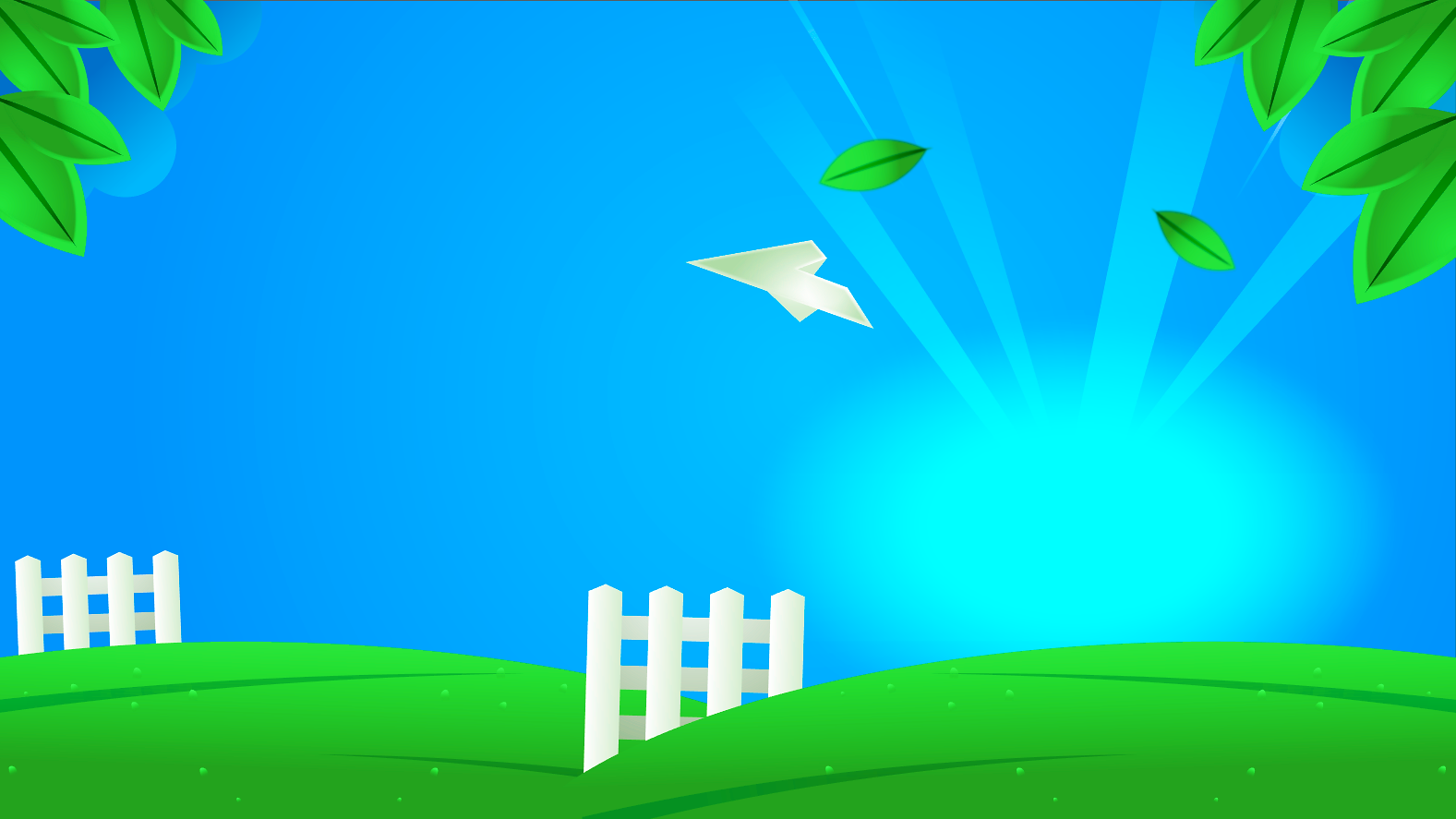 Chào mừng các em đến với tiết Tiếng Việt 4
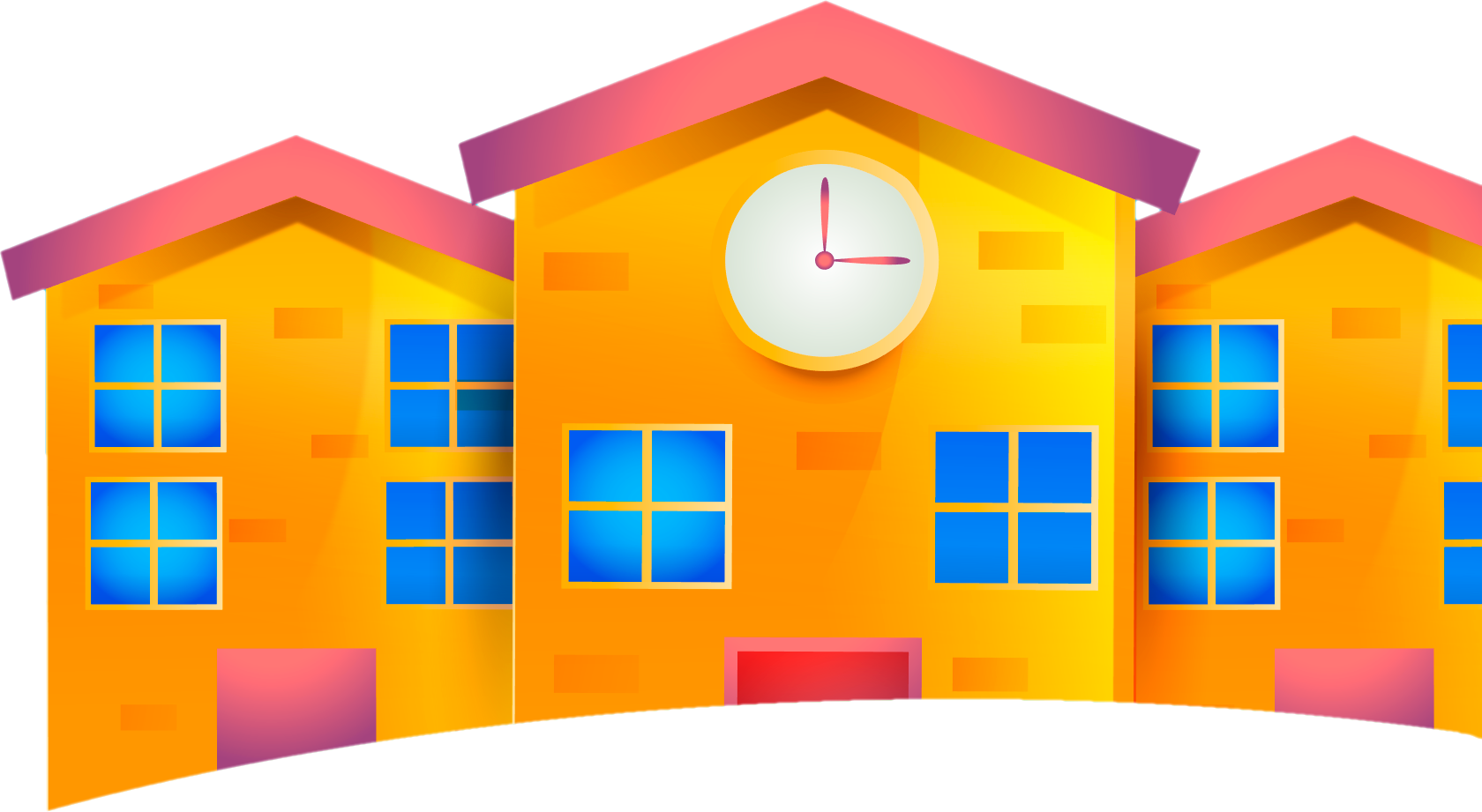 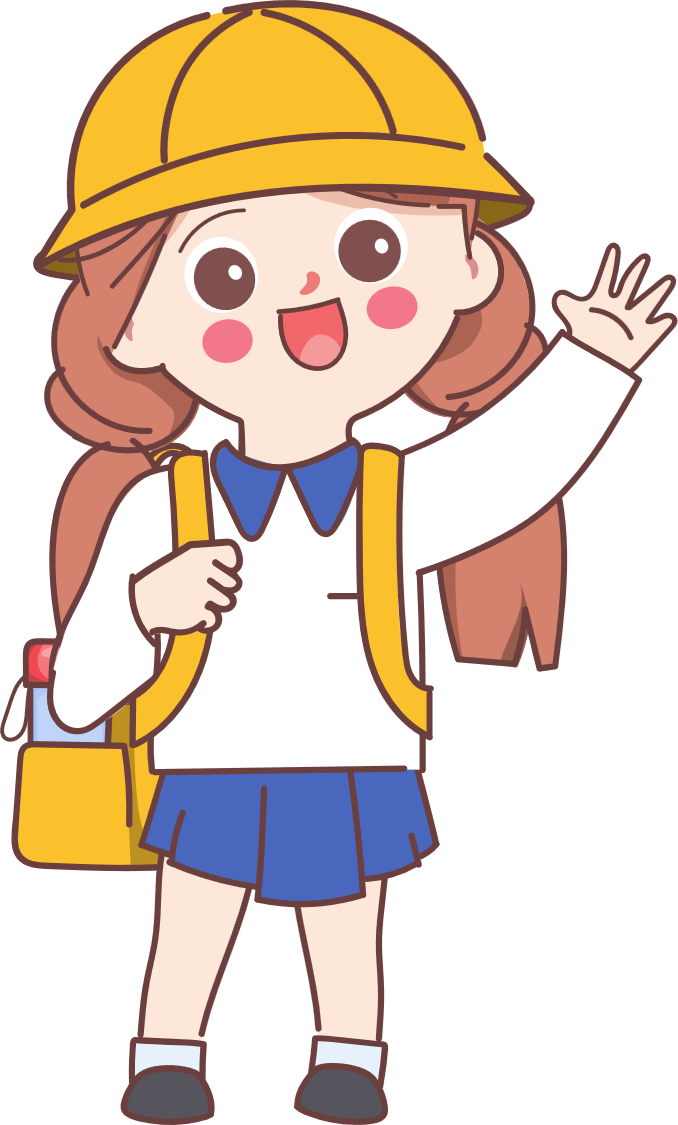 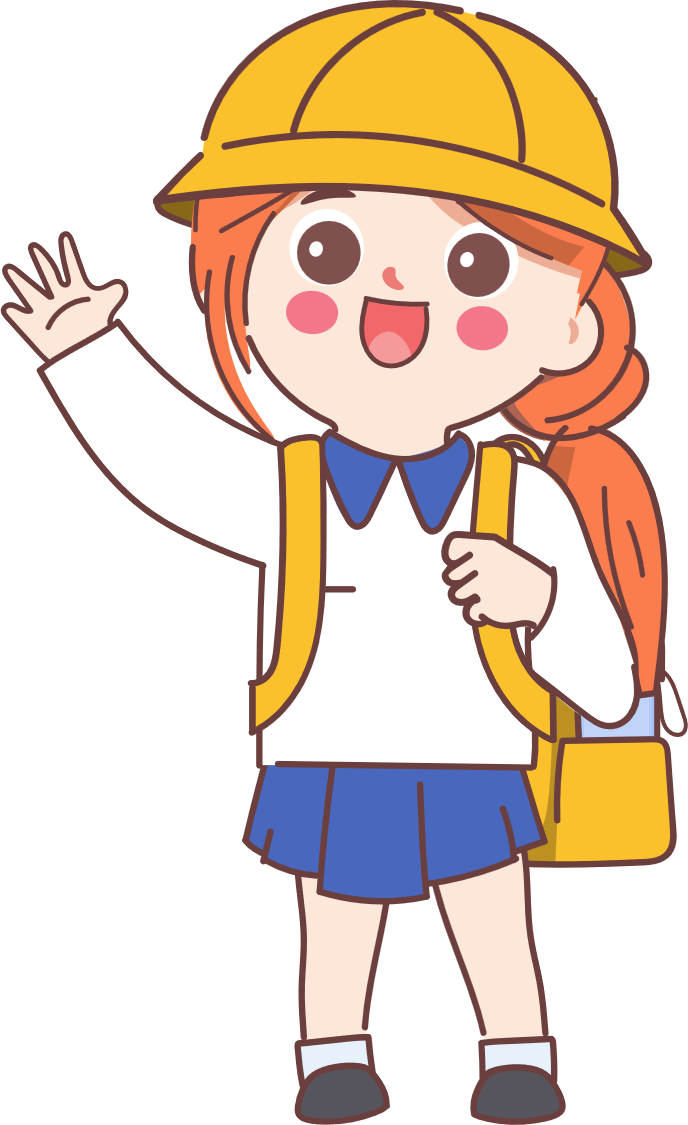 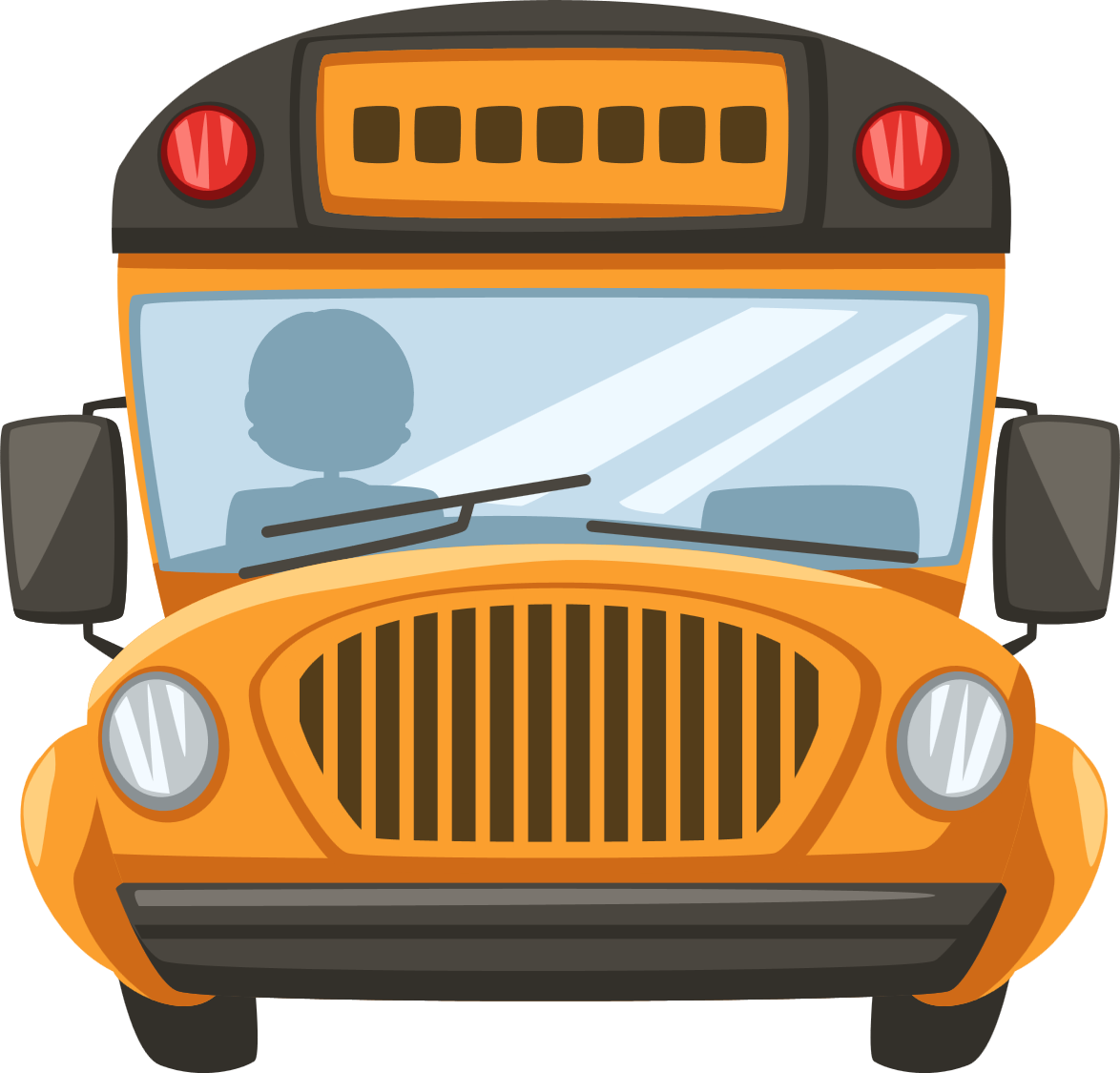 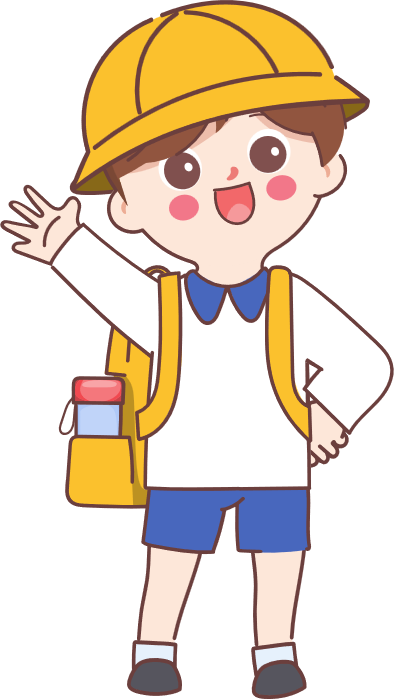 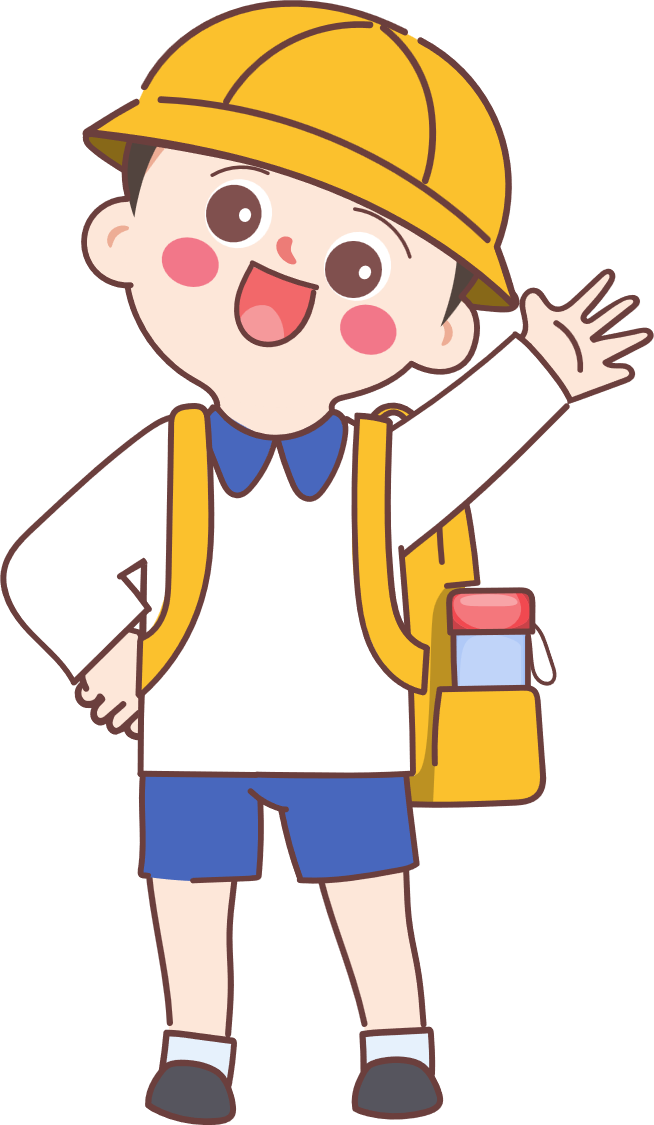 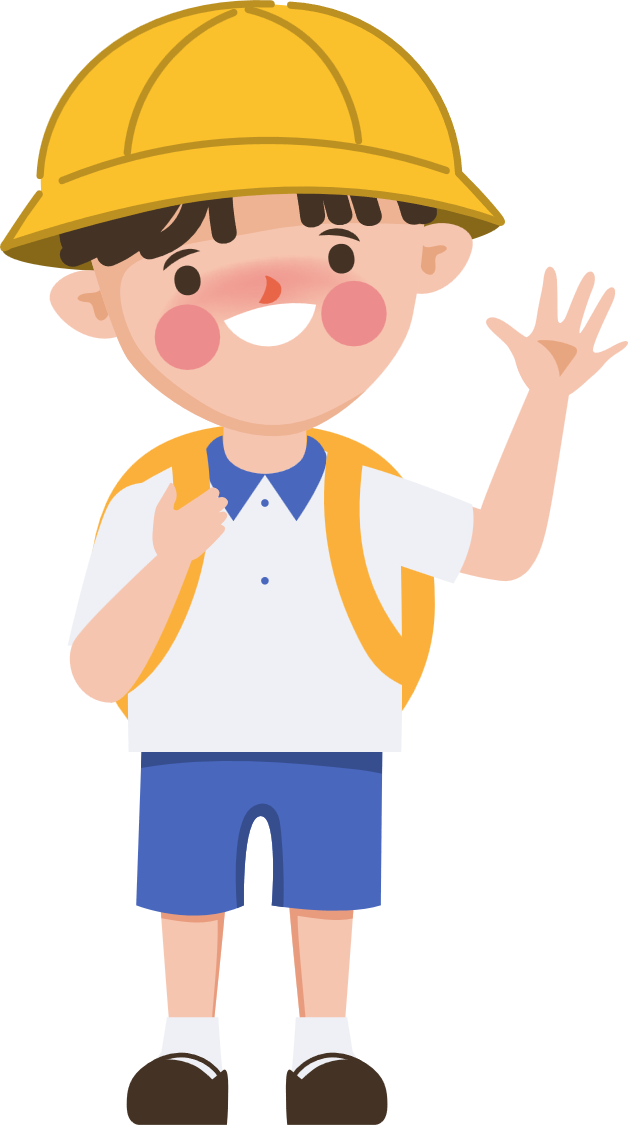 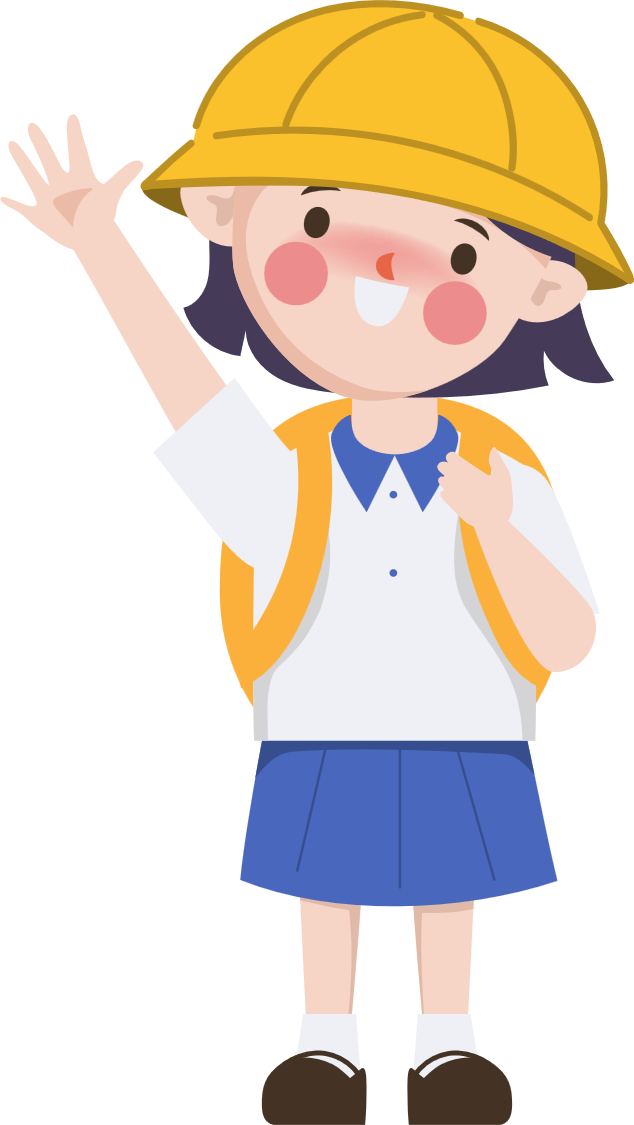 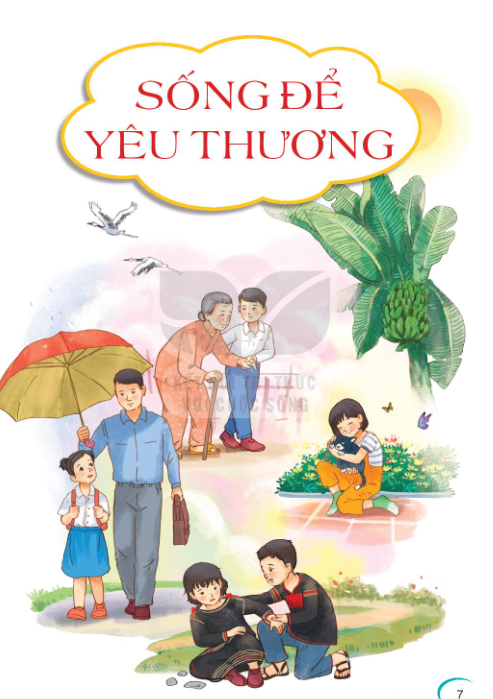 CHỦ ĐIỂM
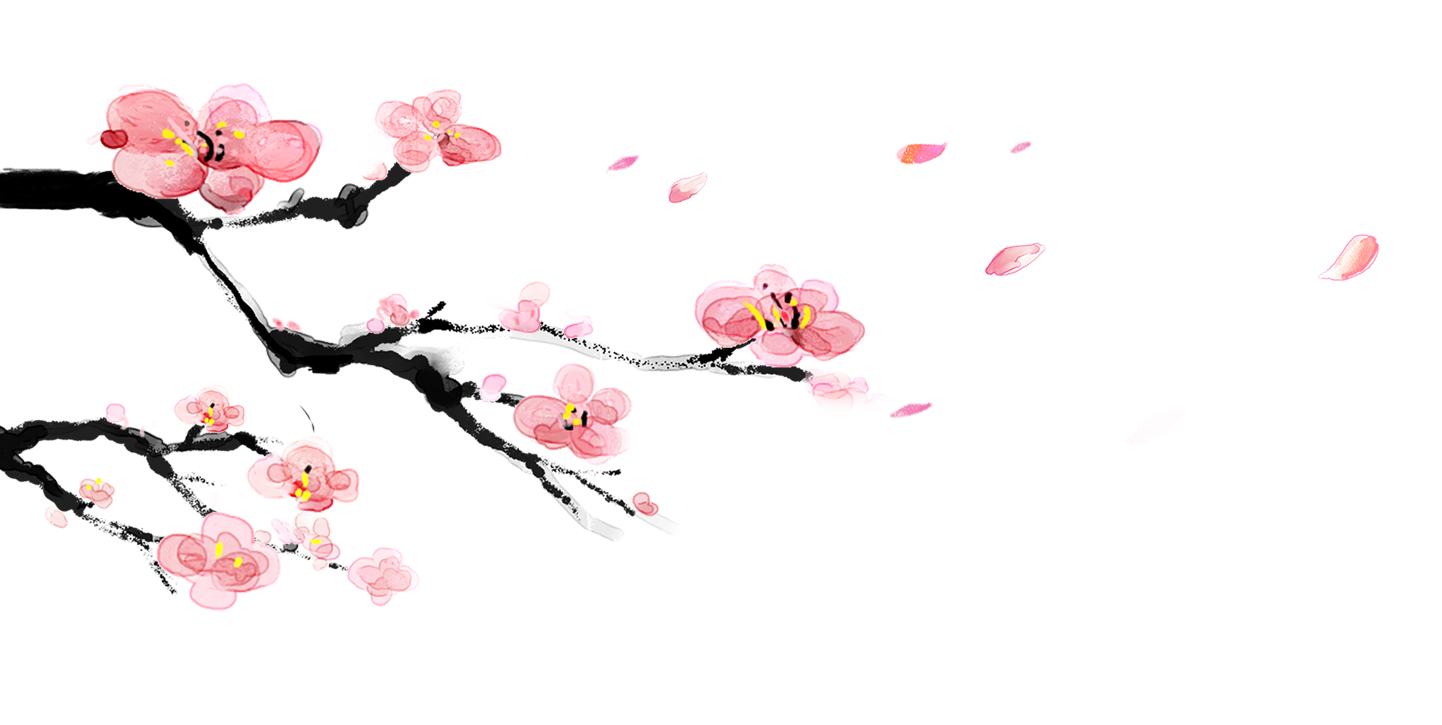 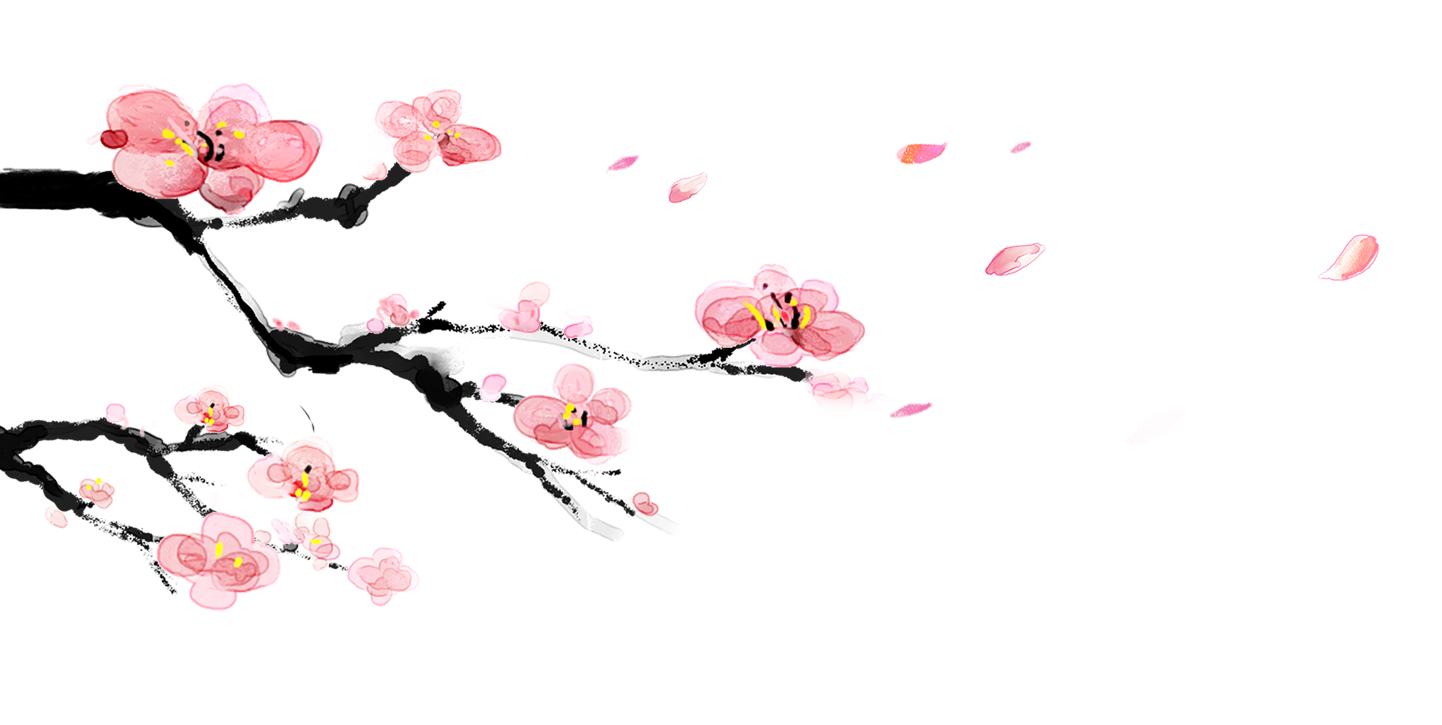 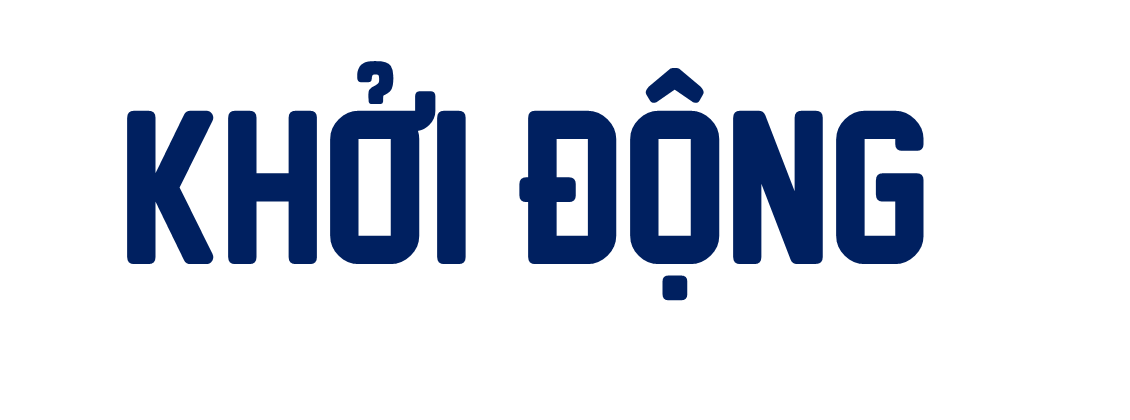 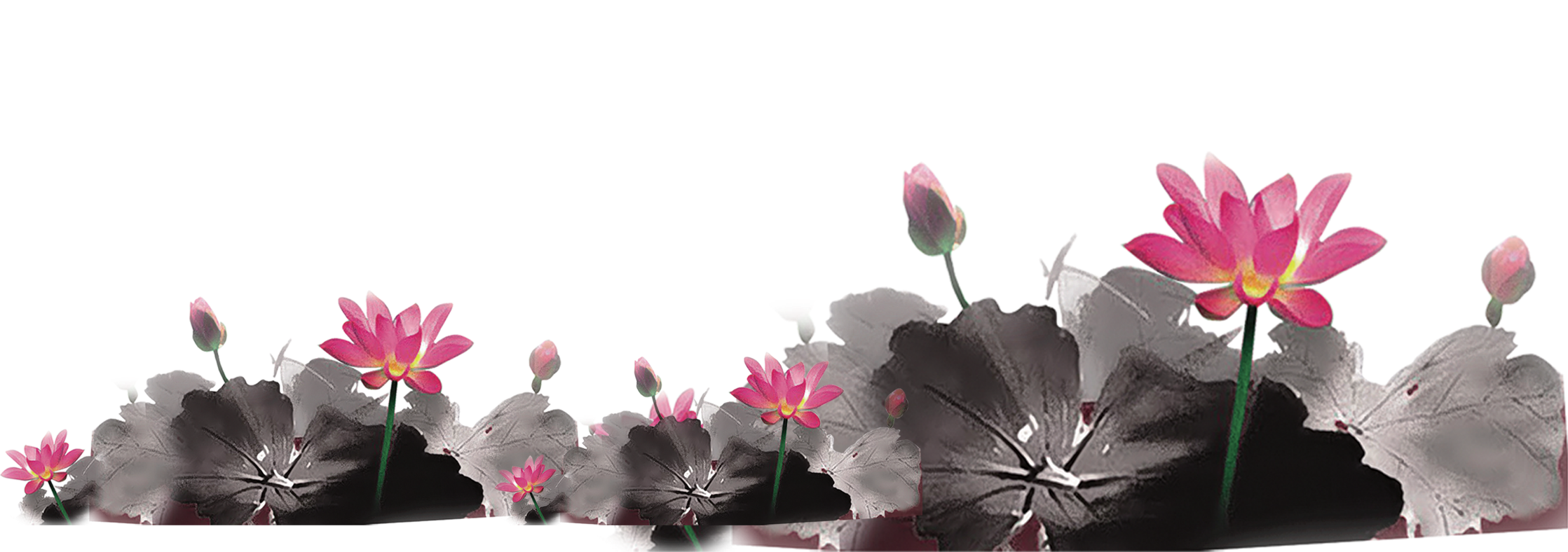 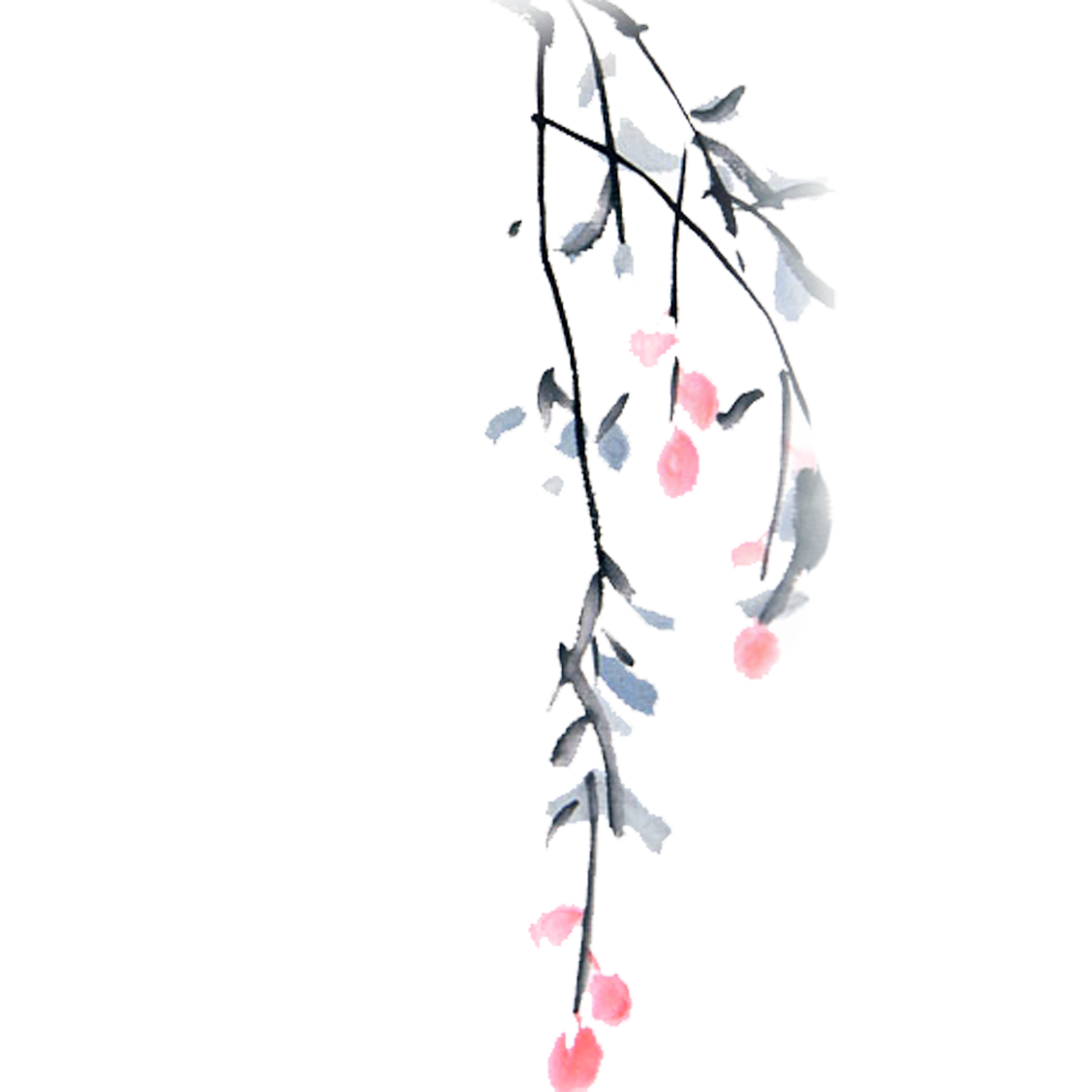 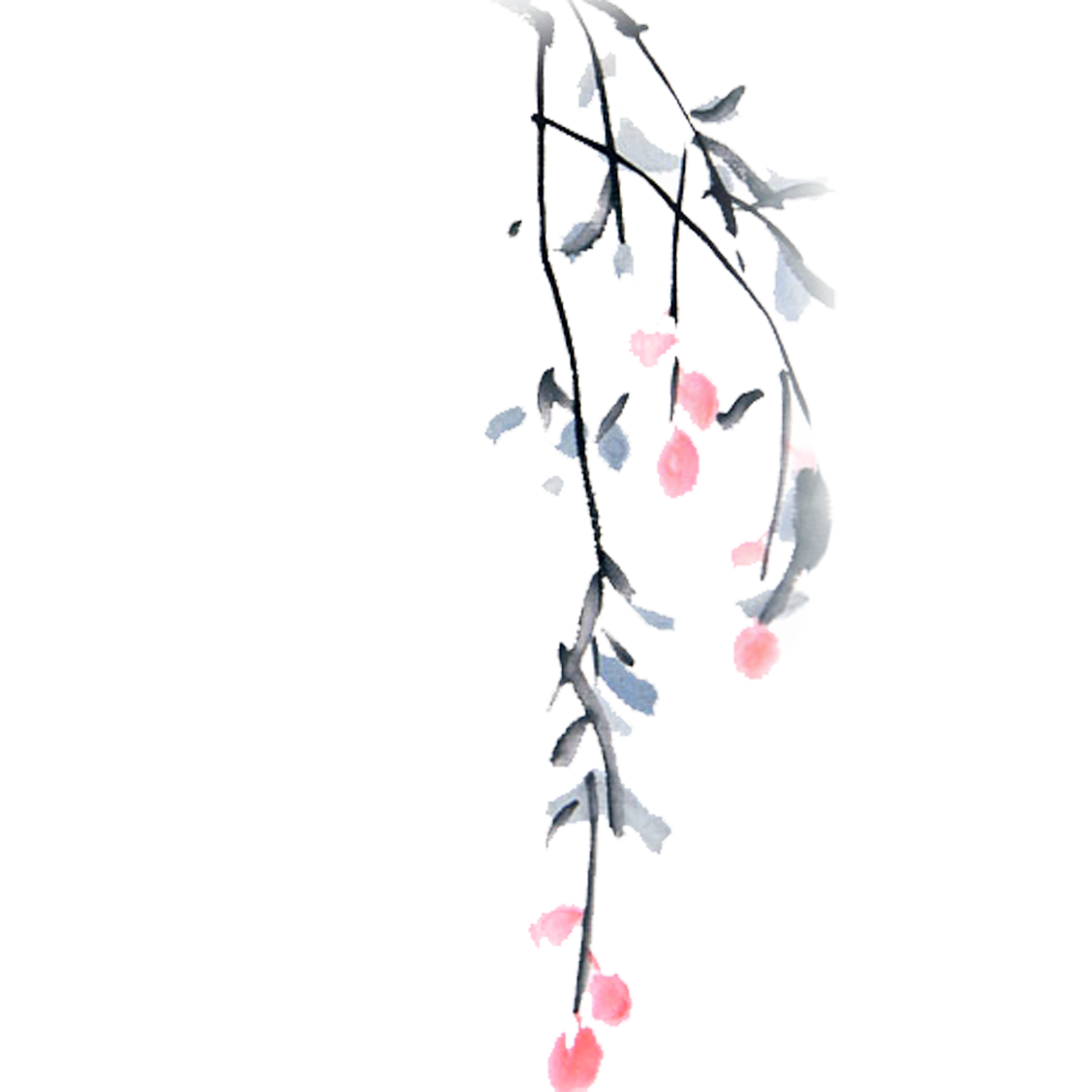 Em hiểu thế nào về câu nói “Thầy thuốc như mẹ hiền”?
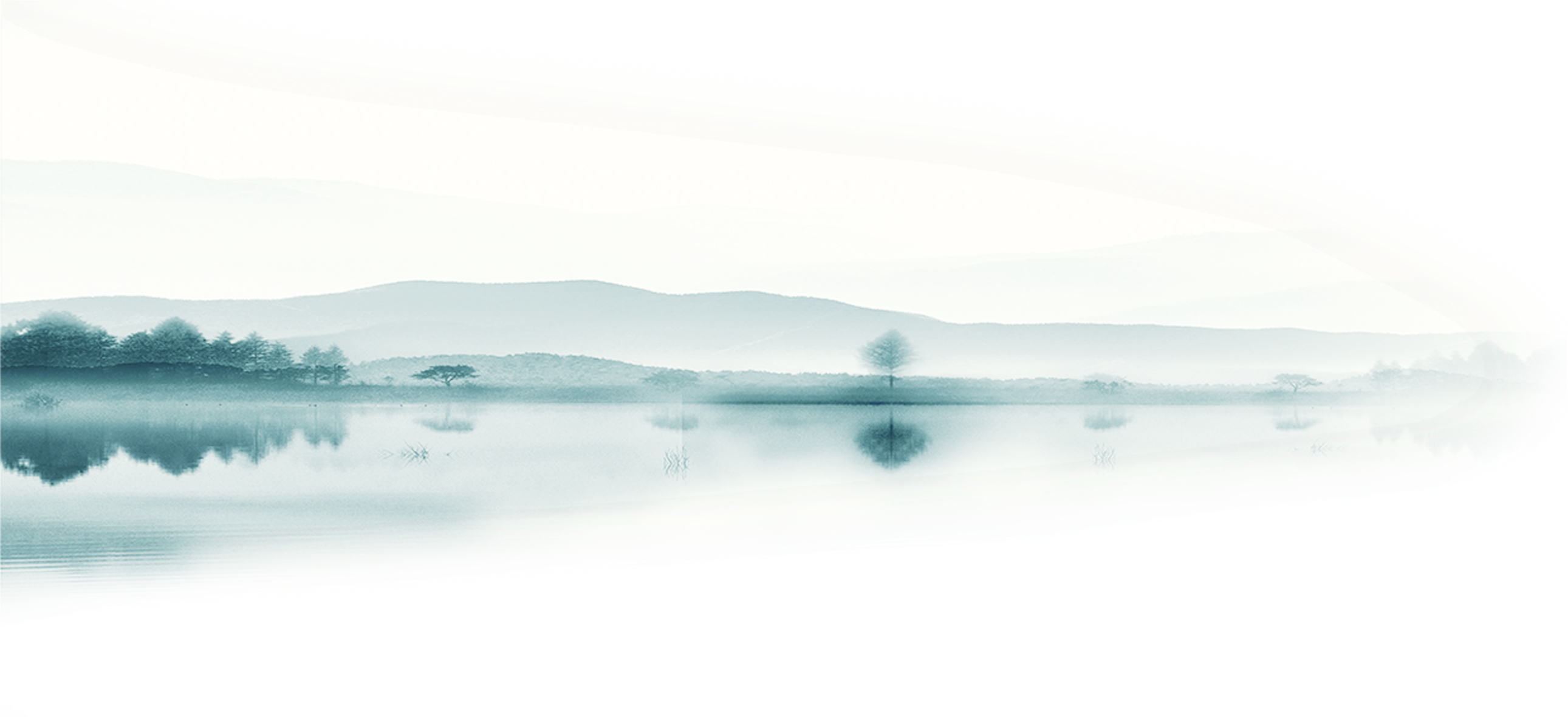 Câu nói “Thầy thuốc như mẹ hiền” muốn nói thầy thuốc với thiên chức và lương tâm của mình đã thể hiện như những người mẹ hiền: nhân ái, chữa bệnh cứu người, không màng danh lợi. Không chỉ chữa bệnh tật mà còn nâng đỡ tinh thần người bệnh vượt qua khó khăn như những người mẹ. Đây chính là phẩm chất cao quý của người thầy thuốc.
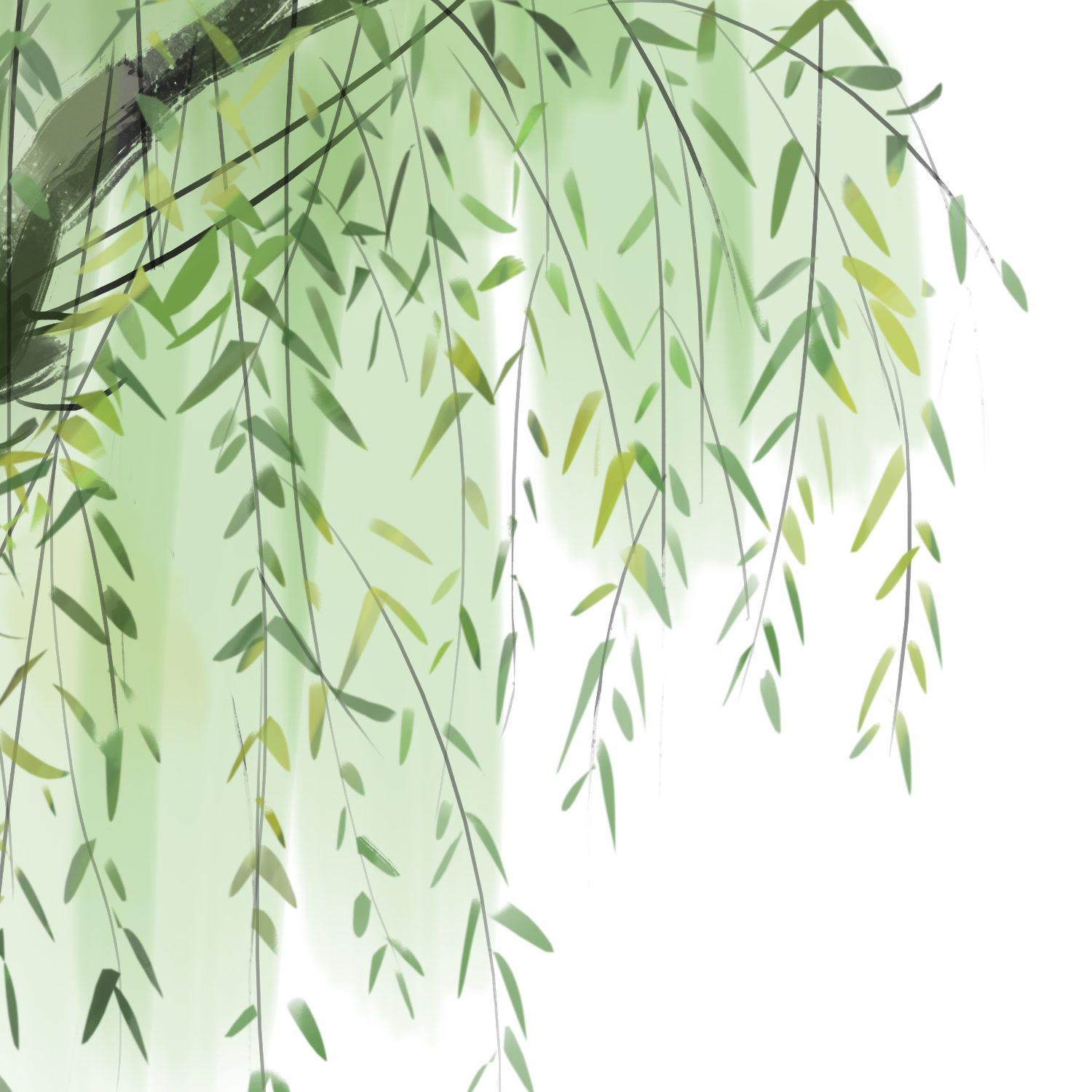 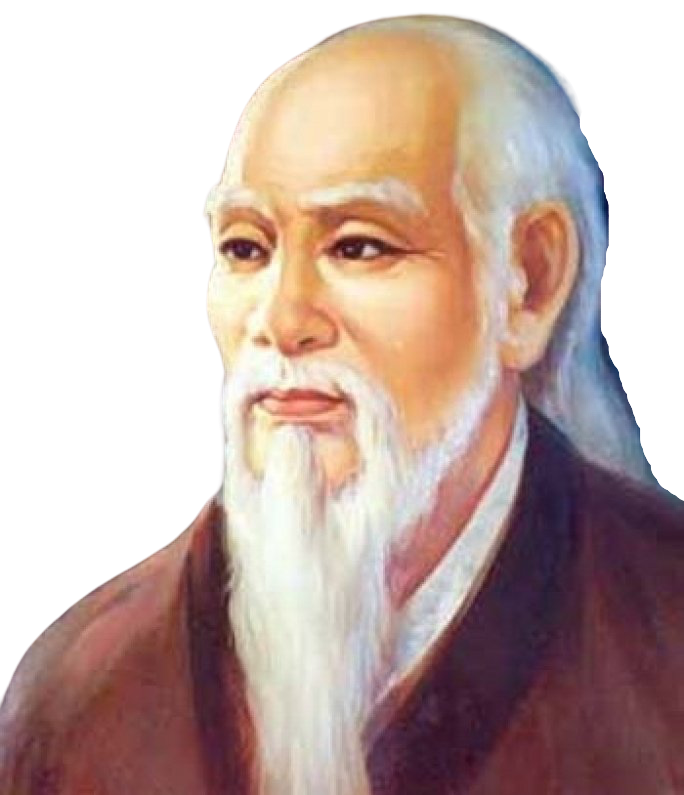 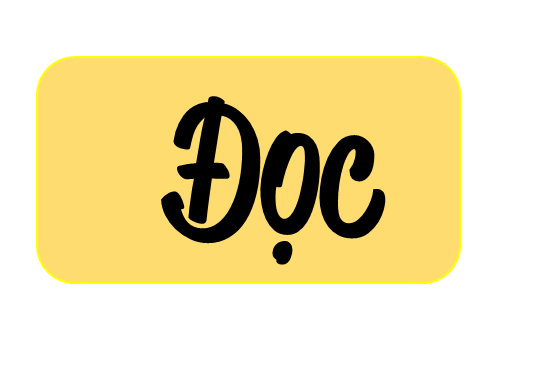 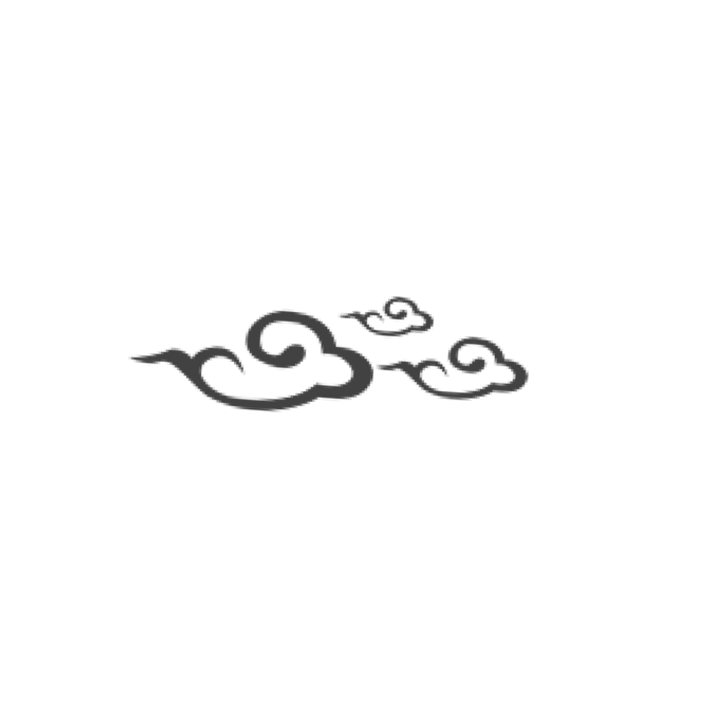 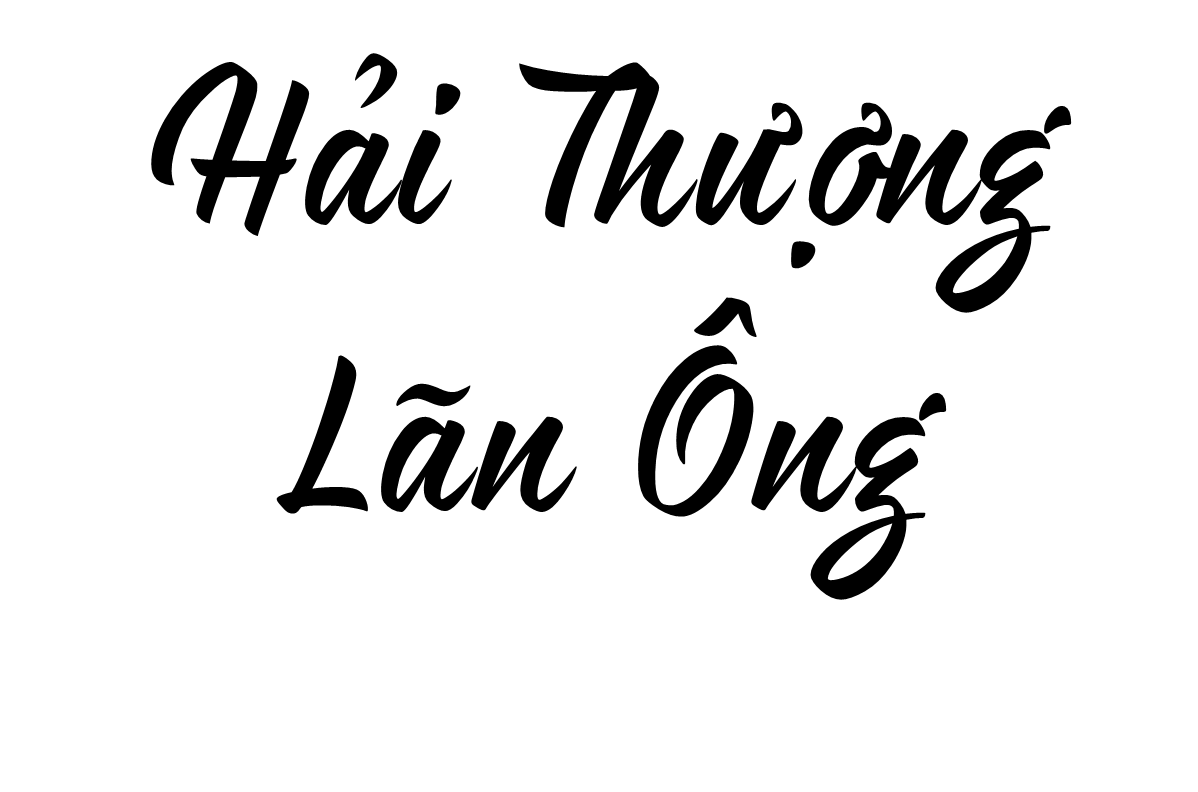 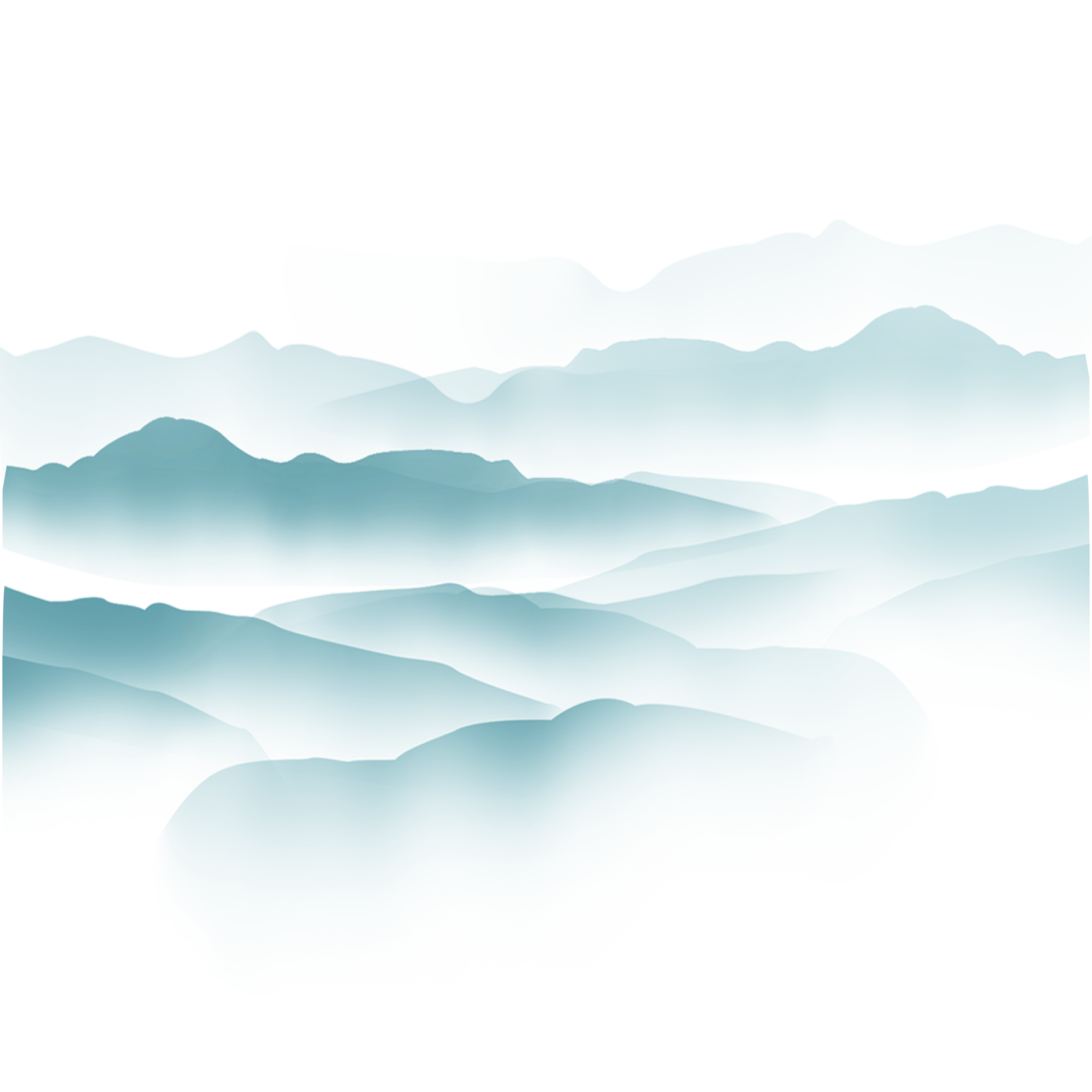 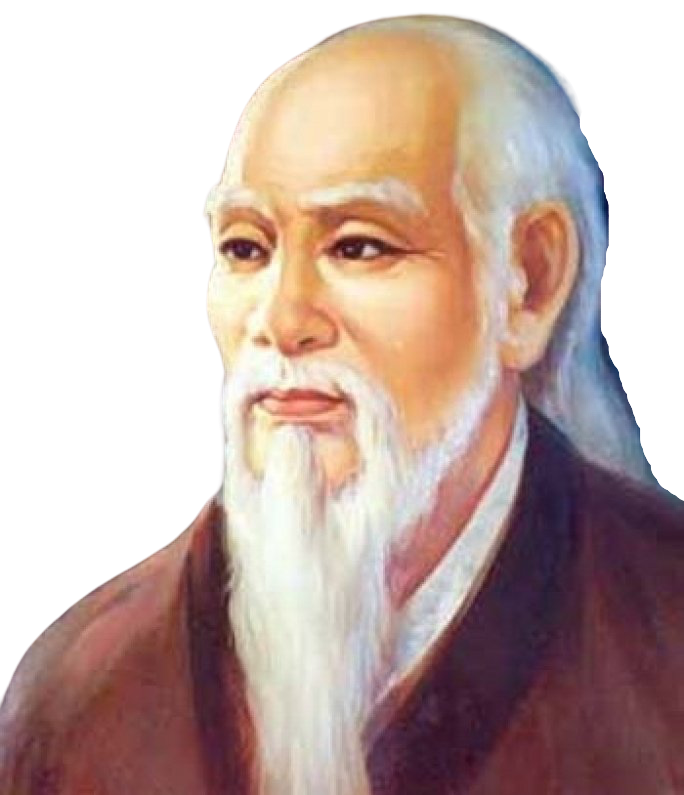 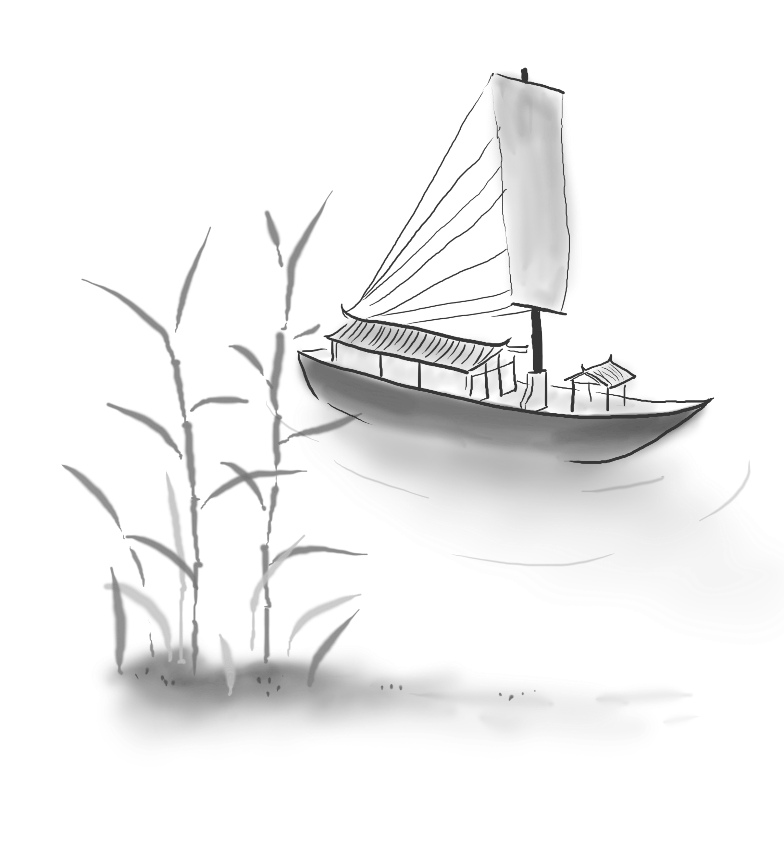 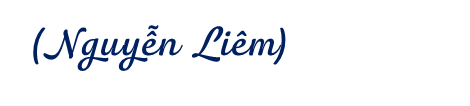 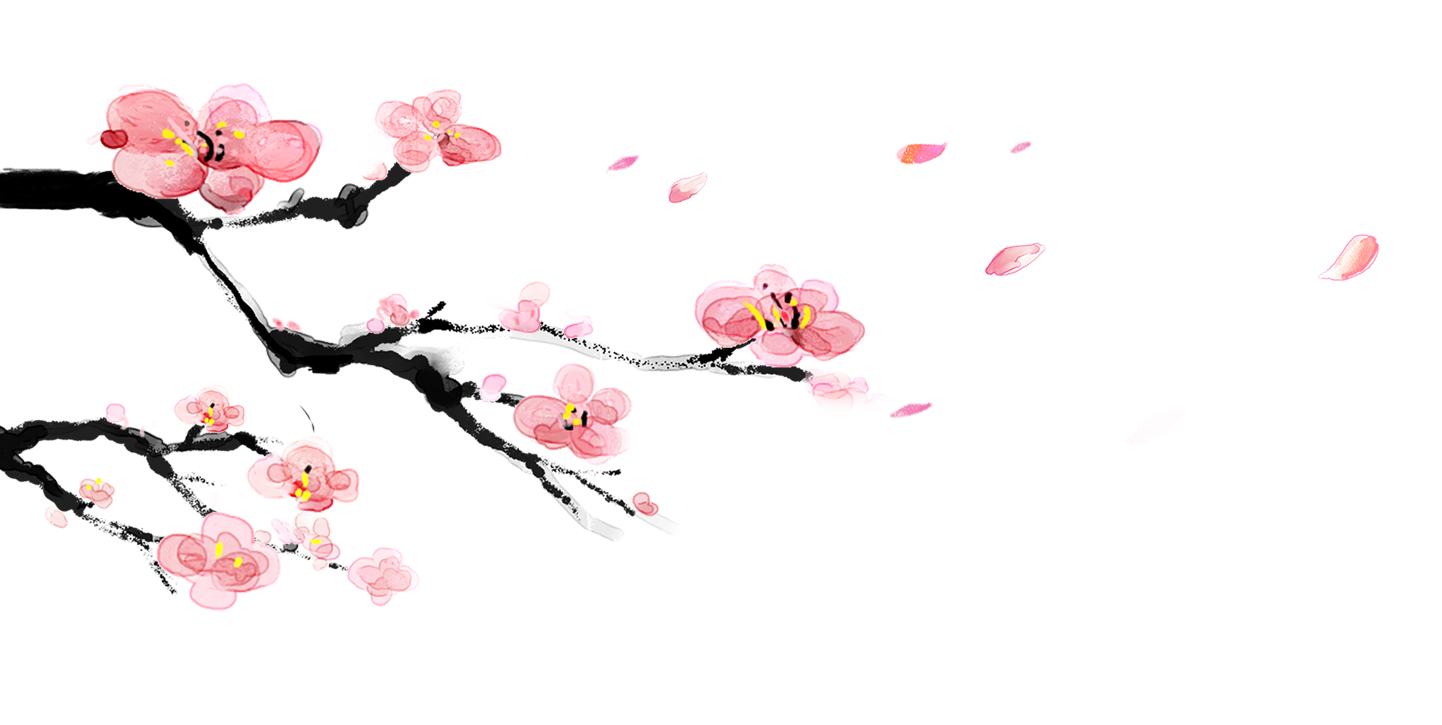 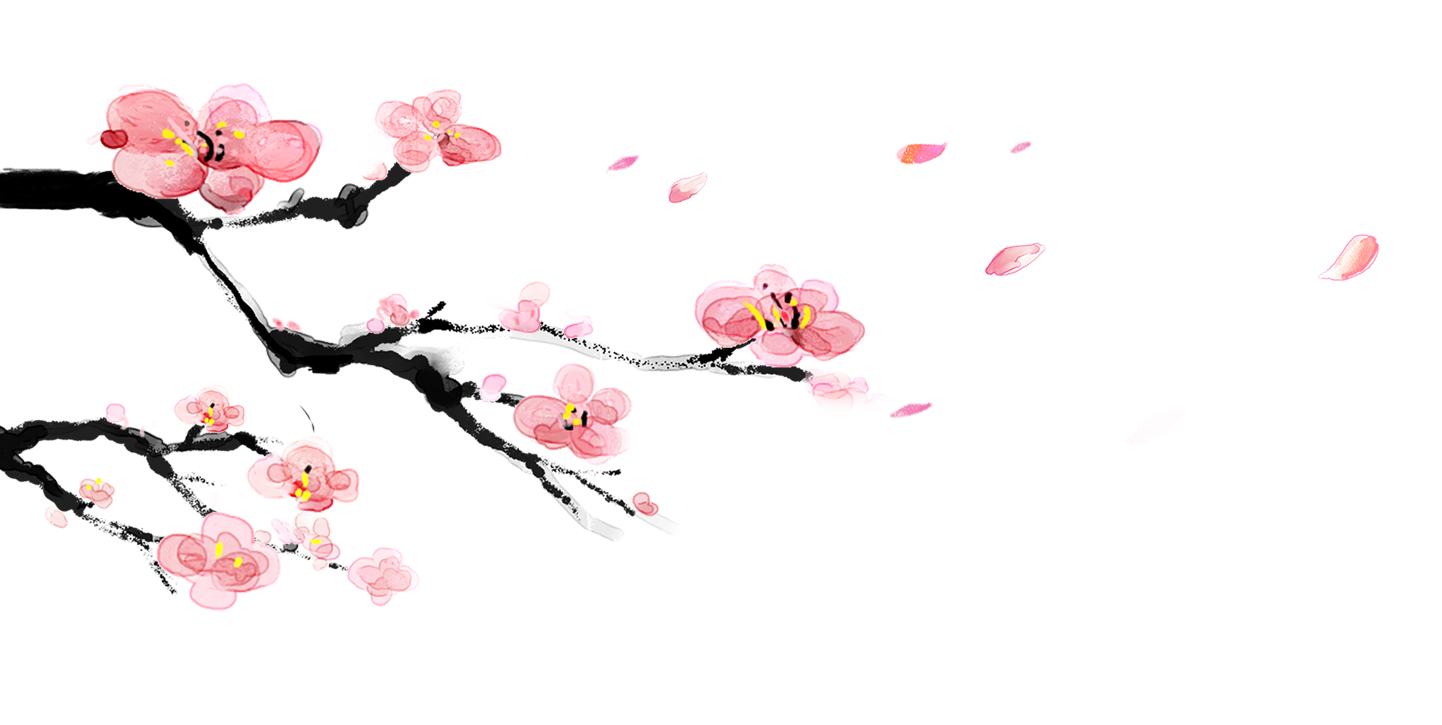 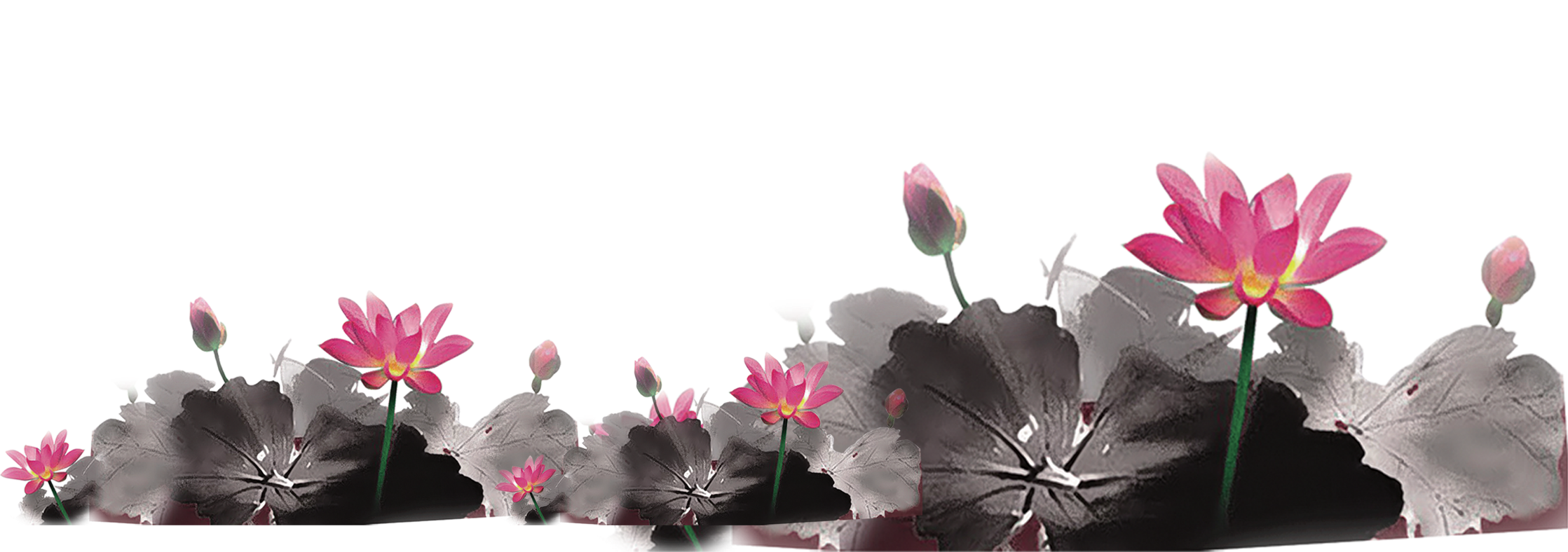 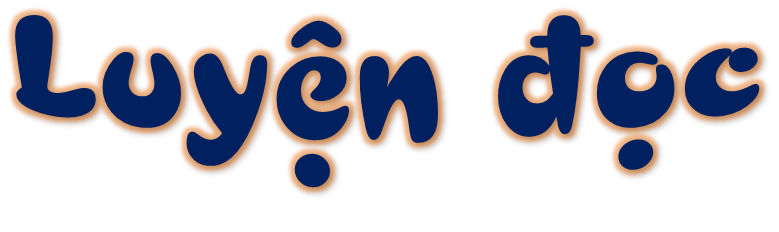 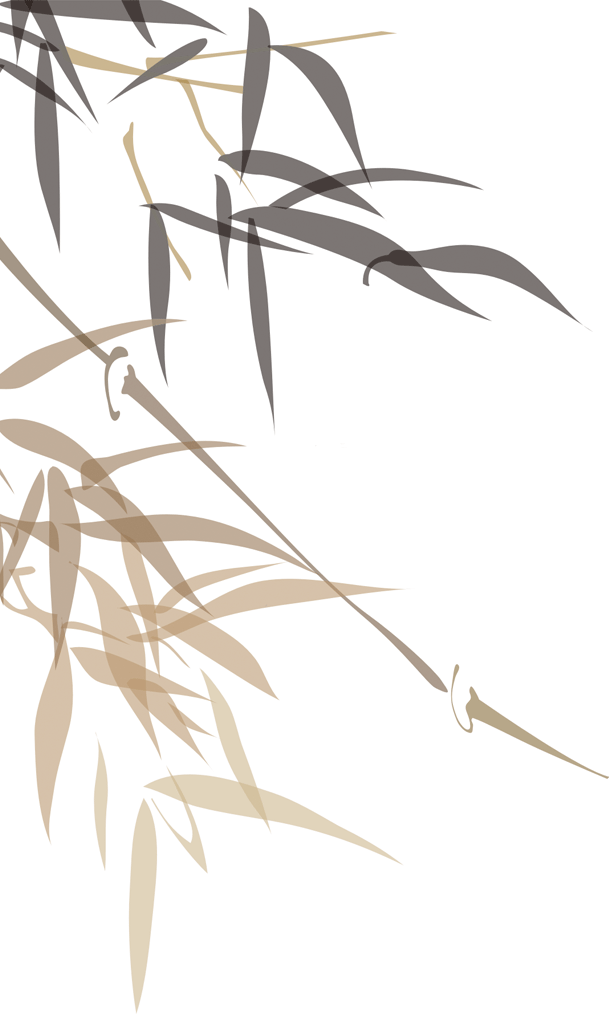 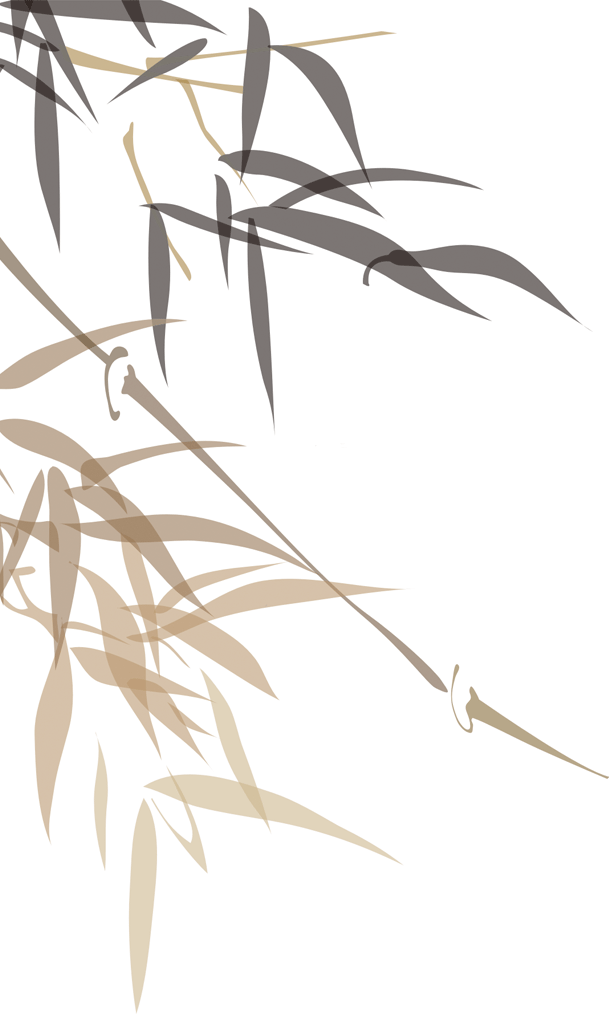 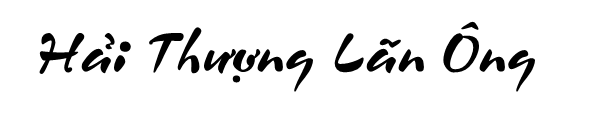 Hải Thượng Lãn Ông là một thầy thuốc nổi tiếng của nước ta ở thế kỉ XVII.
   Ông là người thông minh, học rộng. Khi còn trẻ, có lần bị ốm nặng, ông được một thầy thuốc giỏi chữa khỏi. Nhận thấy rằng biết chữa bệnh không chỉ cứu mình mà còn giúp được người đời, ông đã quyết học nghề y. Lên kinh đô nhưng không tìm được thầy giỏi để học, ông về quê “đóng cửa để đọc sách”; vừa tự học vừa chữa bệnh giúp dân.
   Ông không quản ngày đêm, mưa nắng, trèo đèo lội suối đi chữa bệnh cứu người. Đối với người nghèo, hoàn cảnh khó khăn, ông thường khám bệnh và cho thuốc không lấy tiền.
   Có lần, một người thuyền chài nghèo có đứa con nhỏ bị bệnh nặng nhưng không có tiền chữa trị. Khi bệnh tình của đứa trẻ nguy cấp, người thuyền chài chạy đến nhờ cậy Hải Thượng Lãn Ông. Ông đã đi lại thăm khám, thuốc thang ròng rã hơn một tháng trời, nhờ vậy mà bệnh của đứa trẻ thuyên giảm. Không những không lấy tiền, ông còn cho gia đình họ gạo, củi, dầu đèn,...
   Bên cạnh việc làm thuốc, chữa bệnh, Hải Thượng Lãn Ông cũng dành nhiều công sức nghiên cứu, viết sách, để lại cho đời nhiều tác phẩm lớn, có giá trị về y học, văn hoá và lịch sử. Ông được coi là một bậc danh y của Việt Nam.
(Nguyễn Liêm)
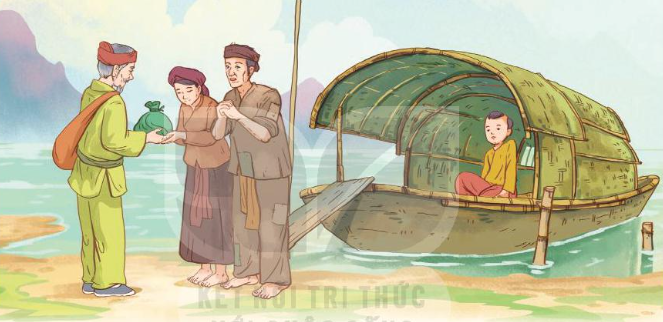 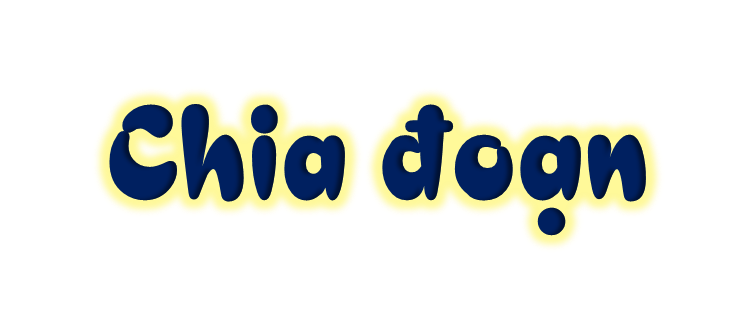 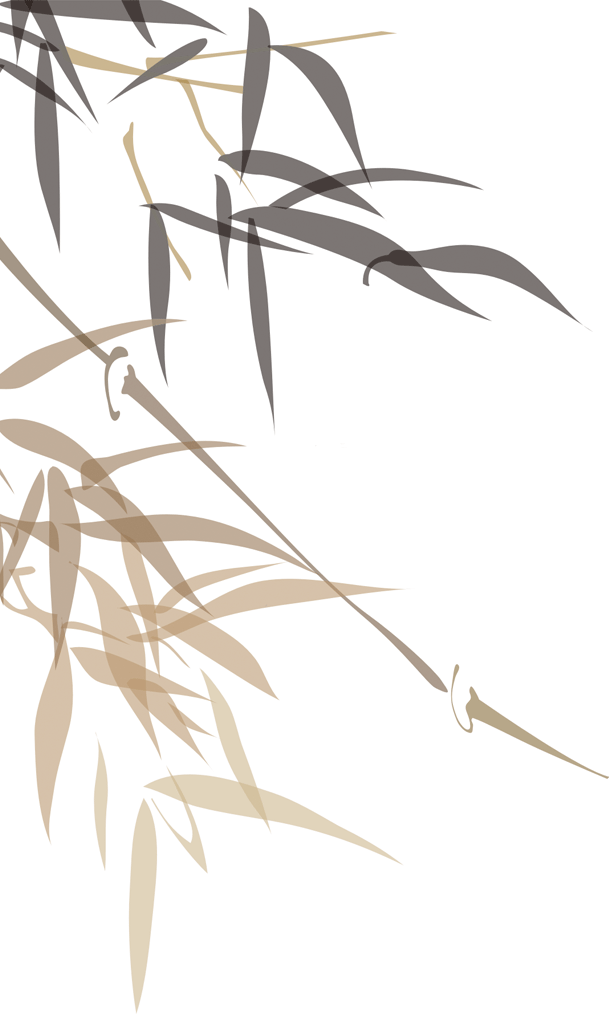 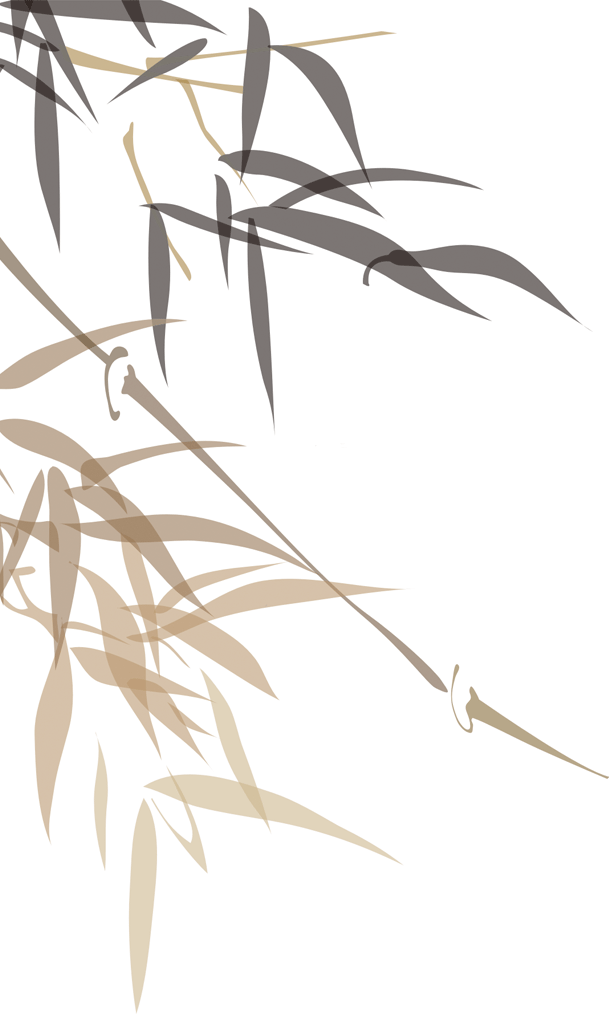 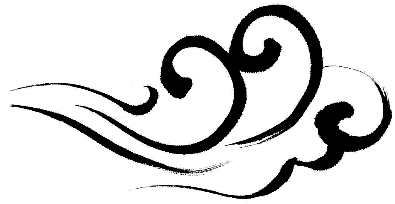 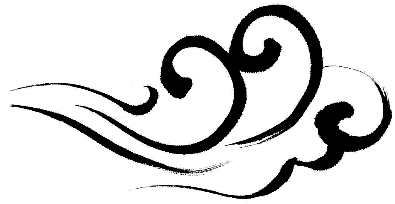 Đoạn 1: Từ đầu đến chữa bệnh giúp dân
Đoạn 2: Tiếp theo cho đến không lấy tiền
Đoạn 3: Tiếp theo cho đến gạo, củi, dầu đèn,…
Đoạn 4: Đoạn còn lại
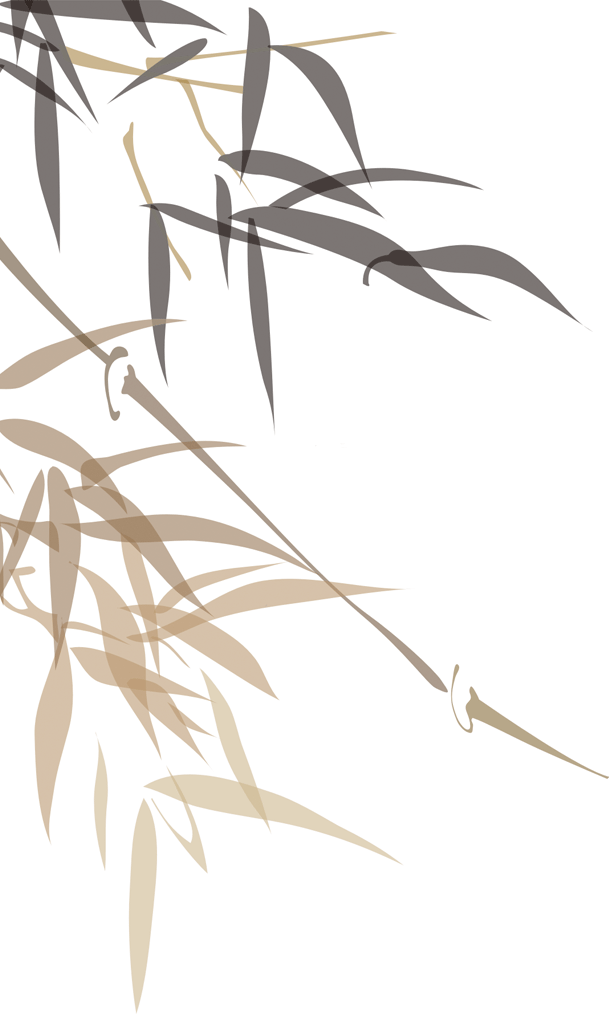 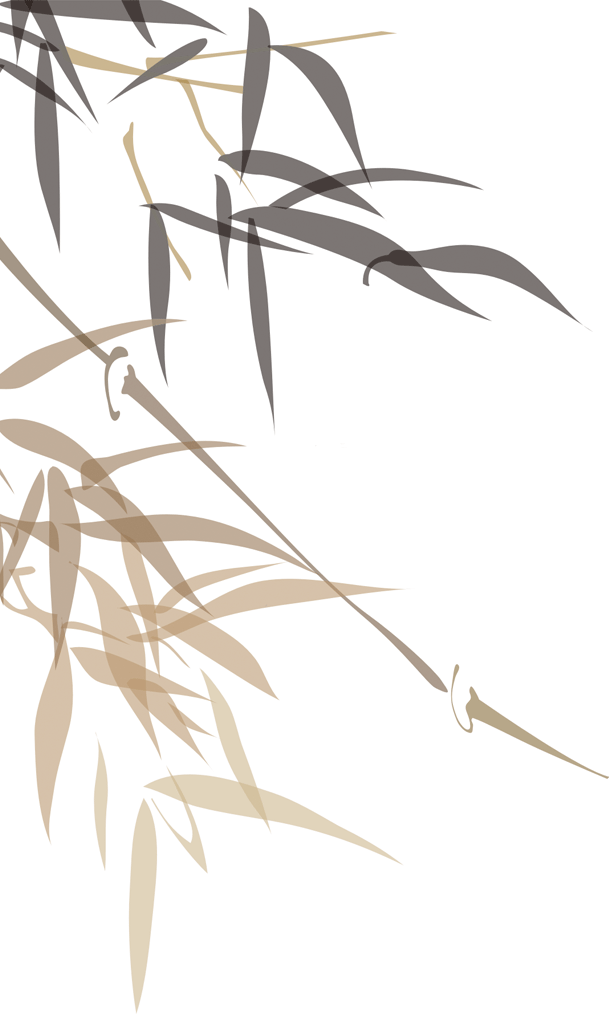 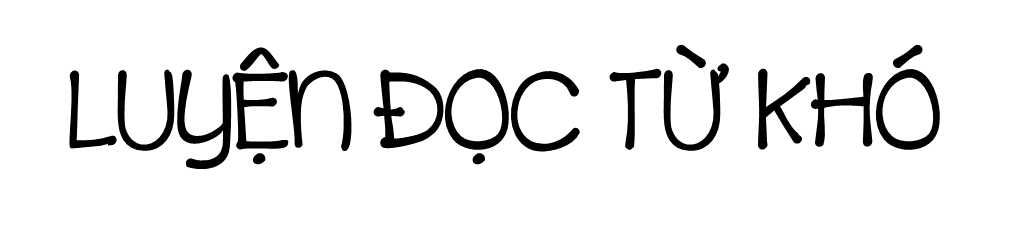 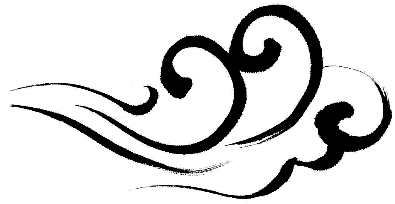 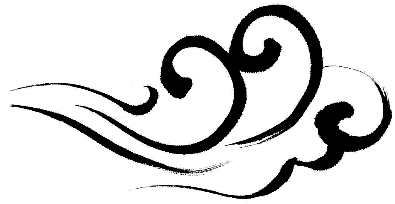 lên kinh đô
nổi tiếng
lội suối
trèo đèo
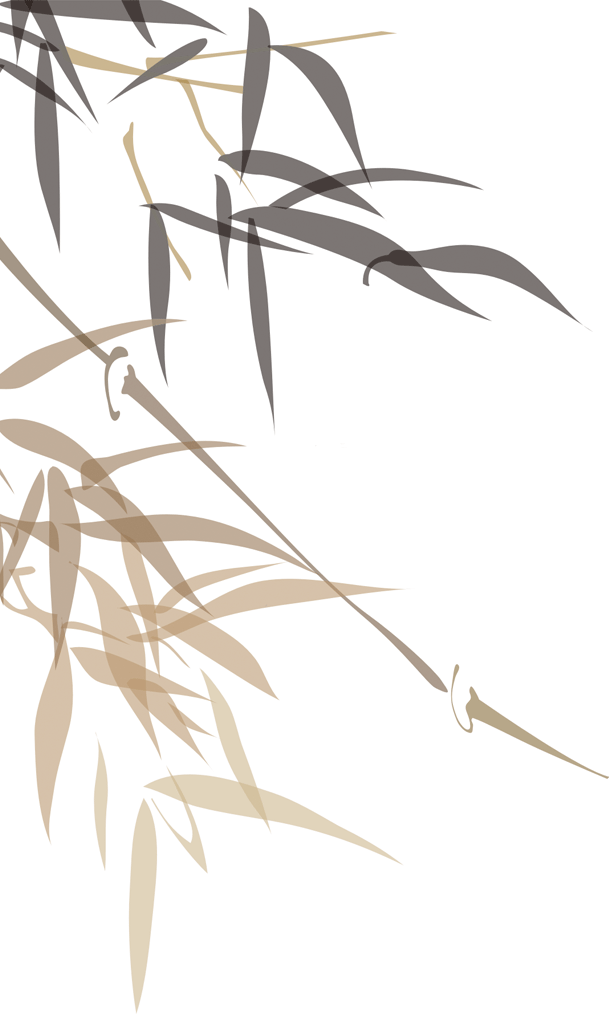 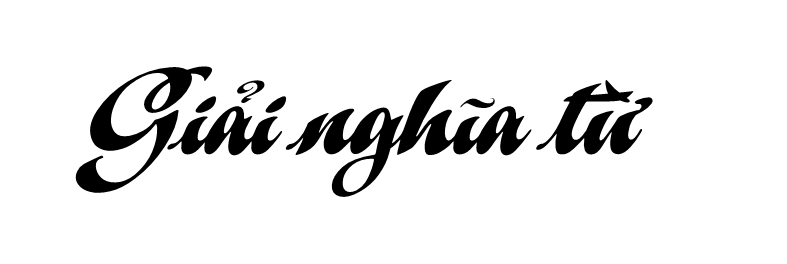 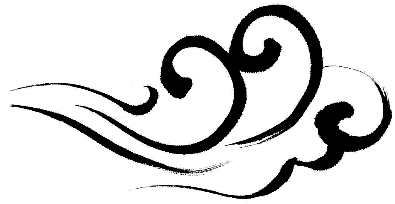 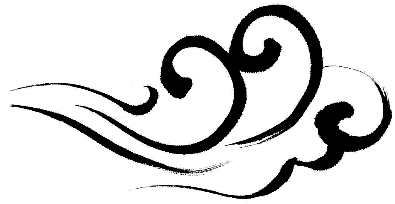 Tên thật là Lê Hữu Trác
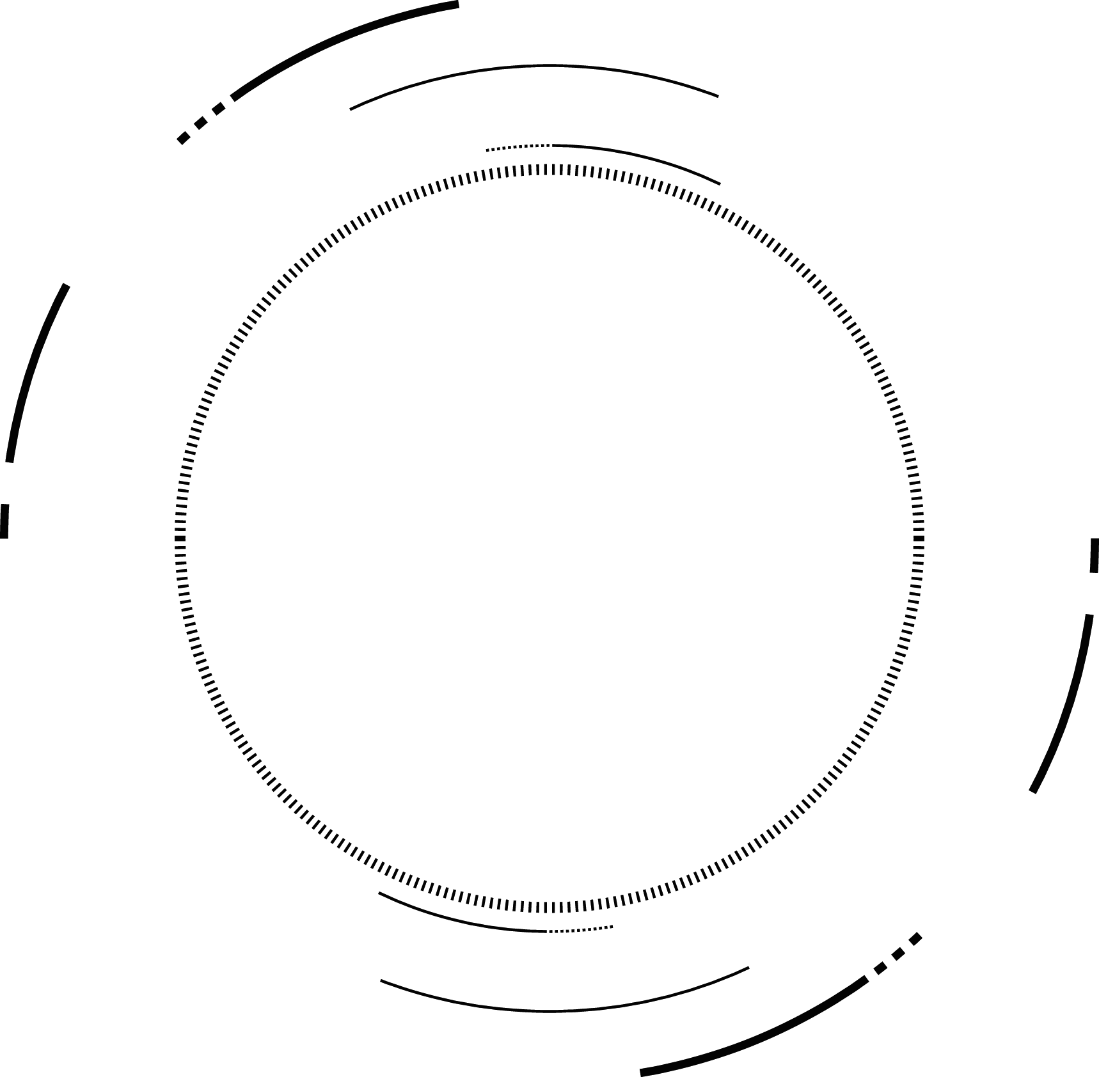 Hải Thượng Lãn Ông (1720 – 1791)
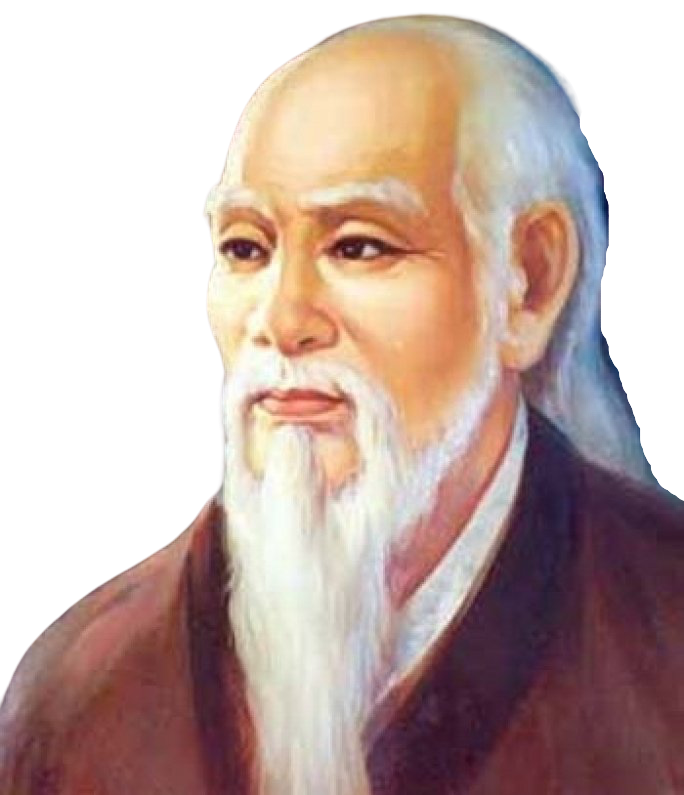 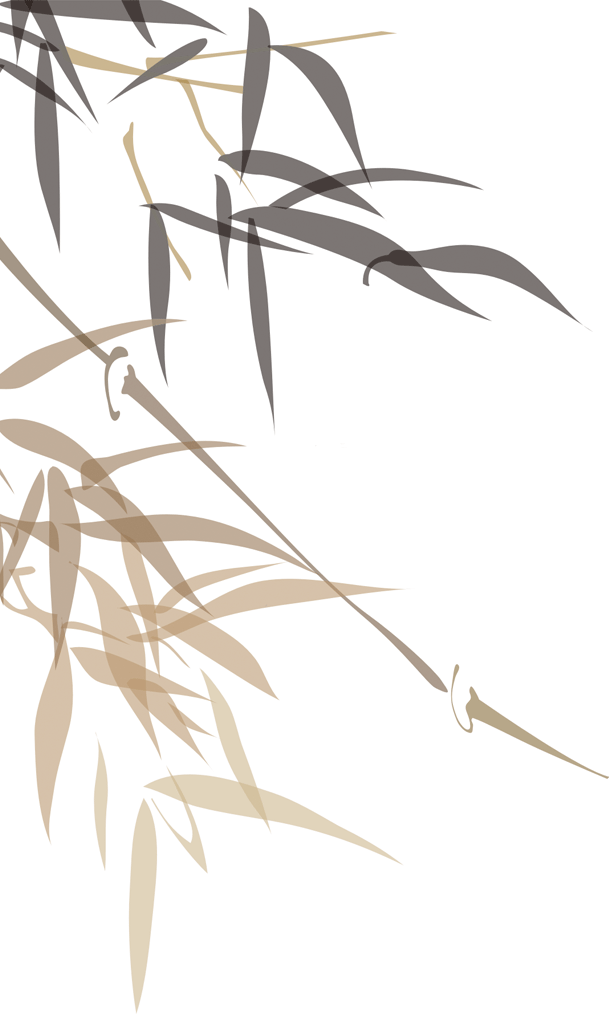 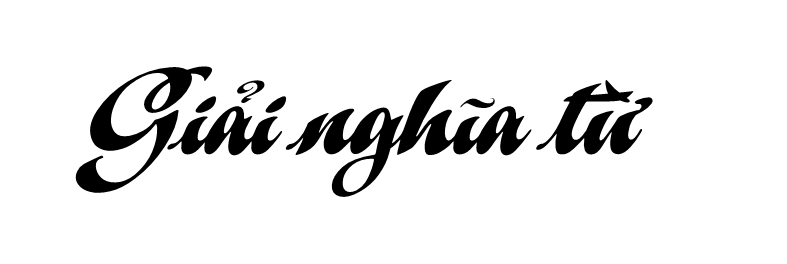 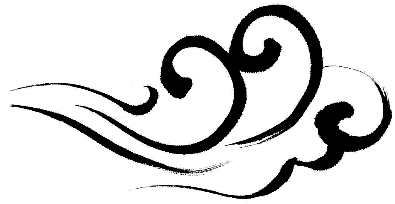 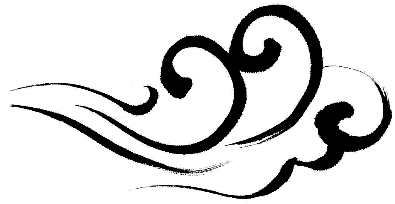 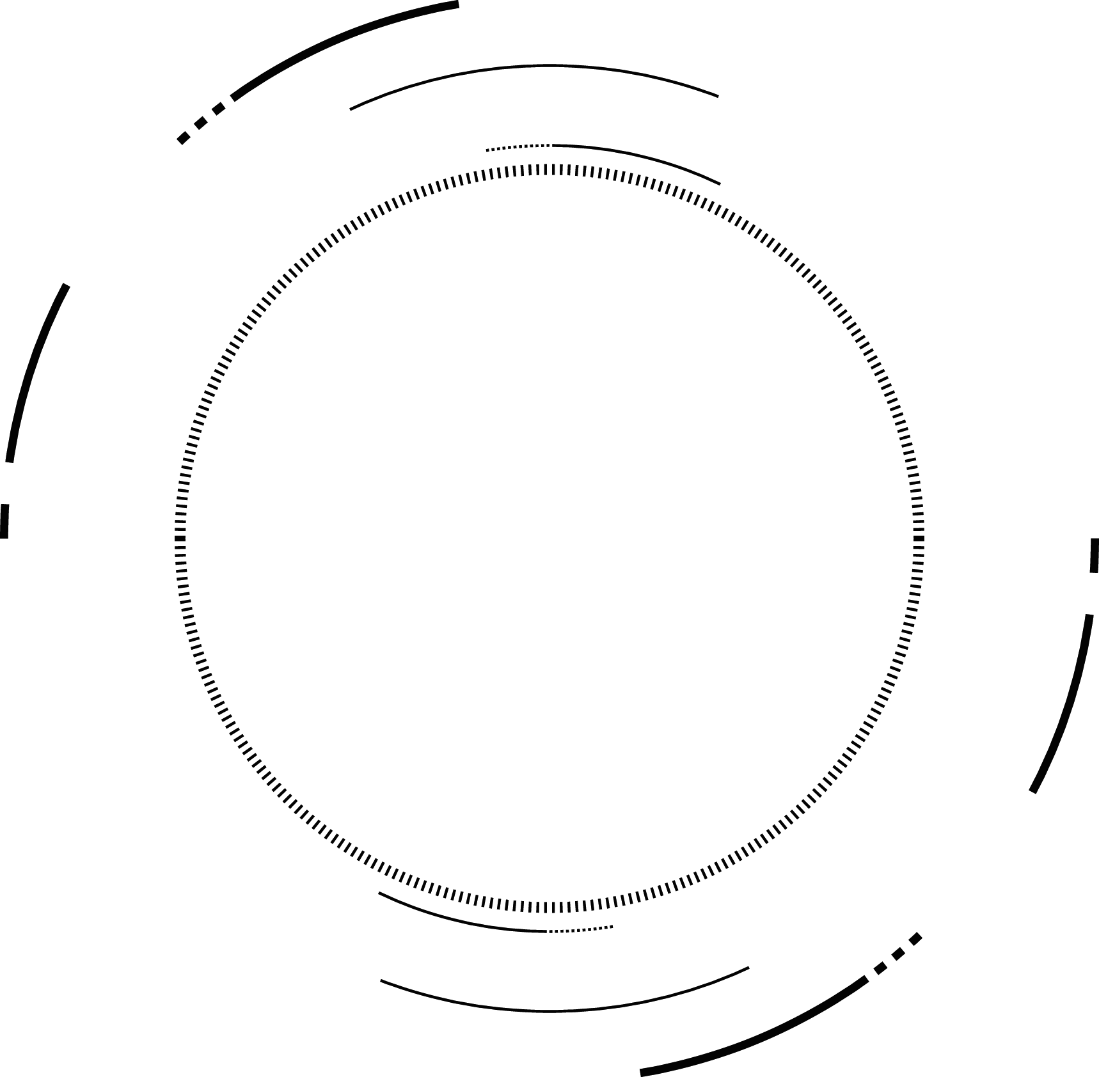 Nghề khám và chữa bệnh.
Nghề y:
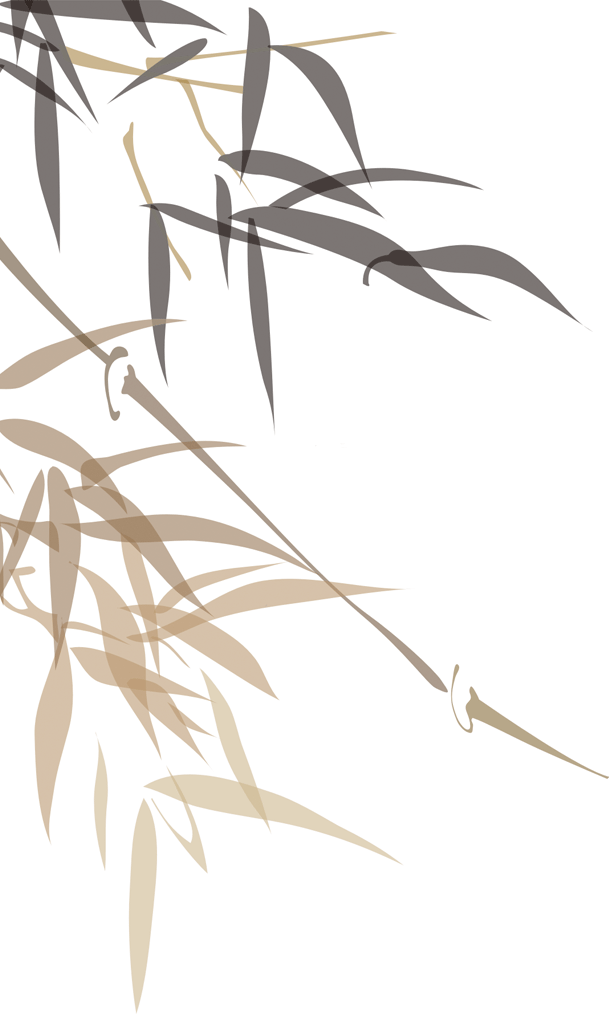 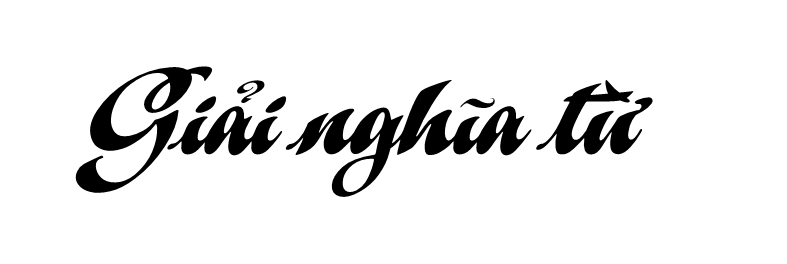 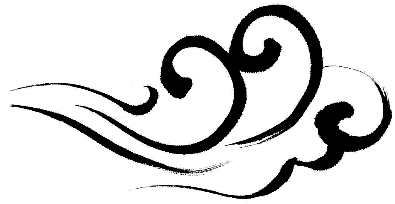 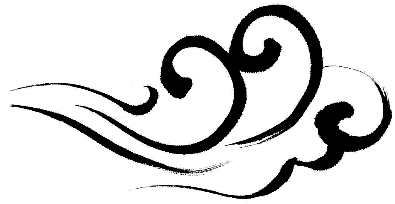 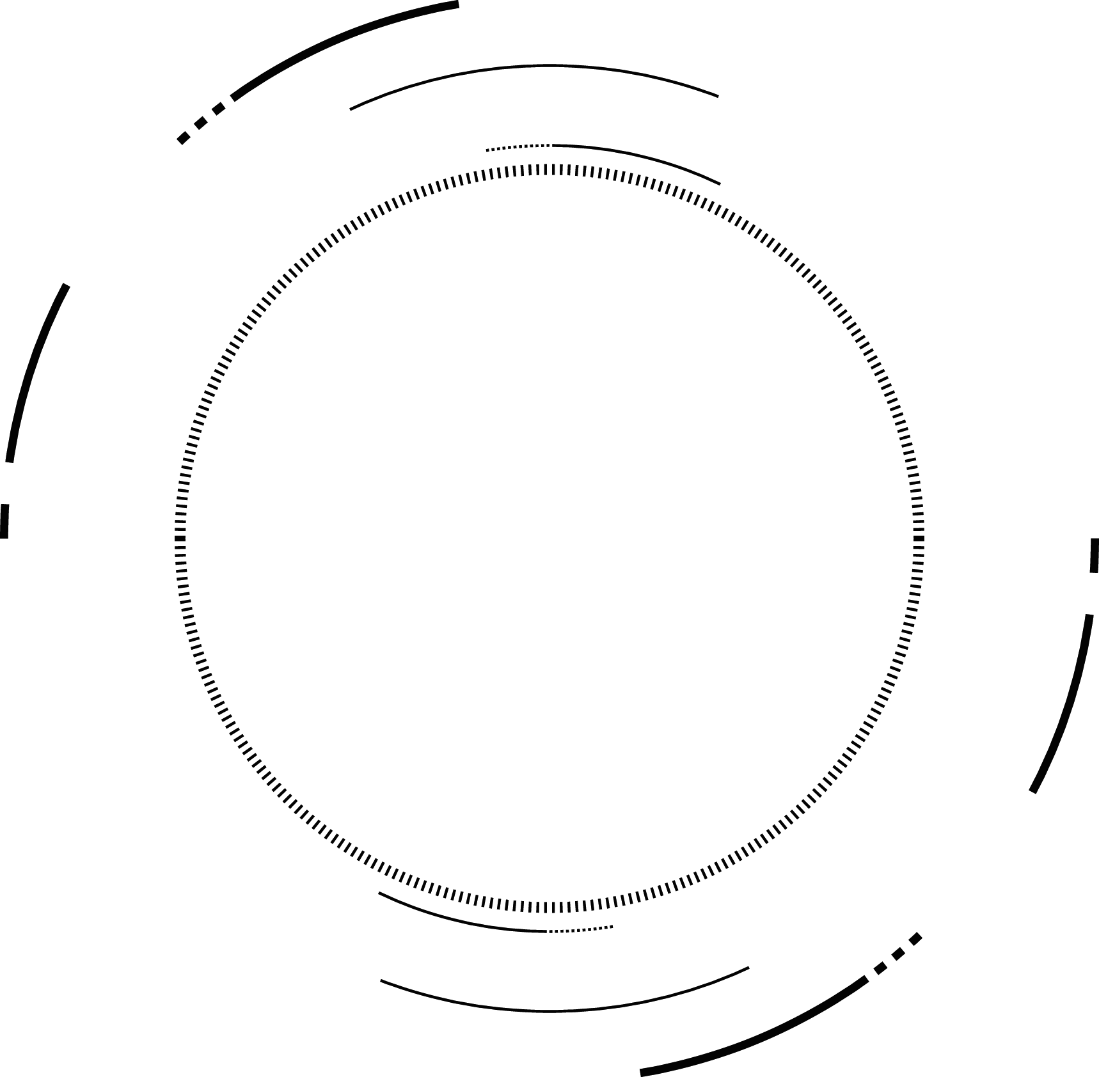 Thầy thuốc giỏi và nổi tiếng.
Danh y
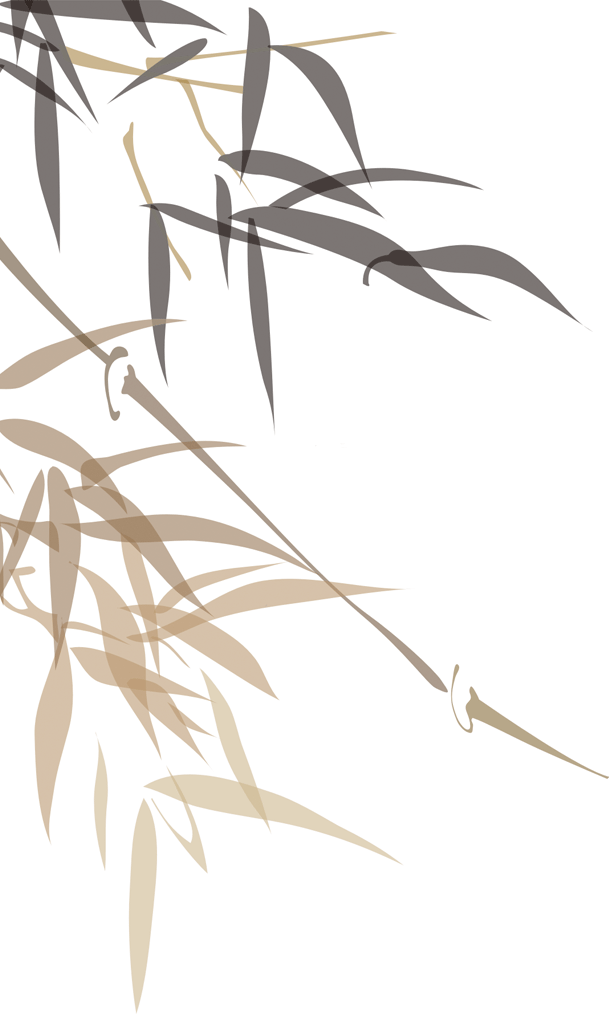 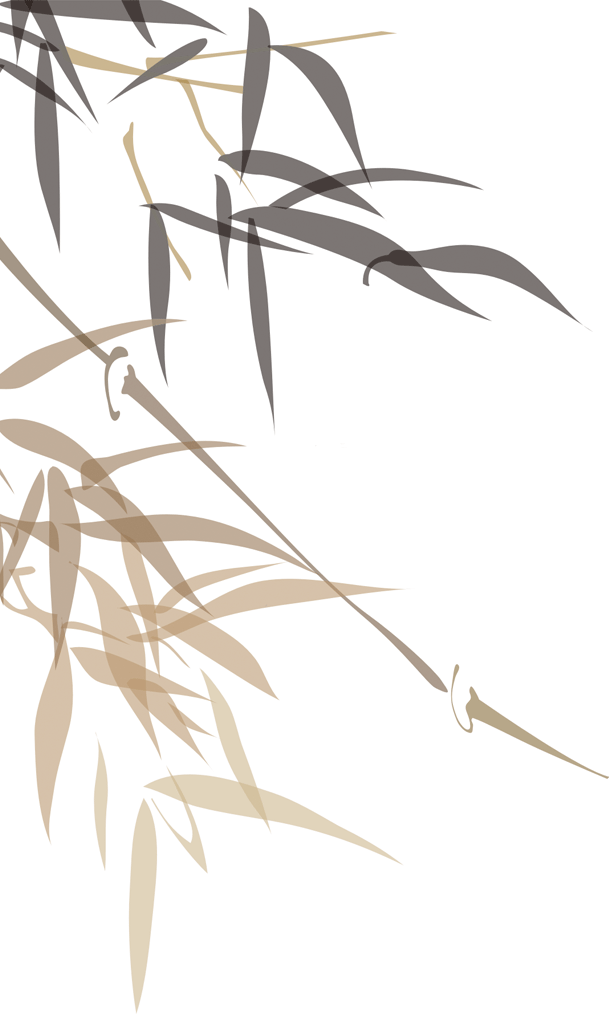 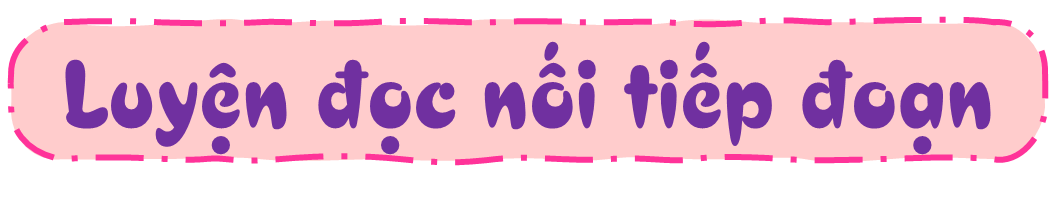 Đoạn 1
Hải Thượng Lãn Ông là một thầy thuốc nổi tiếng của nước ta ở thế kỉ XVII.
   Ông là người thông minh, học rộng. Khi còn trẻ, có lần bị ốm nặng, ông được một thầy thuốc giỏi chữa khỏi. Nhận thấy rằng biết chữa bệnh không chỉ cứu mình mà còn giúp được người đời, ông đã quyết học nghề y. Lên kinh đô nhưng không tìm được thầy giỏi để học, ông về quê “đóng cửa để đọc sách”; vừa tự học vừa chữa bệnh giúp dân.
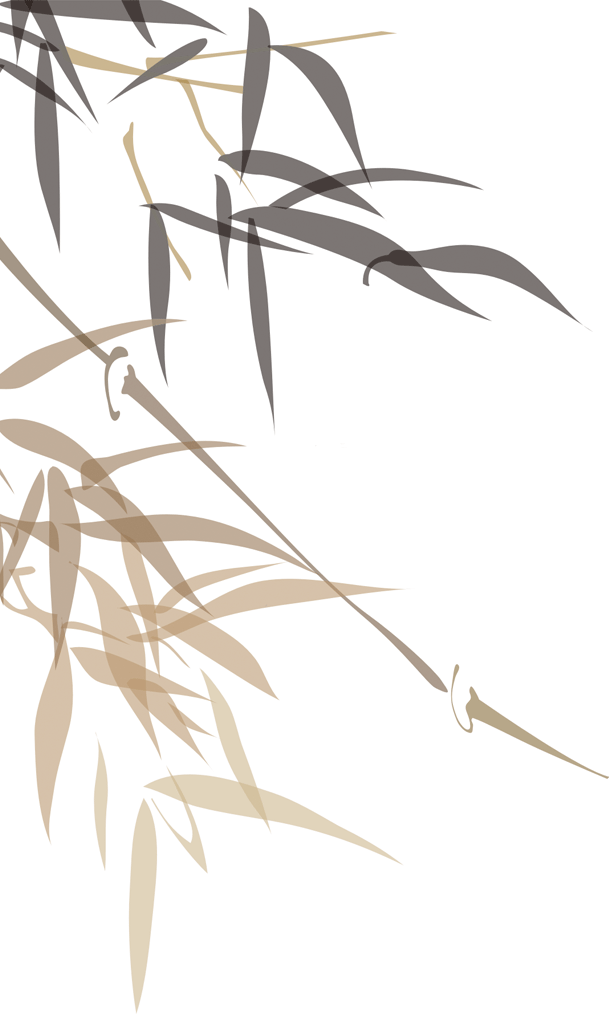 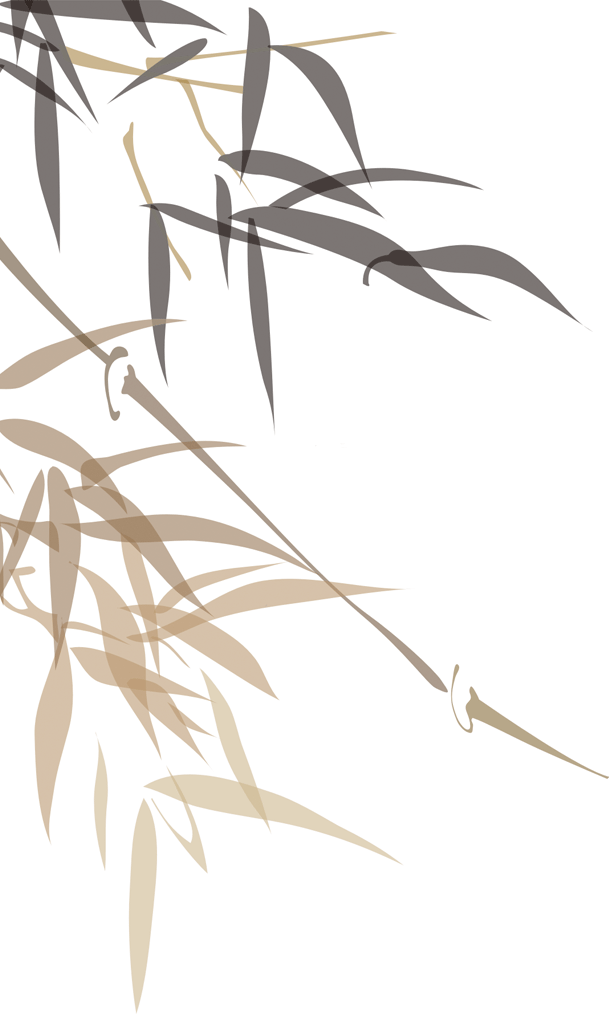 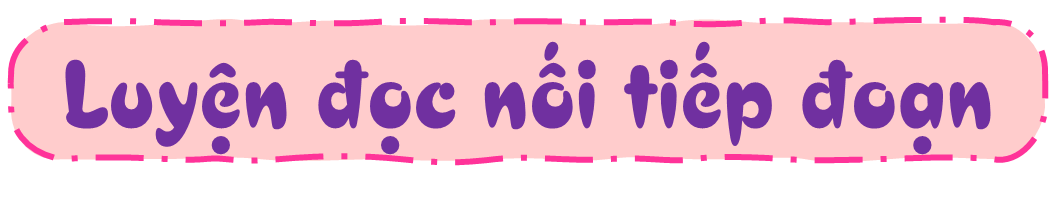 Đoạn 2
Ông không quản ngày đêm, mưa nắng, trèo đèo lội suối đi chữa bệnh cứu người. Đối với người nghèo, hoàn cảnh khó khăn, ông thường khám bệnh và cho thuốc không lấy tiền.
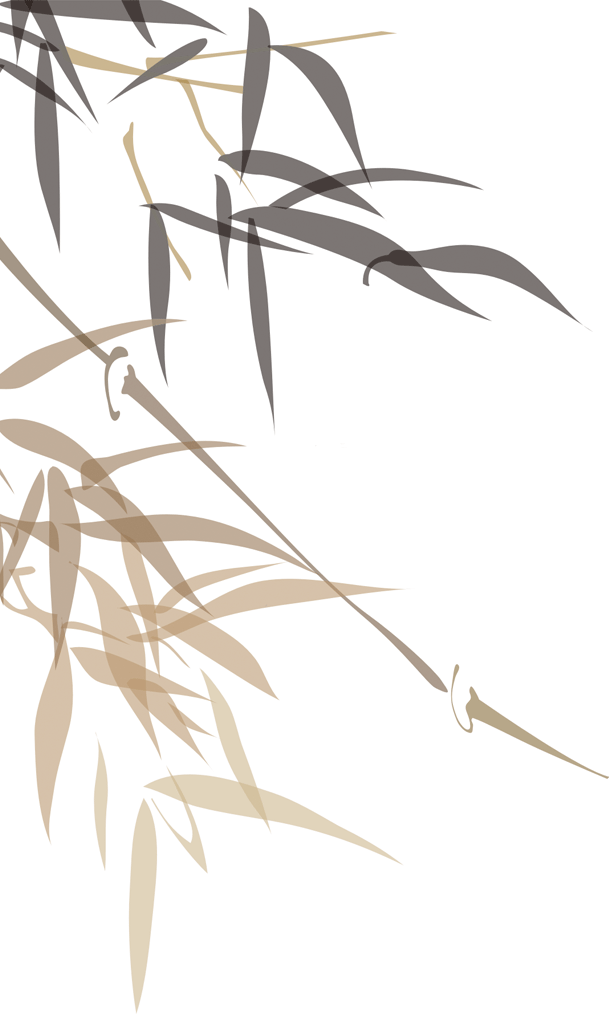 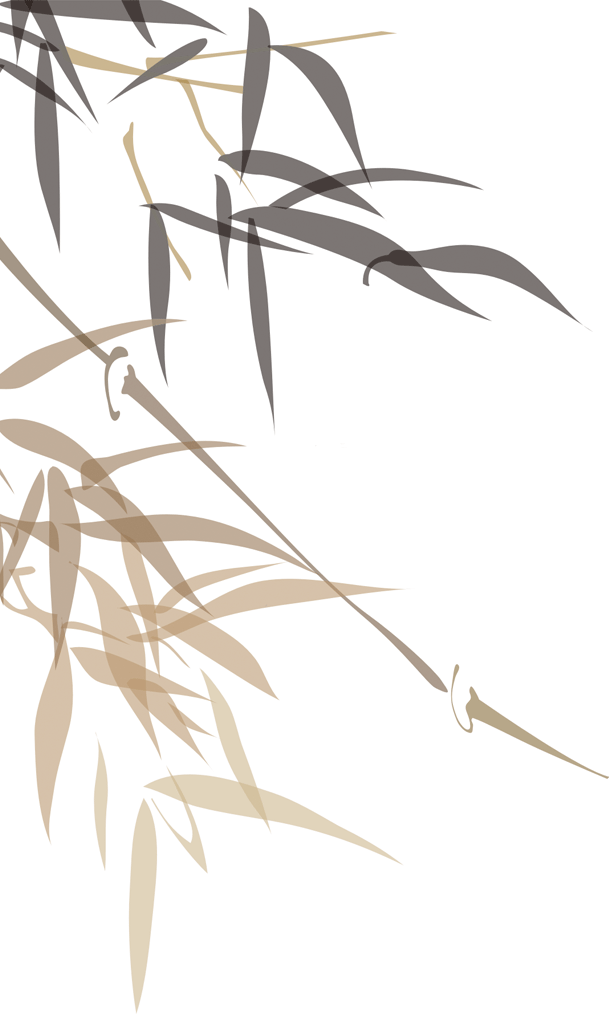 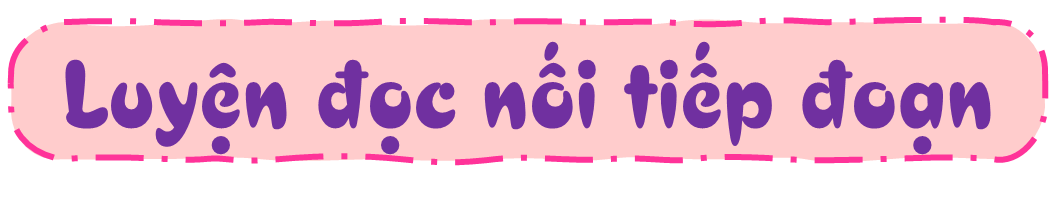 Đoạn 3
Có lần, một người thuyền chài nghèo có đứa con nhỏ bị bệnh nặng nhưng không có tiền chữa trị. Khi bệnh tình của đứa trẻ nguy cấp, người thuyền chài chạy đến nhờ cậy Hải Thượng Lãn Ông. Ông đã đi lại thăm khám, thuốc thang ròng rã hơn một tháng trời, nhờ vậy mà bệnh của đứa trẻ thuyên giảm. Không những không lấy tiền, ông còn cho gia đình họ gạo, củi, dầu đèn,...
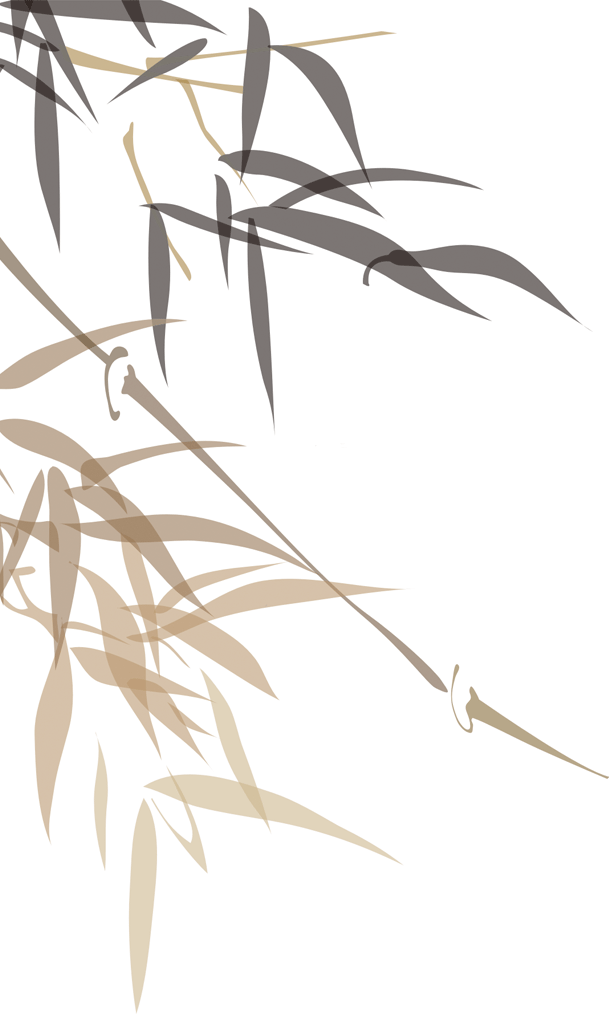 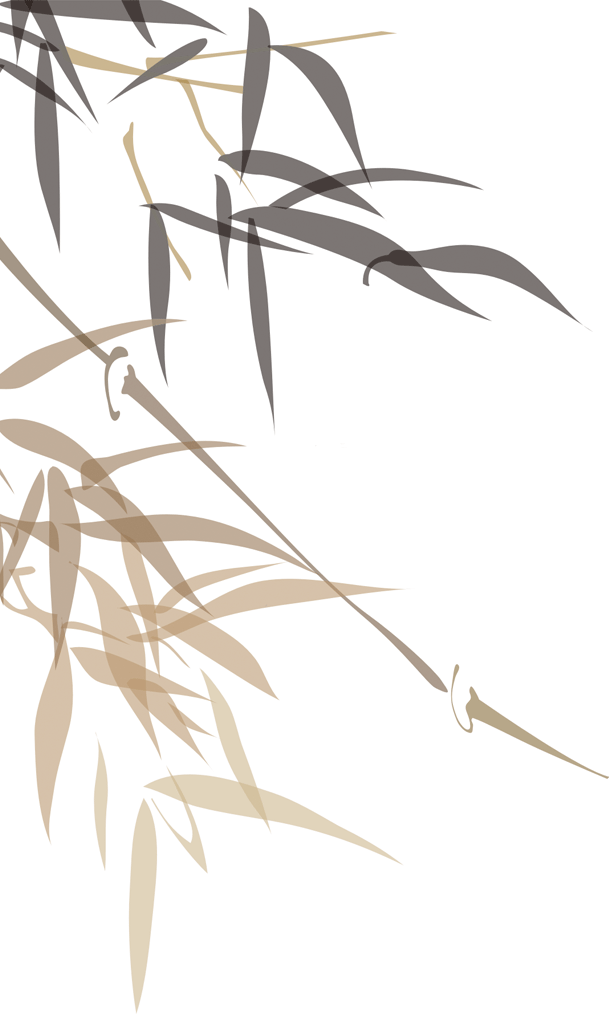 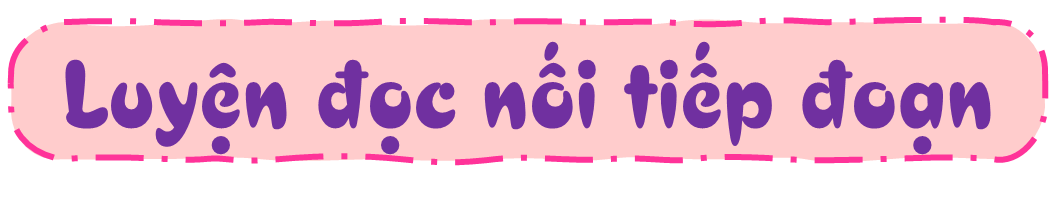 Đoạn 4
Bên cạnh việc làm thuốc, chữa bệnh, Hải Thượng Lãn Ông cũng dành nhiều công sức nghiên cứu, viết sách, để lại cho đời nhiều tác phẩm lớn, có giá trị về y học, văn hoá và lịch sử. Ông được coi là một bậc danh y của Việt Nam.
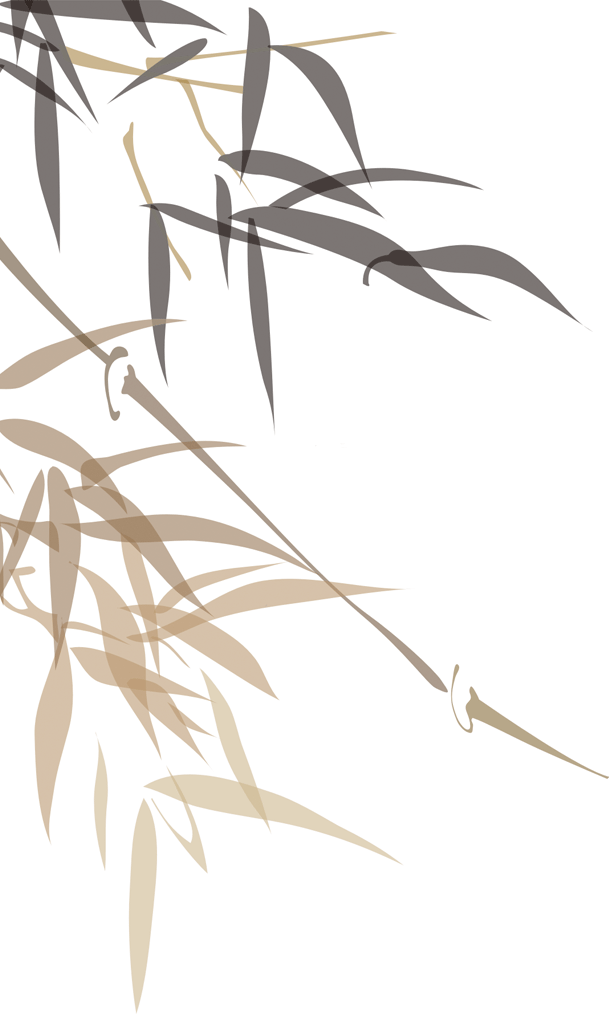 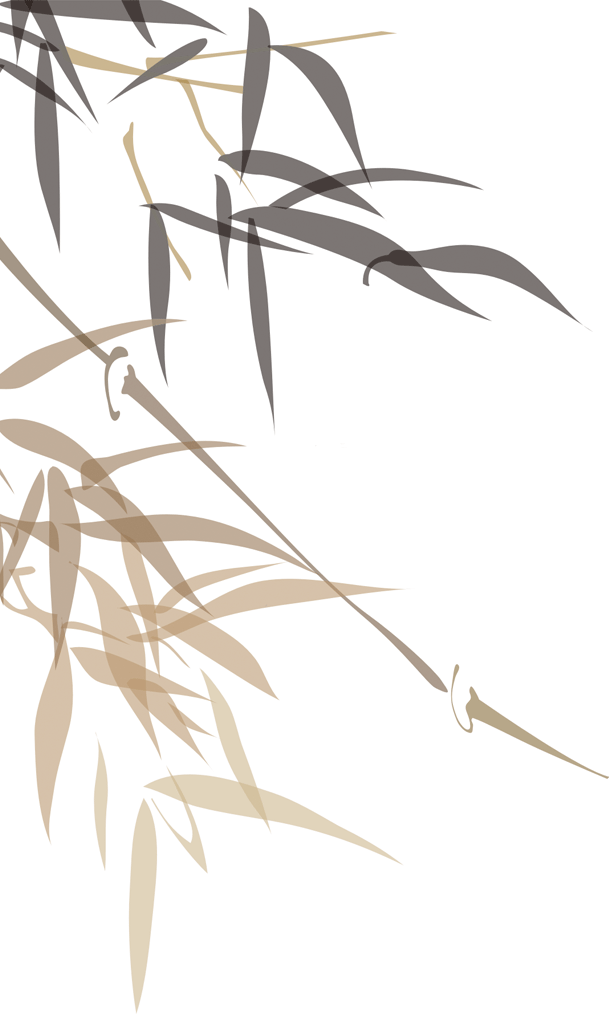 Luyện đọc trong nhóm
Yêu cầu
Tiêu chí đánh giá
Phân công đọc theo đoạn.
	Tất cả thành viên đều đọc.
	Giải nghĩa từ cùng nhau.
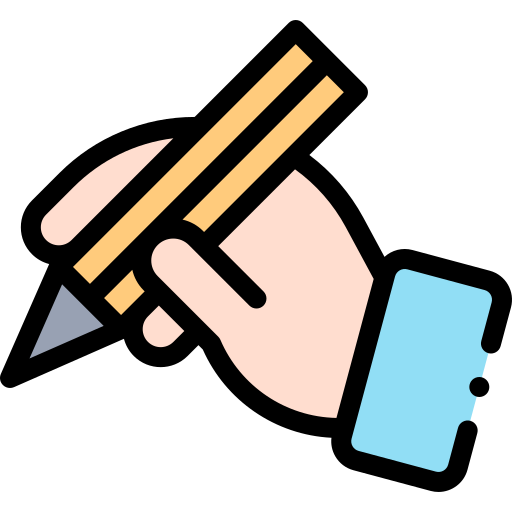 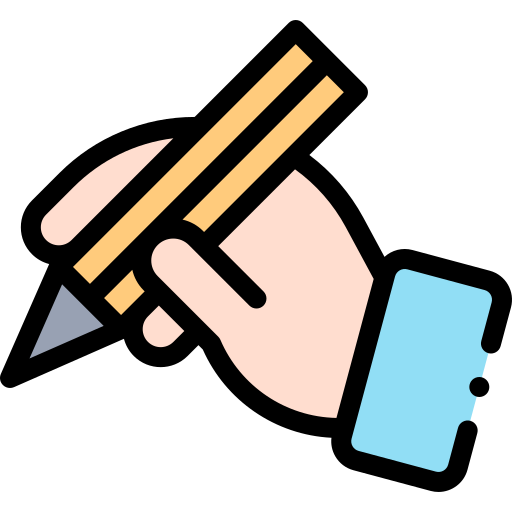 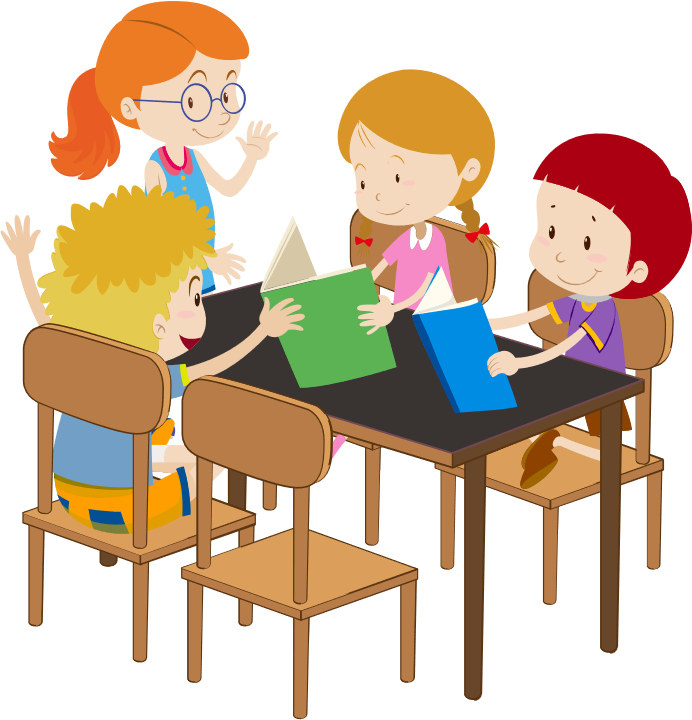 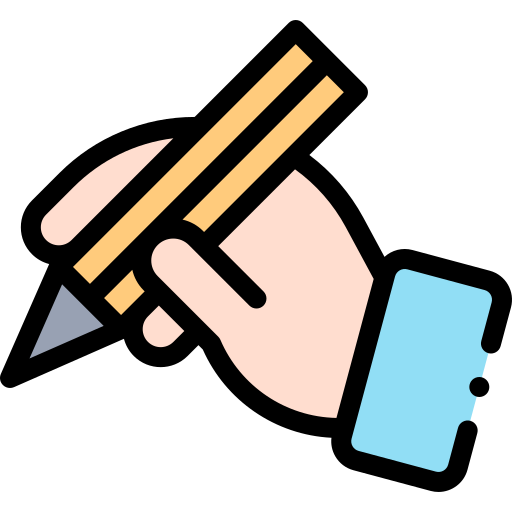 Đọc đúng.
Đọc to, rõ.
Đọc ngắt, nghỉ đúng chỗ.
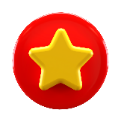 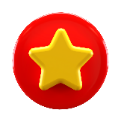 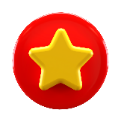 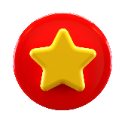 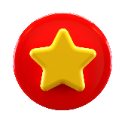 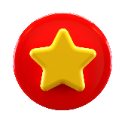 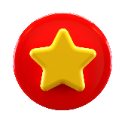 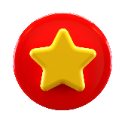 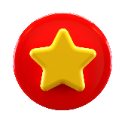 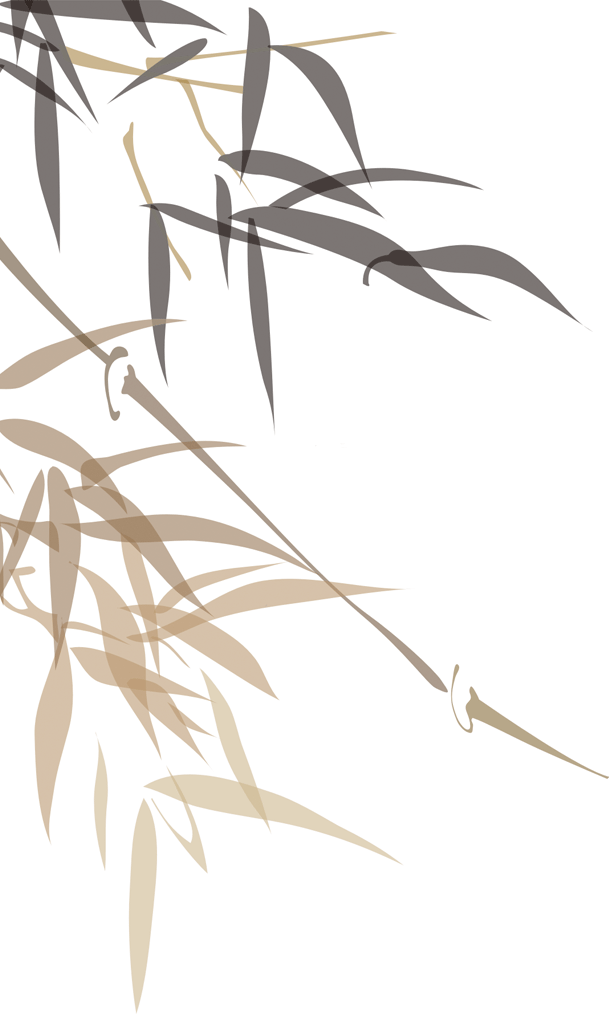 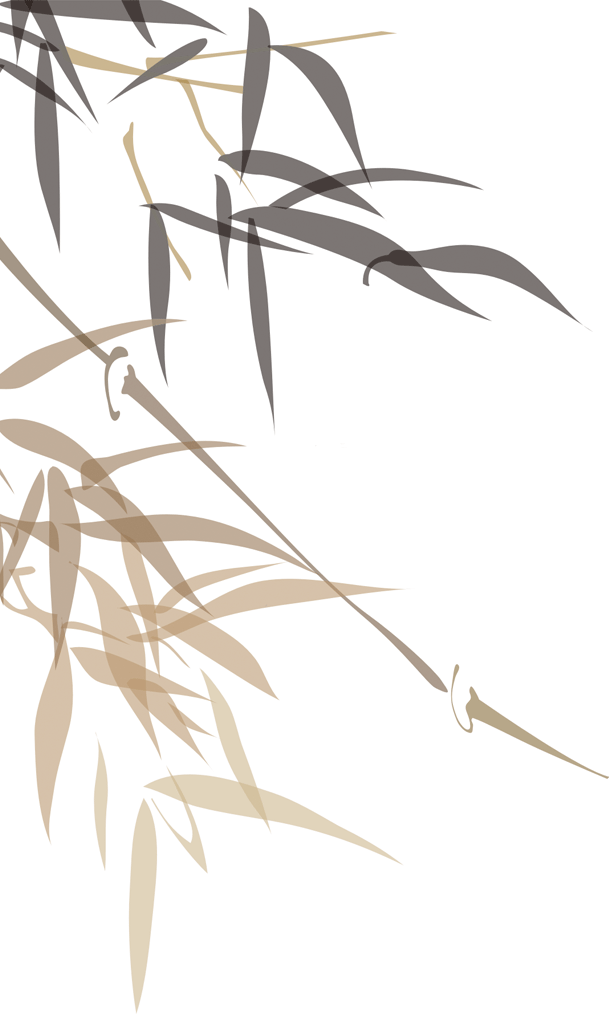 LUYỆN ĐỌC TRƯỚC LỚP
Tiêu chí đánh giá
1. Đọc đúng.
2. Đọc to, rõ.
3. Đọc ngắt, nghỉ đúng chỗ.
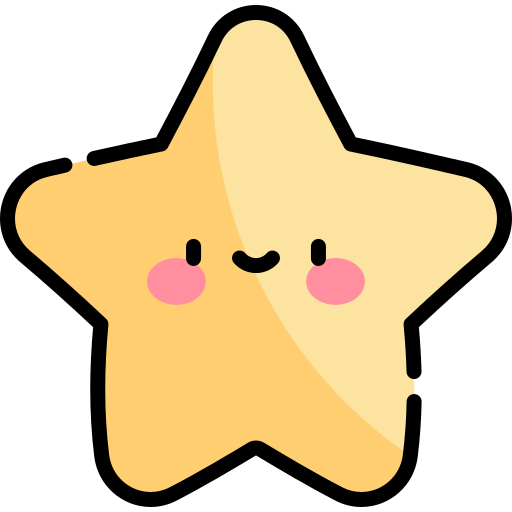 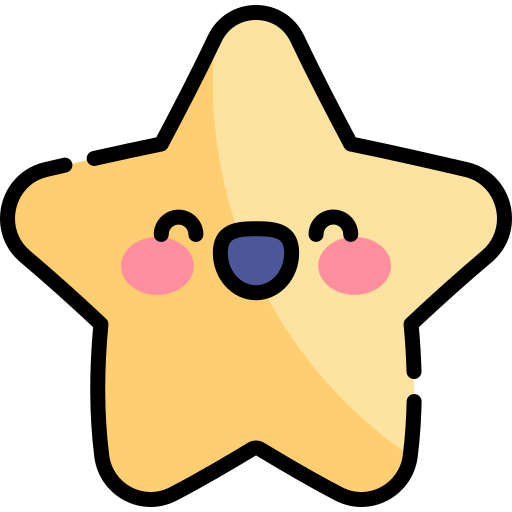 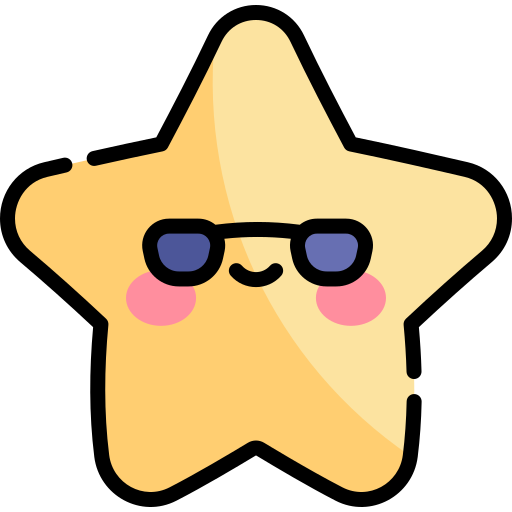 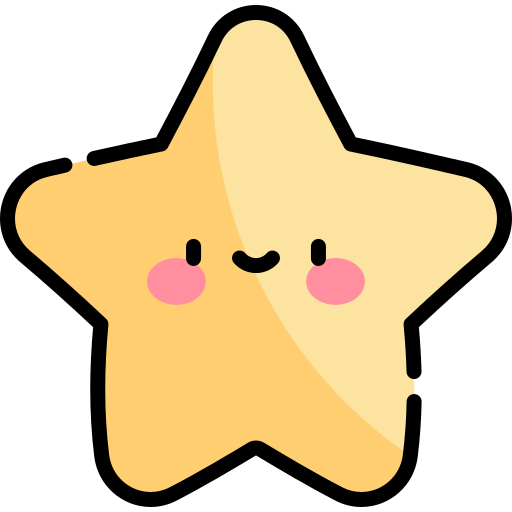 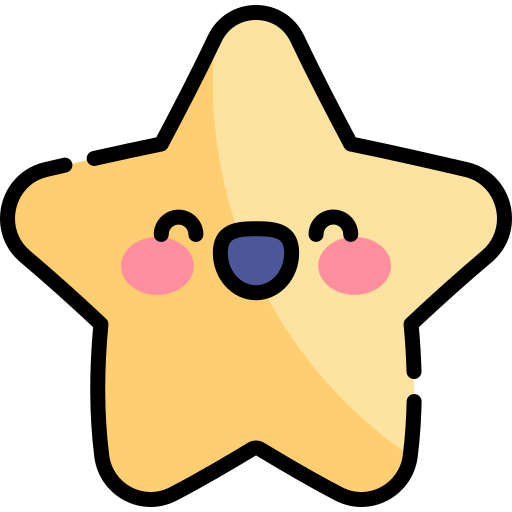 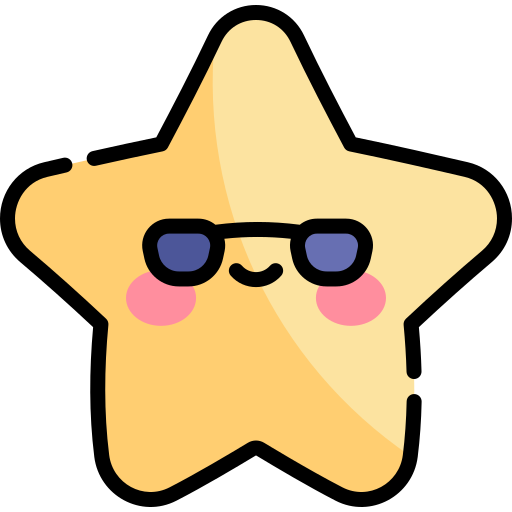 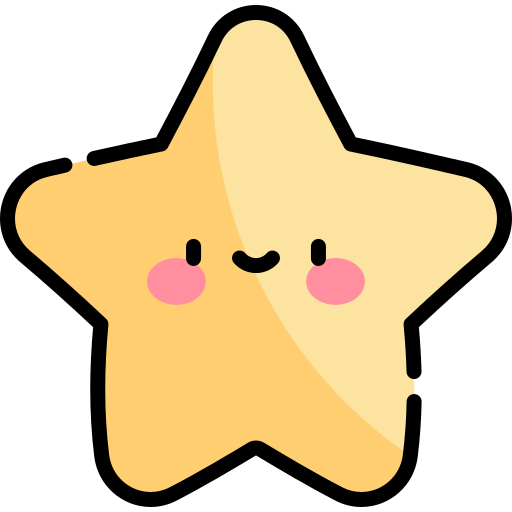 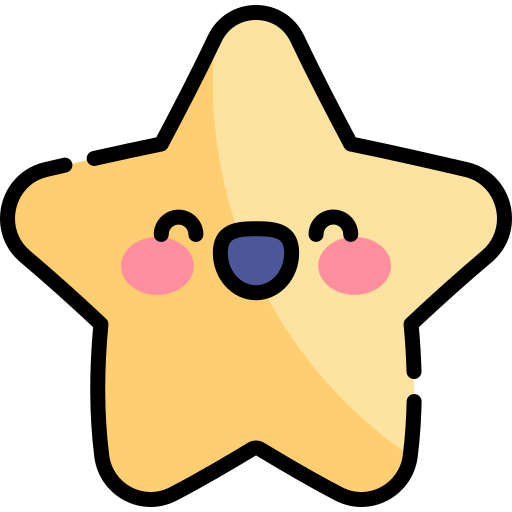 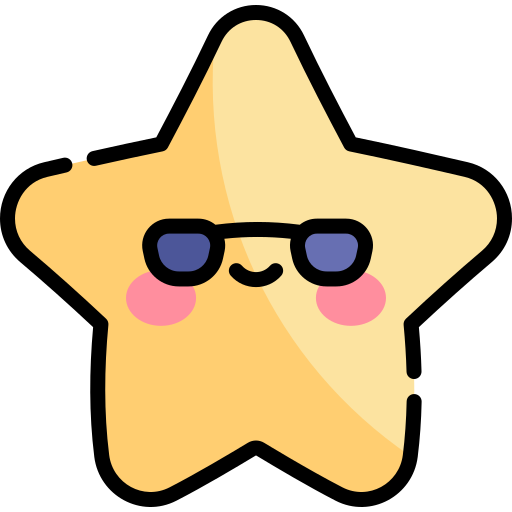 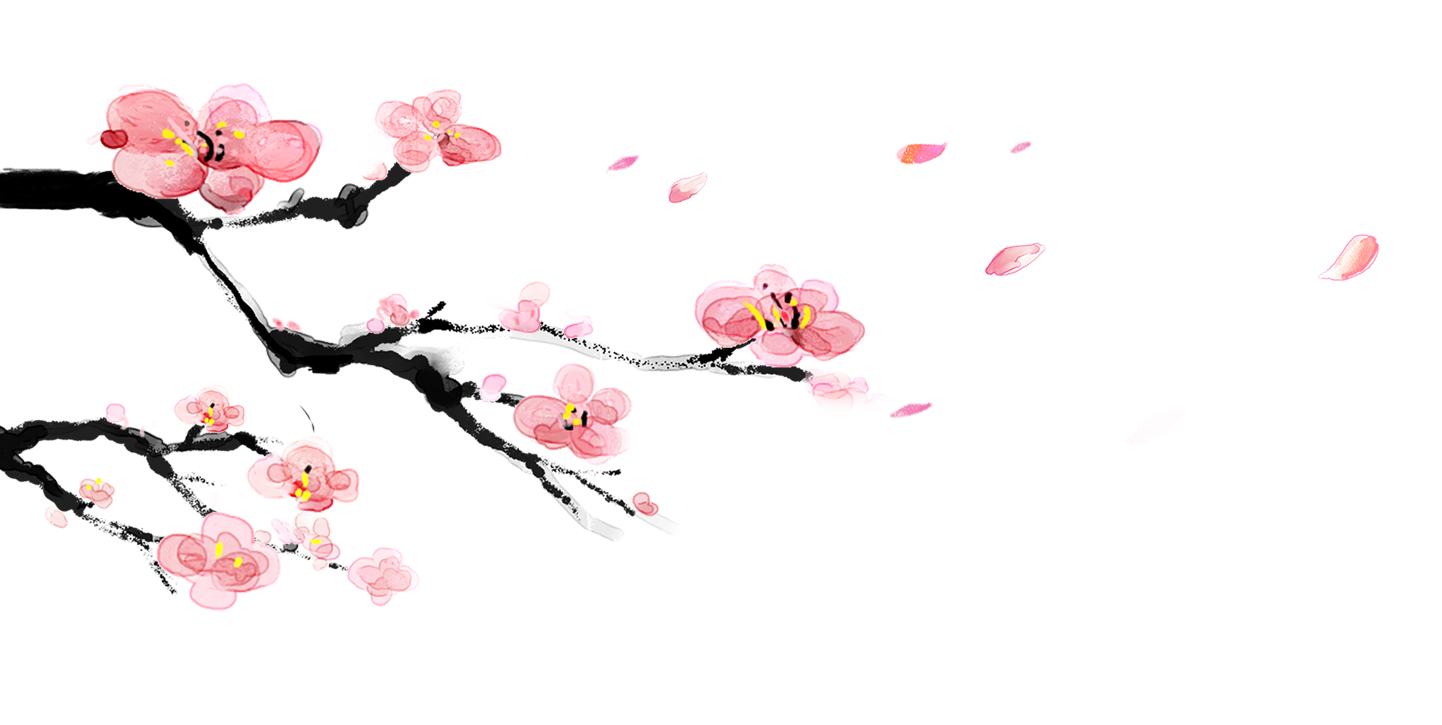 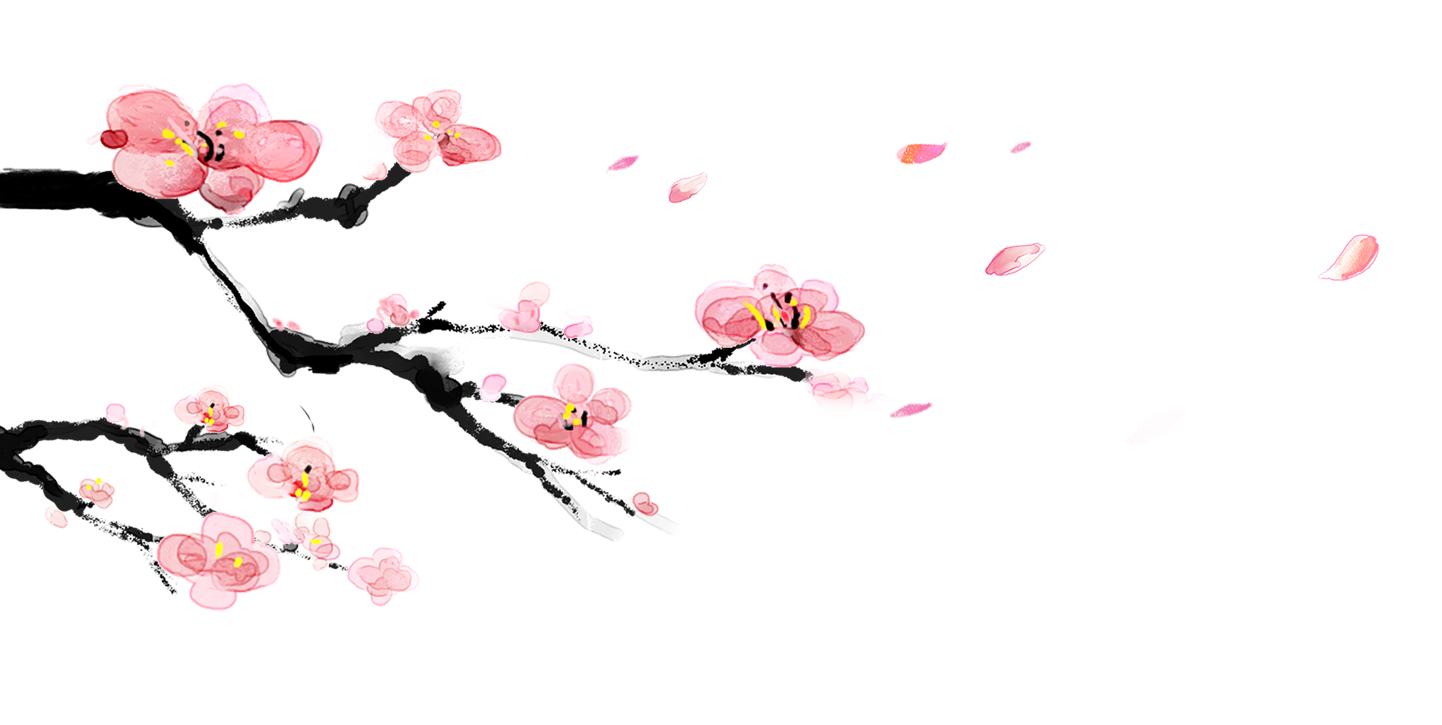 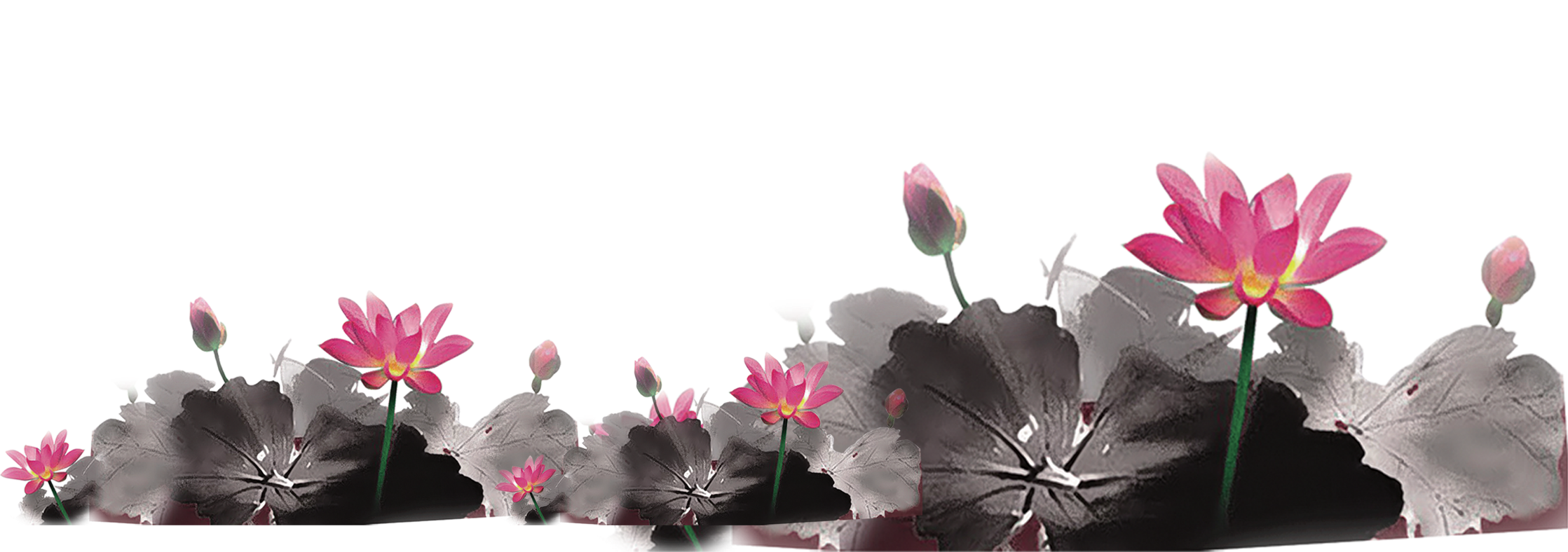 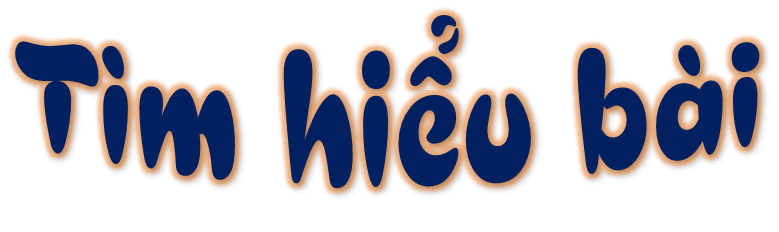 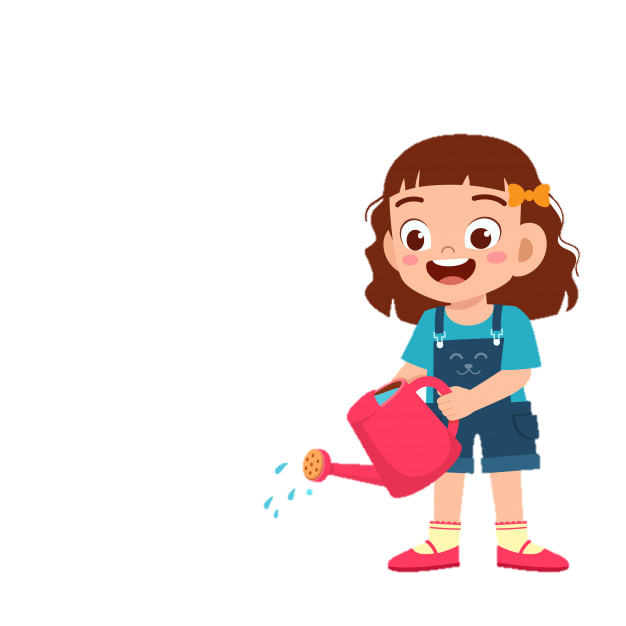 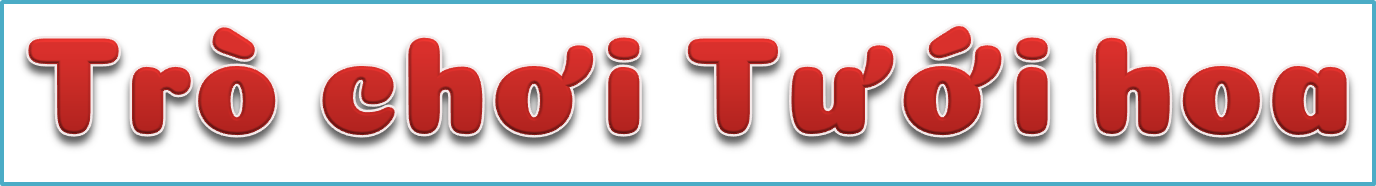 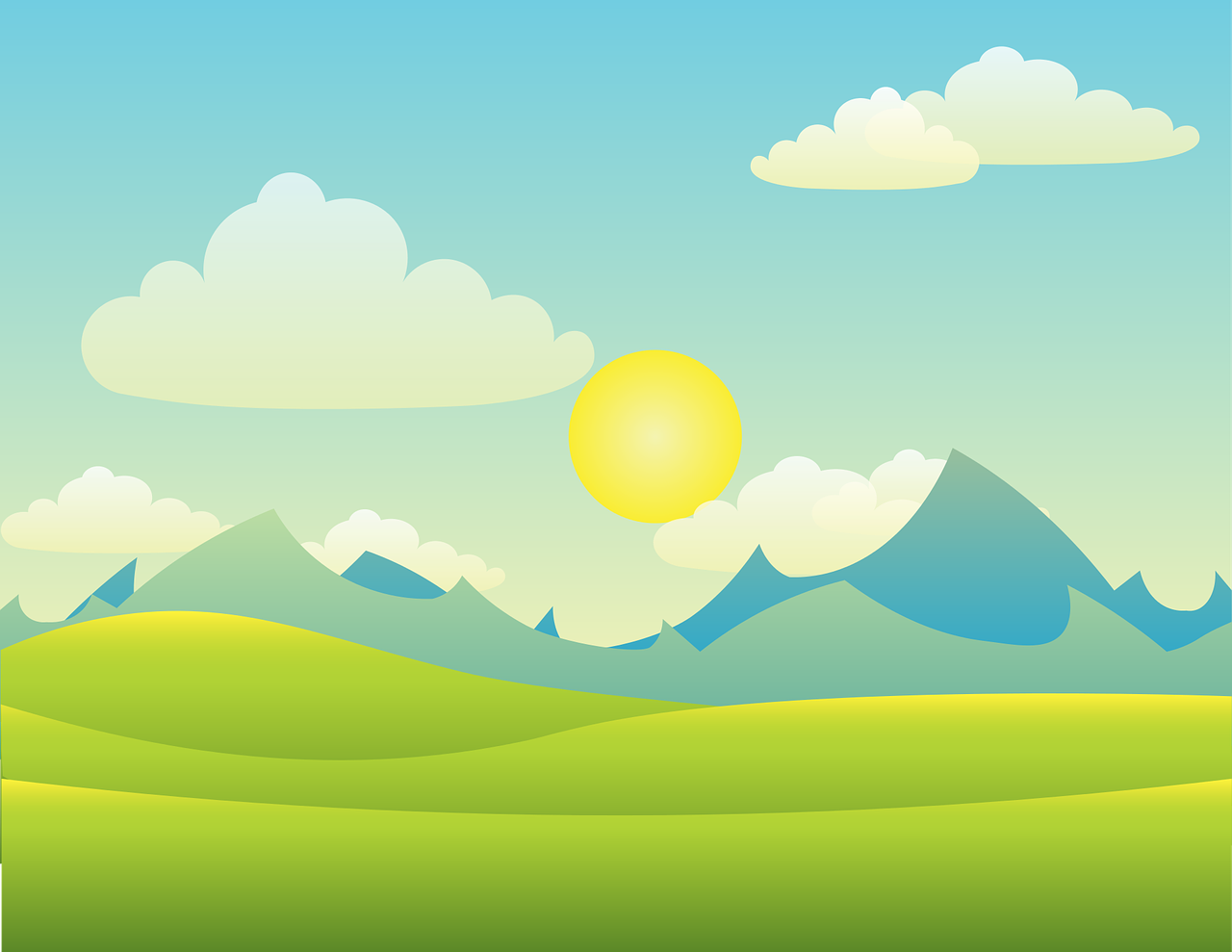 Mình tưới chậu hoa nào đây?
Học tiếp
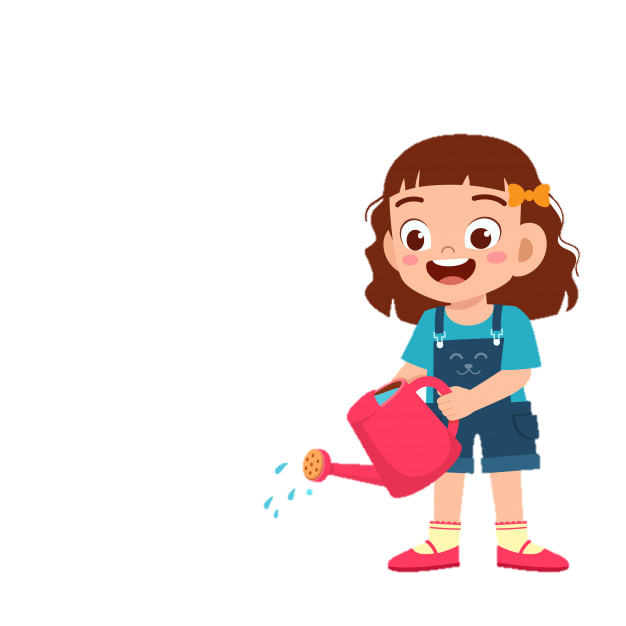 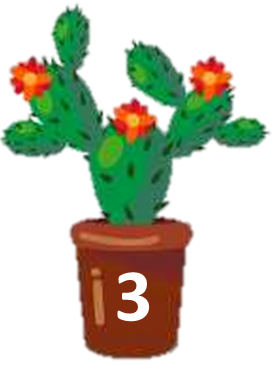 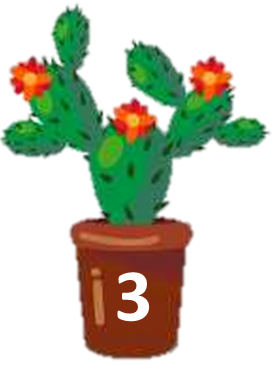 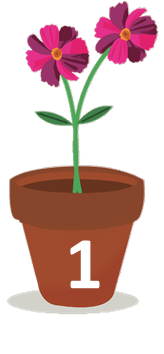 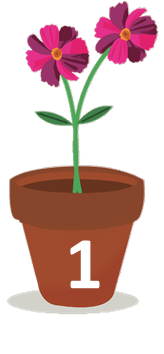 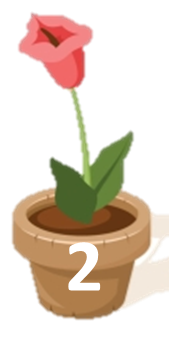 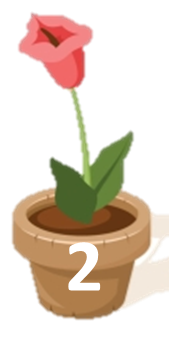 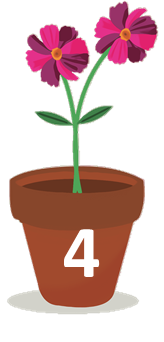 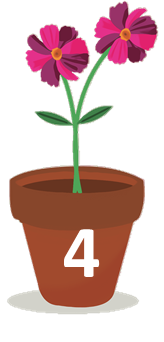 Hải Thượng Lãn Ông là ai? Vì sao ông quyết học nghề y?
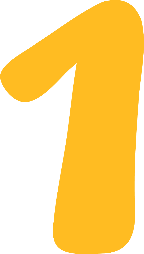 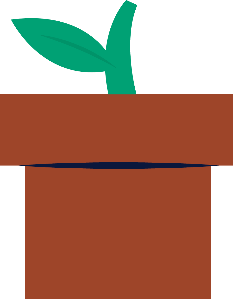 Hải Thượng Lãn Ông tên thật là Lê Hữu Trác sinh năm 1720 và mất năm 1791. 
Ông là thầy thuốc nổi tiếng của nước ta vào thế kỉ XVIII. Ông quyết học nghề y vì ông nhận thấy rằng biết chữa bệnh không chỉ cứu mình mà còn giúp được người tốt.
Hải Thượng Lãn Ông đã học nghề y như thế nào?
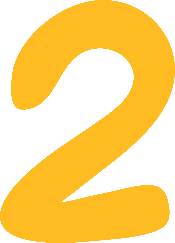 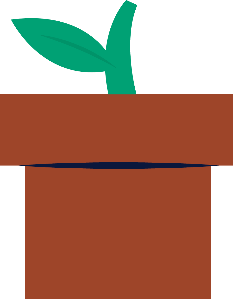 Hải Thượng Lãn Ông lên kinh đô để học nghề y, nhưng không tìm được thầy giỏi, ông trở về quê tự học qua sách vở vừa học qua việc chữa bệnh cho dân.
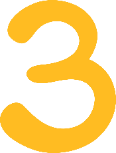 Những chi tiết nào cho thấy ông rất thương người nghèo?
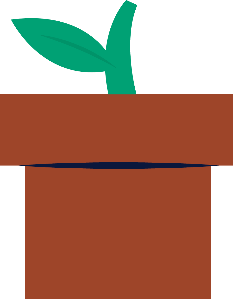 Ông không quản ngày đêm, mưa nắng trèo đèo lội suối đi chữa bệnh cứu người;
Đối với người nghèo, ông thường ông thường khám và cho thuốc không lấy tiền;
Ông đi lại thăm khám, thuốc thang ròng rã hơn một tháng trời, không những không lấy tiền, ông còn cho gạo, củi, dầu đèn...
Vì sao Hải Thượng Lãn Ông được coi là một bậc danh y của Việt Nam?
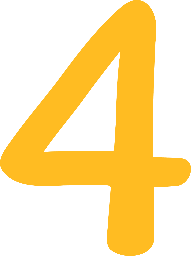 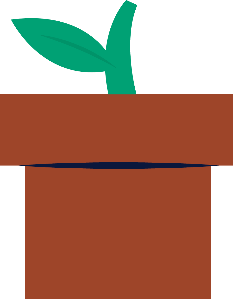 Bên cạnh việc làm thuốc chữa bệnh, Hải Thượng Lãn Ông còn nghiên cứu, viết nhiều sách có giá trị về y học, văn hóa và lịch sử nên ông được coi là một bậc danh y của Việt Nam.
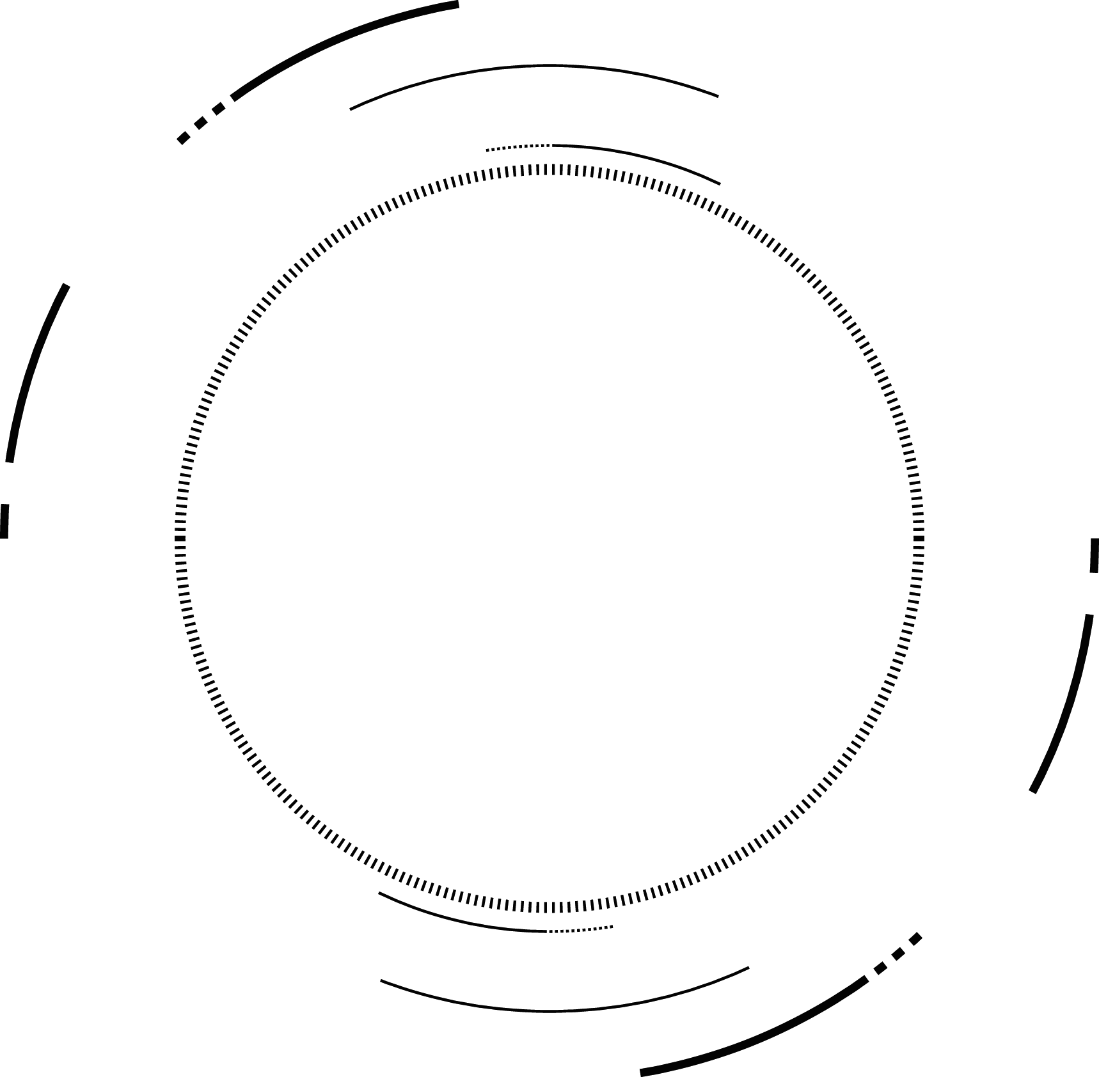 Bài đọc nói về cuộc đời của Hải Thượng Lãn Ông. Ông không chỉ là một thầy thuốc hết lòng thương yêu và chăm sóc người bệnh và còn là một tấm gương sáng về ý thức tự học để trở thành thầy thuốc giỏi, một bậc danh y của nước ta.
Nội
dung bài
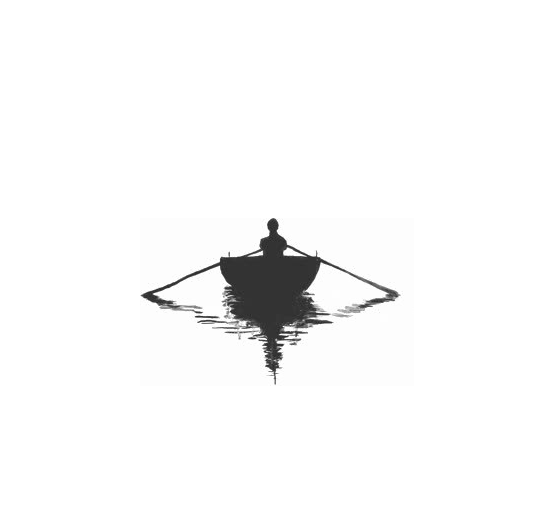 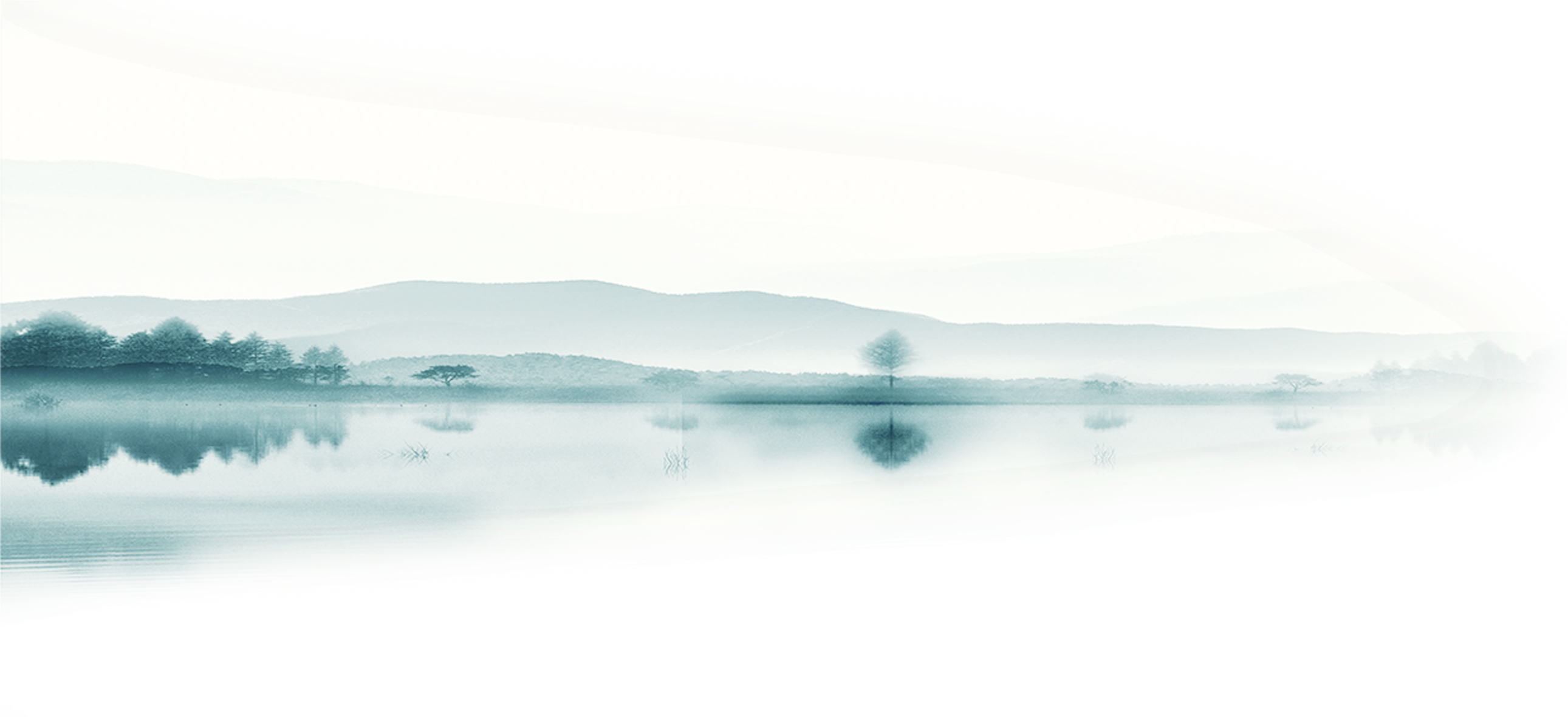 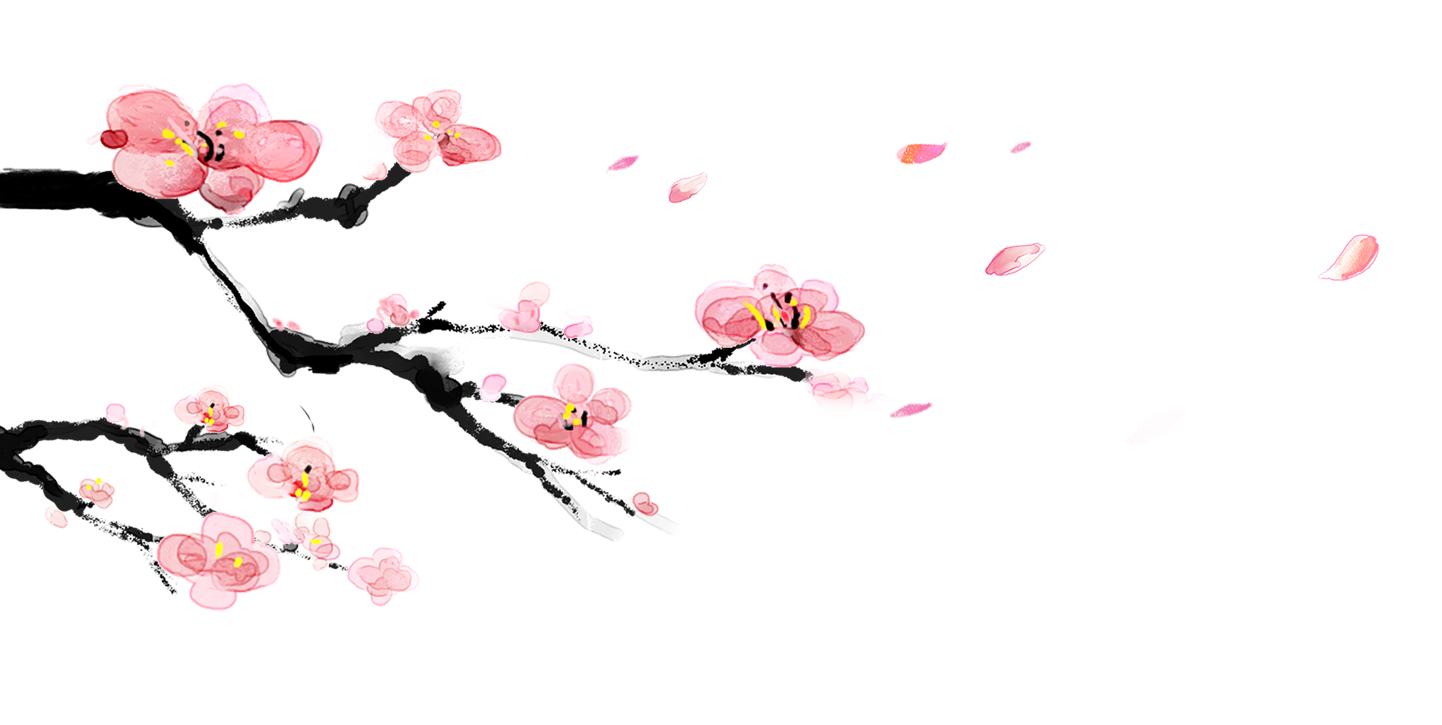 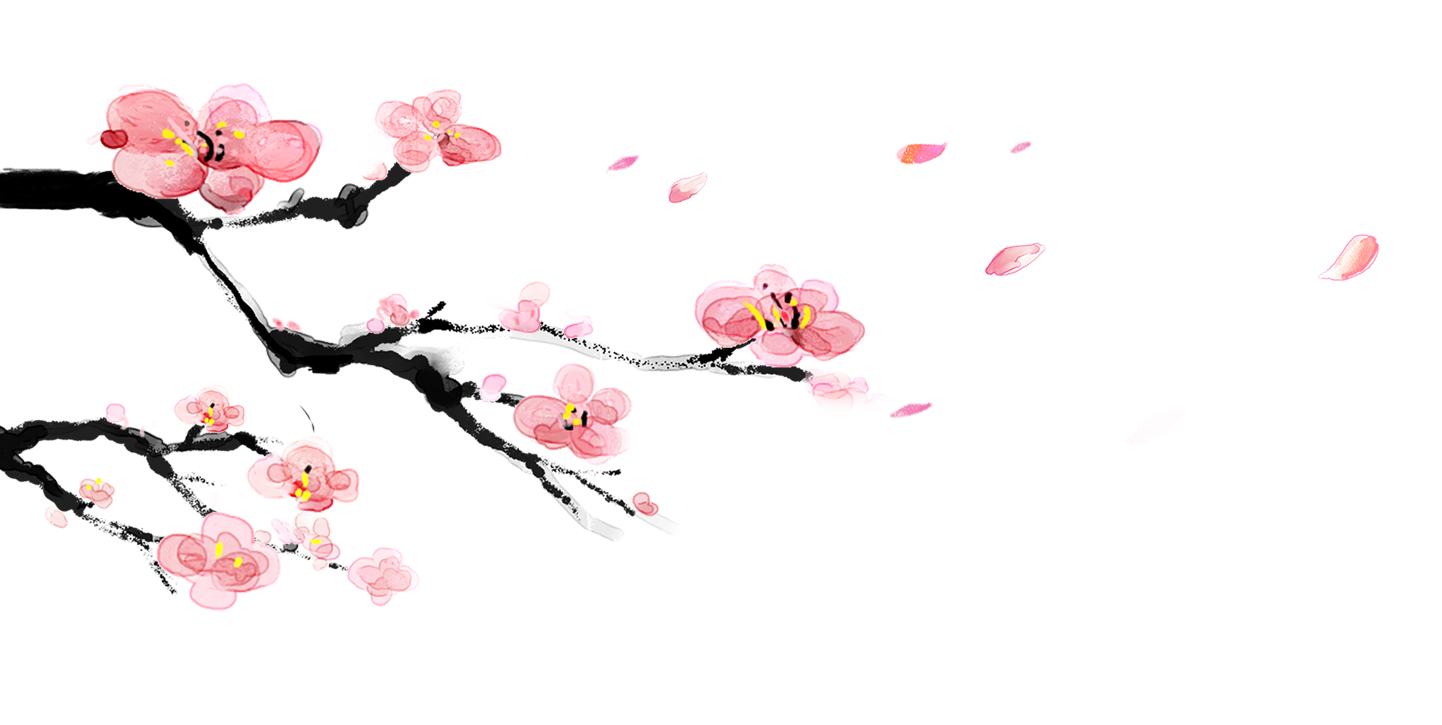 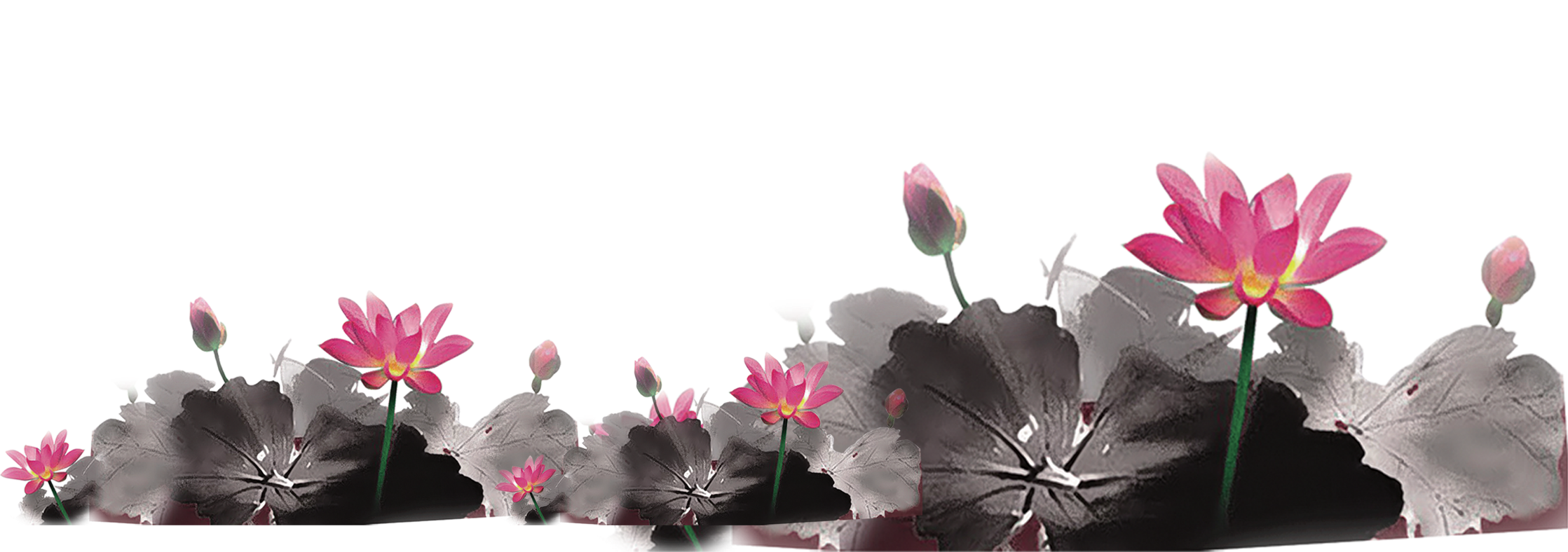 Luyện đọc lại
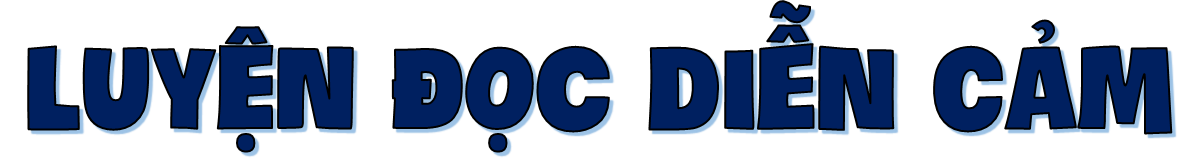 Đọc diễn cảm ngắt, nghỉ đúng từng câu văn theo cảm xúc của tác giả
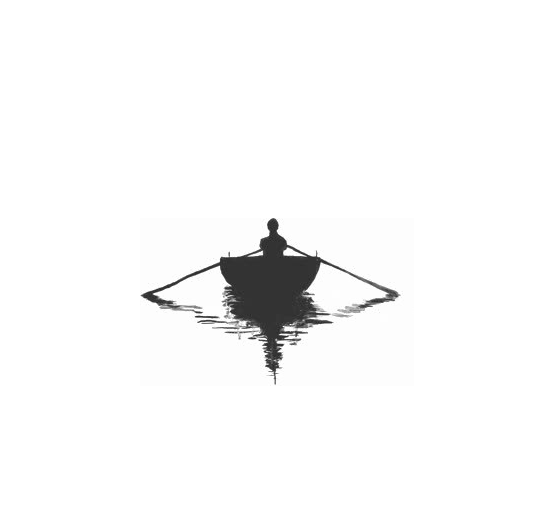 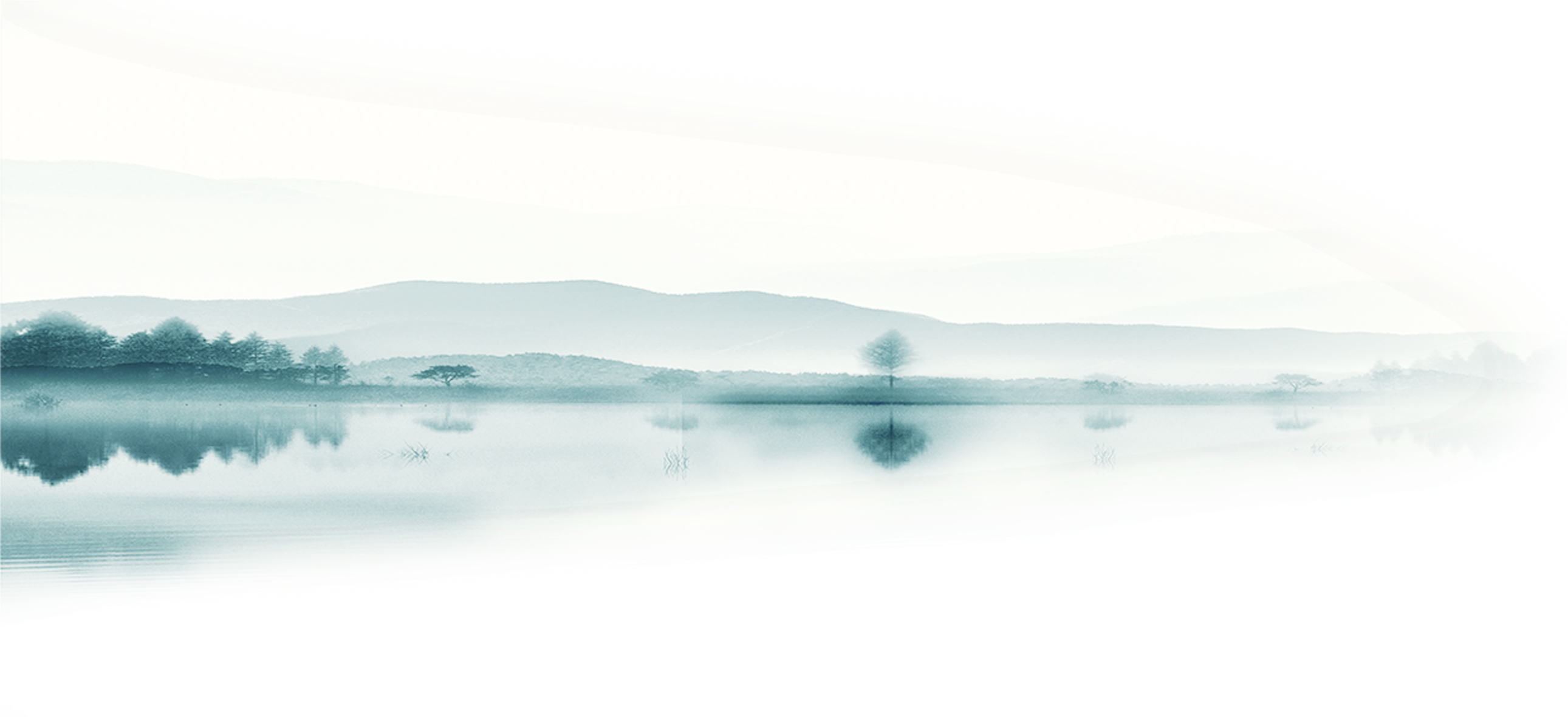 Đoạn 1,2 đọc với giọng đọc với giọng nhẹ nhàng.
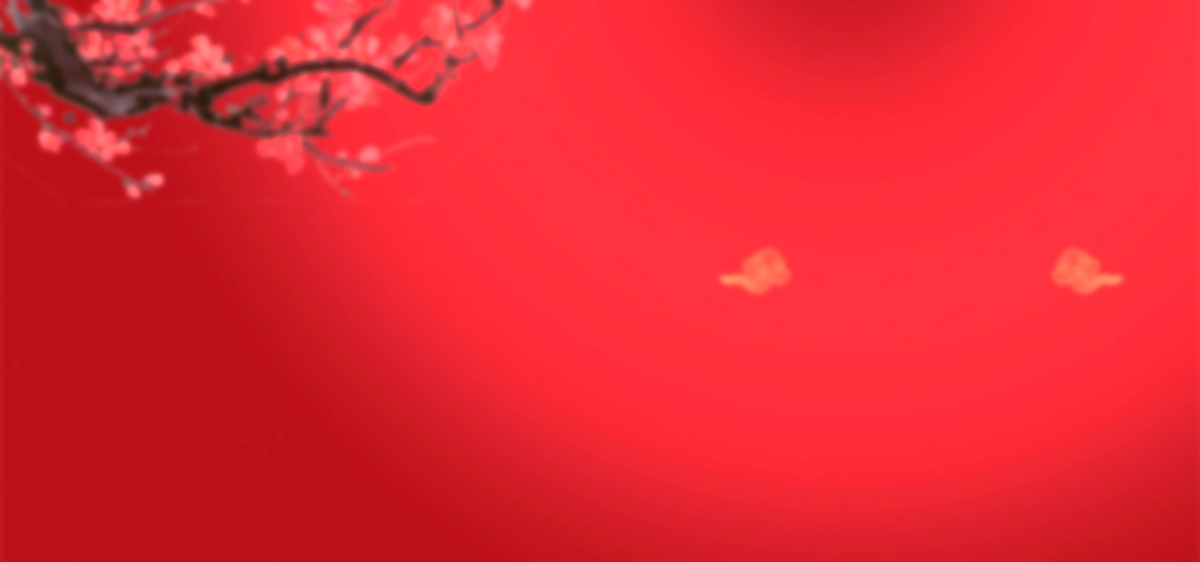 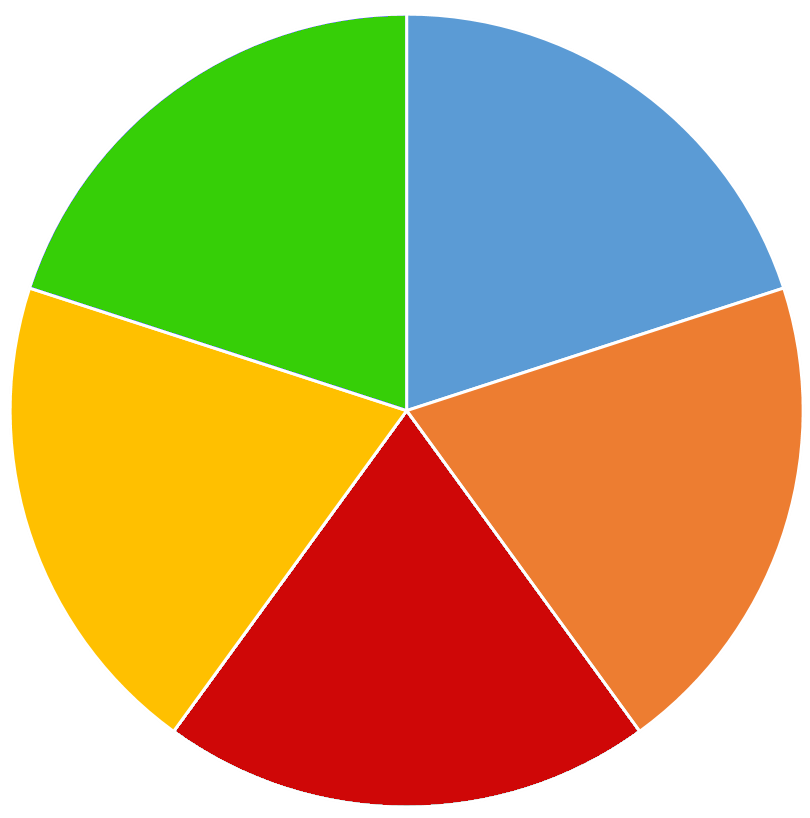 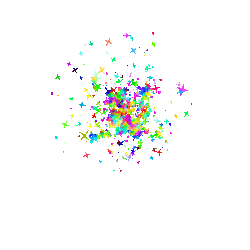 Một tràng vỗ tay
Đoạn 4
Đoạn 1
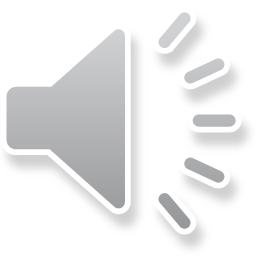 Đoạn 3
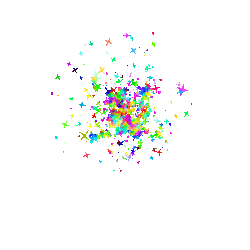 Đoạn 2
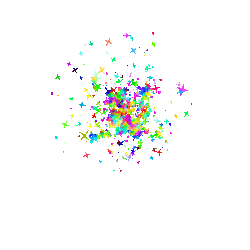 [Speaker Notes: Tổ chức trò chơi “Vòng quay may mắn” để tổ chức đọc diễn cảm. (làm một vòng quay có nhiều ô số, mỗi ô số là 1 đoạn trong bài đọc). Các nhóm quay trúng đoạn nào thì tham gia đọc]
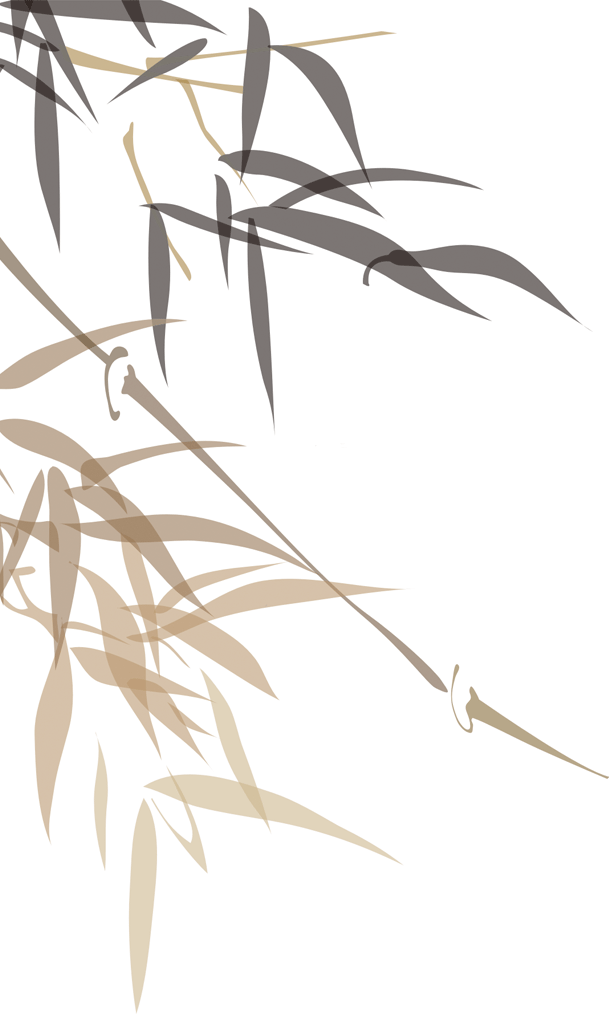 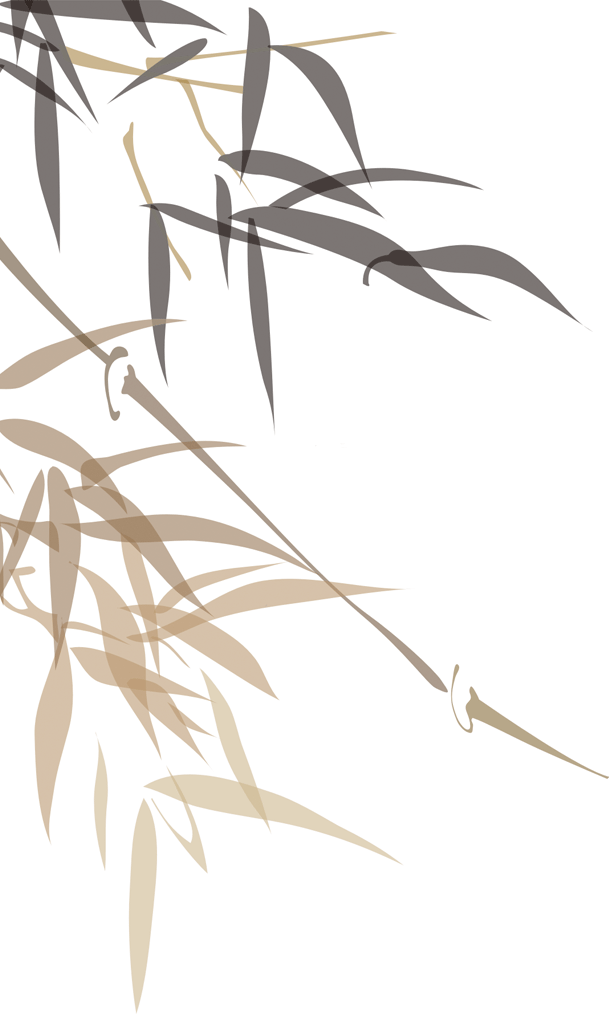 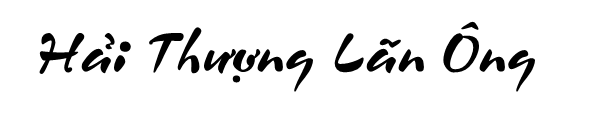 Hải Thượng Lãn Ông là một thầy thuốc nổi tiếng của nước ta ở thế kỉ XVII.
   Ông là người thông minh, học rộng. Khi còn trẻ, có lần bị ốm nặng, ông được một thầy thuốc giỏi chữa khỏi. Nhận thấy rằng biết chữa bệnh không chỉ cứu mình mà còn giúp được người đời, ông đã quyết học nghề y. Lên kinh đô nhưng không tìm được thầy giỏi để học, ông về quê “đóng cửa để đọc sách”; vừa tự học vừa chữa bệnh giúp dân.
   Ông không quản ngày đêm, mưa nắng, trèo đèo lội suối đi chữa bệnh cứu người. Đối với người nghèo, hoàn cảnh khó khăn, ông thường khám bệnh và cho thuốc không lấy tiền.
   Có lần, một người thuyền chài nghèo có đứa con nhỏ bị bệnh nặng nhưng không có tiền chữa trị. Khi bệnh tình của đứa trẻ nguy cấp, người thuyền chài chạy đến nhờ cậy Hải Thượng Lãn Ông. Ông đã đi lại thăm khám, thuốc thang ròng rã hơn một tháng trời, nhờ vậy mà bệnh của đứa trẻ thuyên giảm. Không những không lấy tiền, ông còn cho gia đình họ gạo, củi, dầu đèn,...
   Bên cạnh việc làm thuốc, chữa bệnh, Hải Thượng Lãn Ông cũng dành nhiều công sức nghiên cứu, viết sách, để lại cho đời nhiều tác phẩm lớn, có giá trị về y học, văn hoá và lịch sử. Ông được coi là một bậc danh y của Việt Nam.
(Nguyễn Liêm)
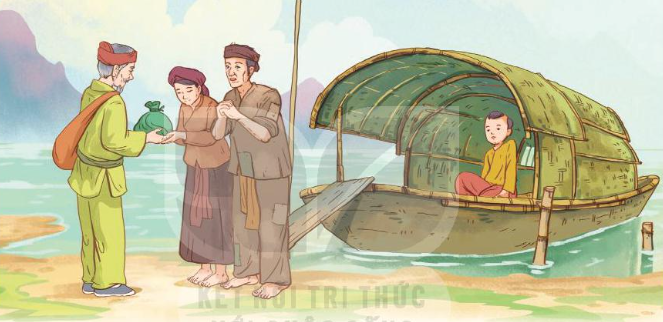 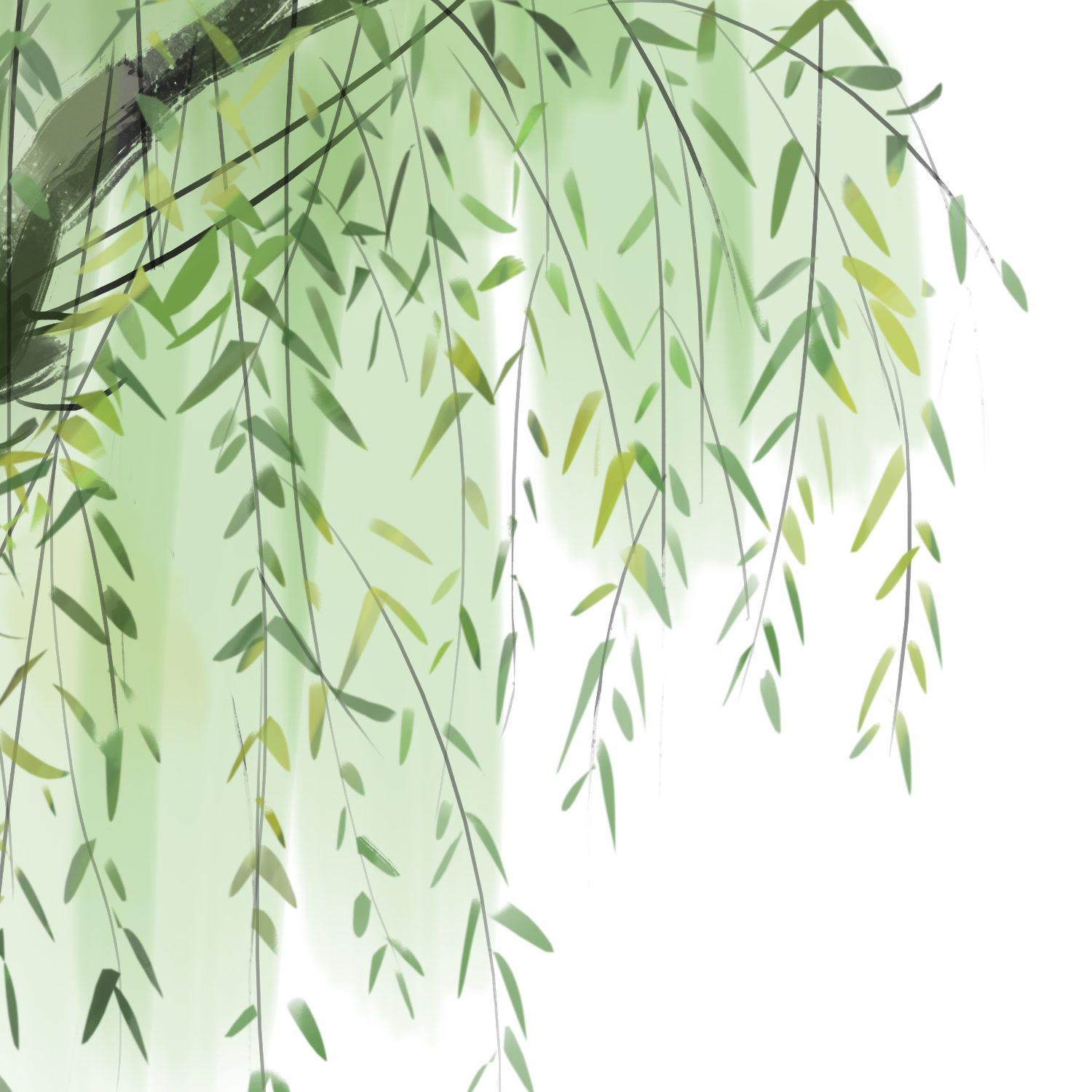 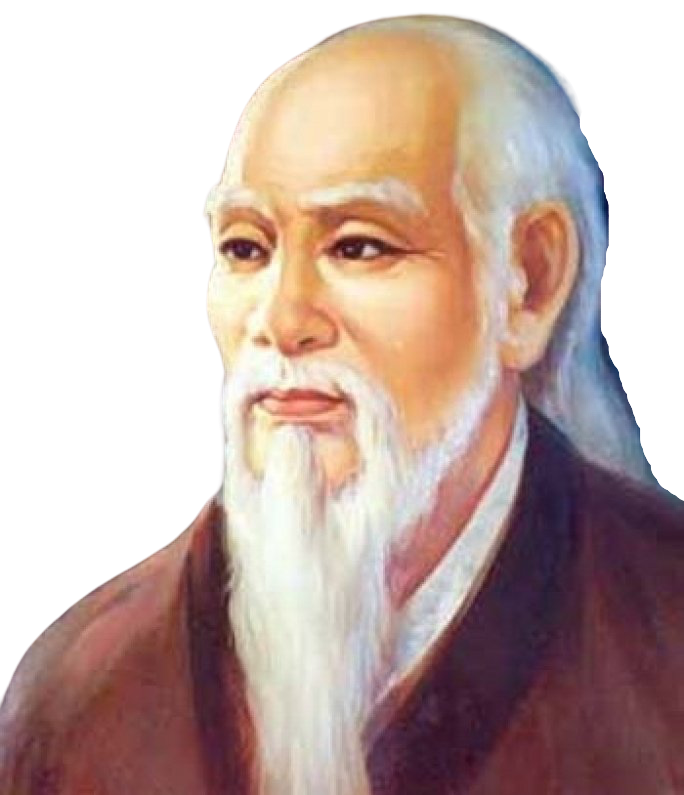 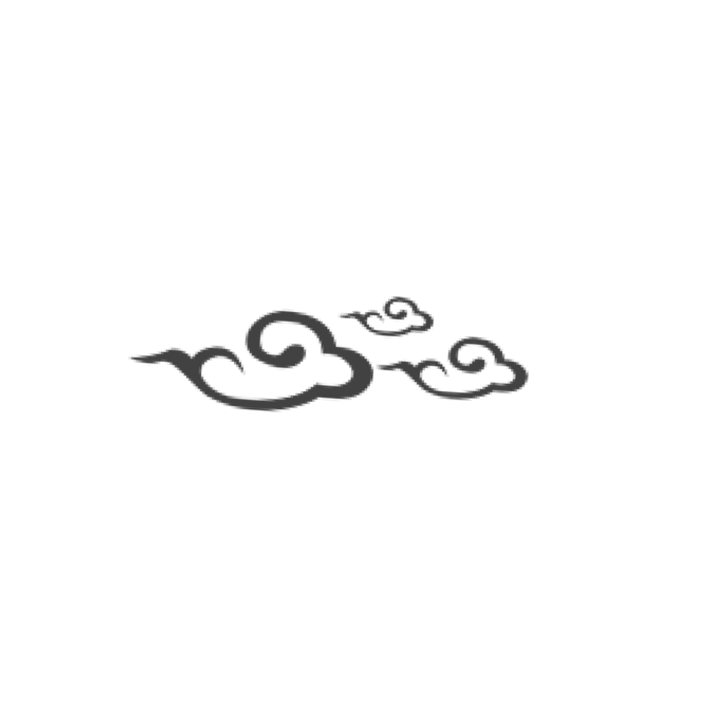 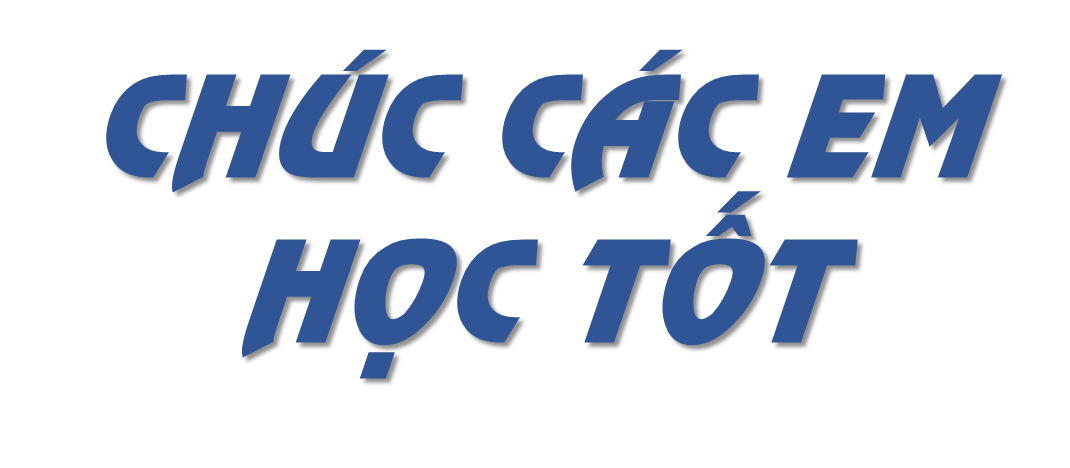 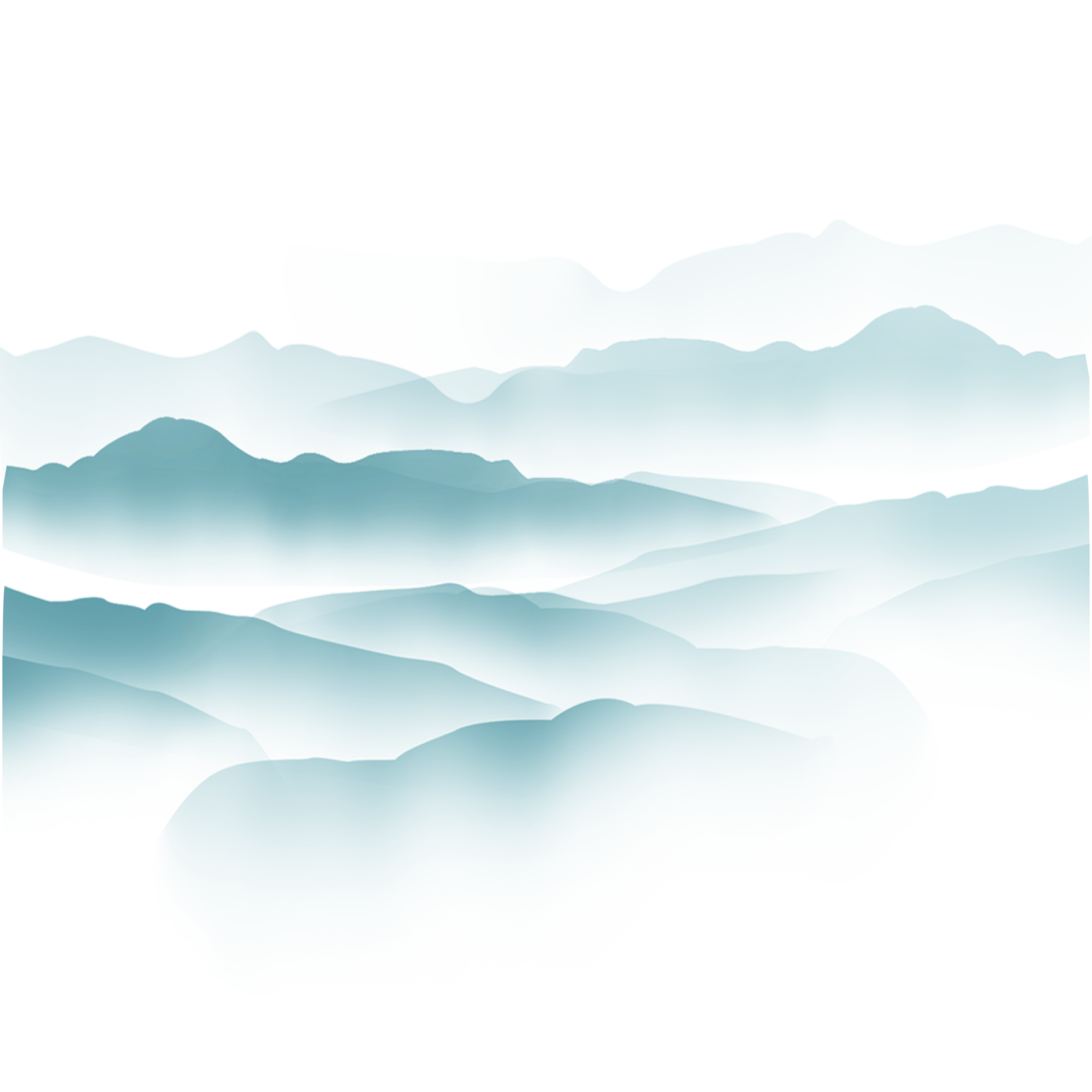 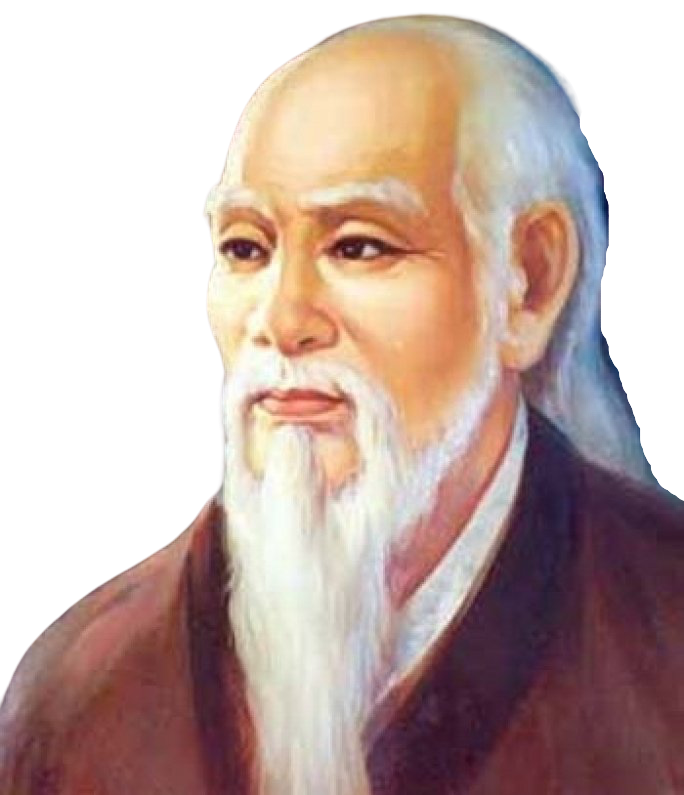 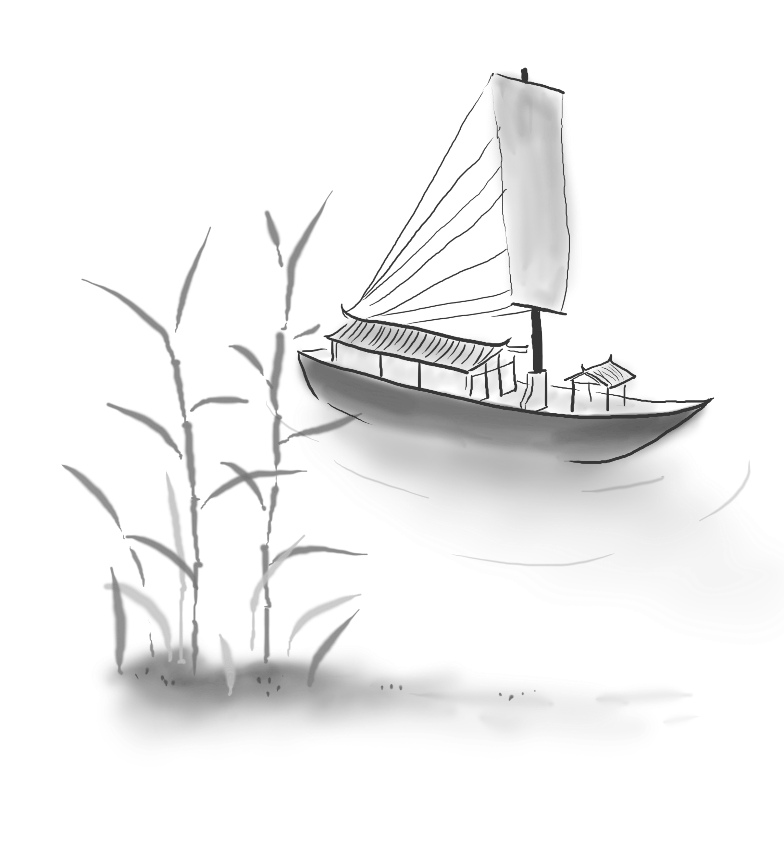